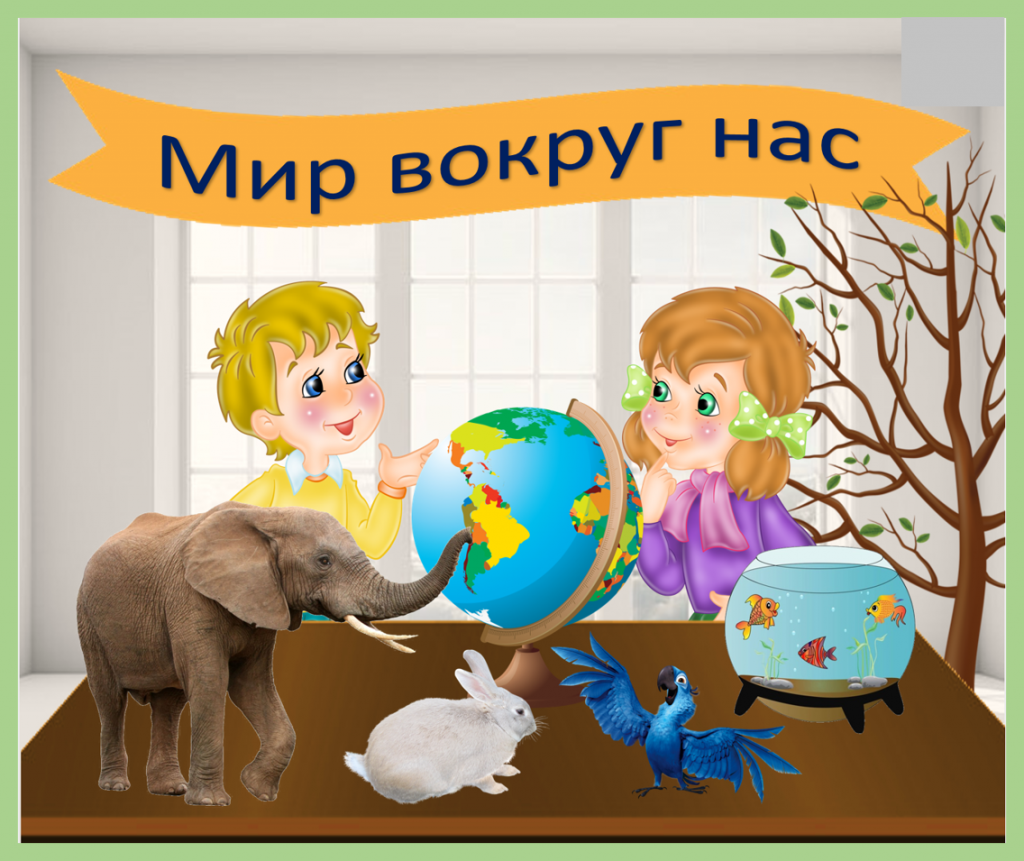 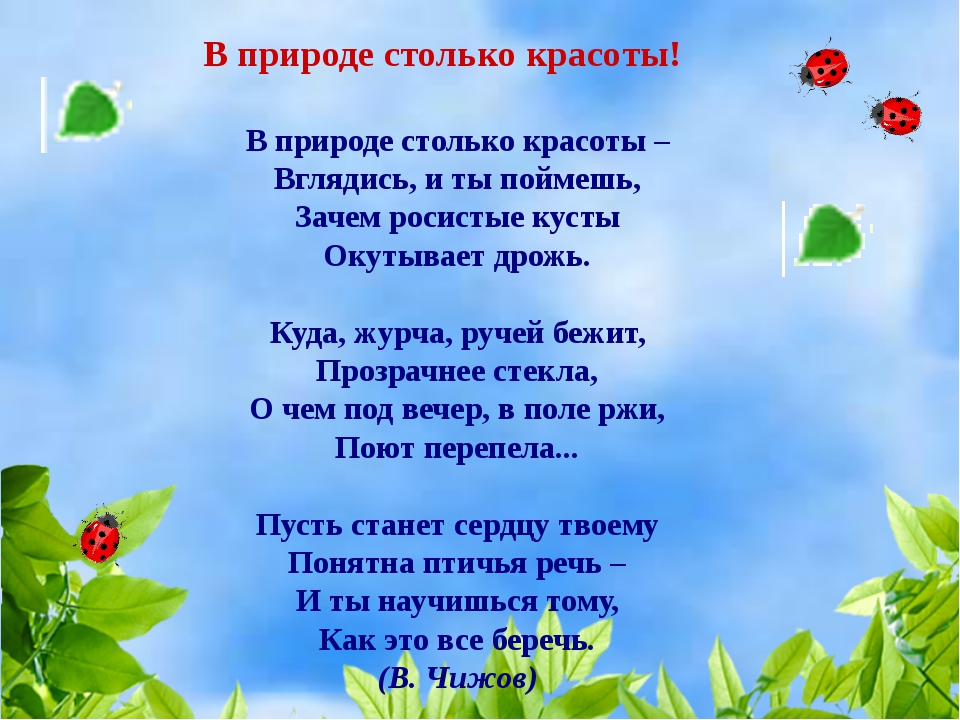 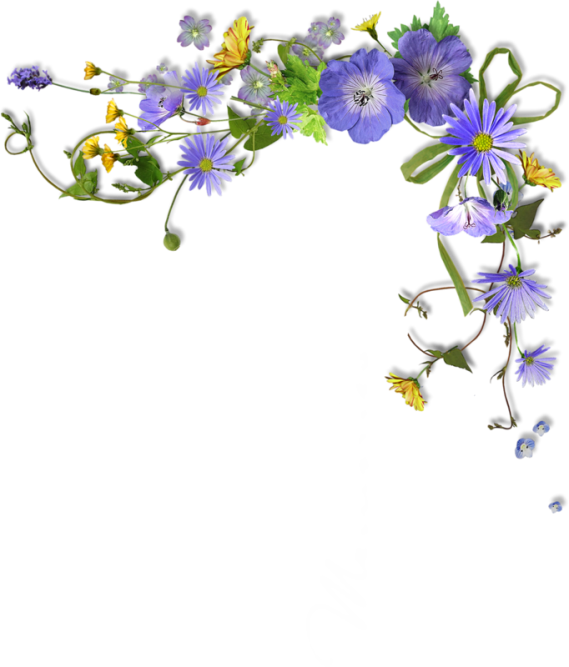 Цветы, как люди, на добро щедры.И щедро нежность людям отдавая,Они цветут, сердца отогревая,Как маленькие, теплые костры.
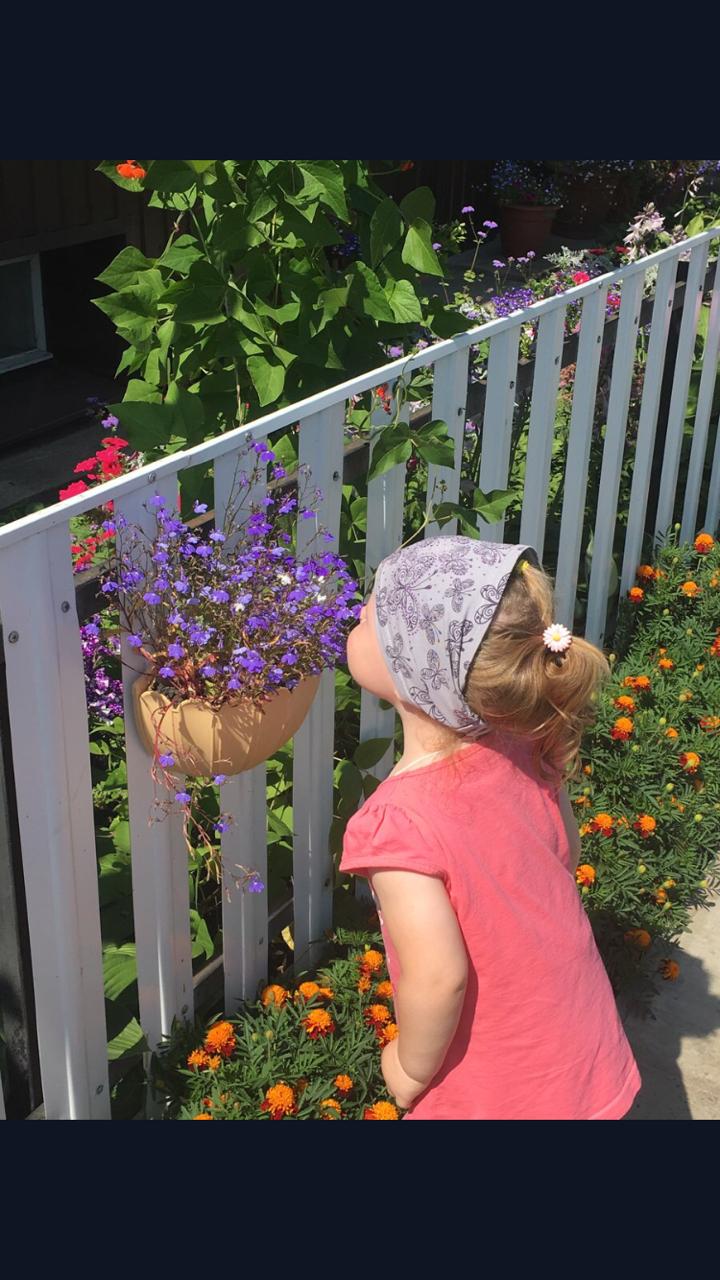 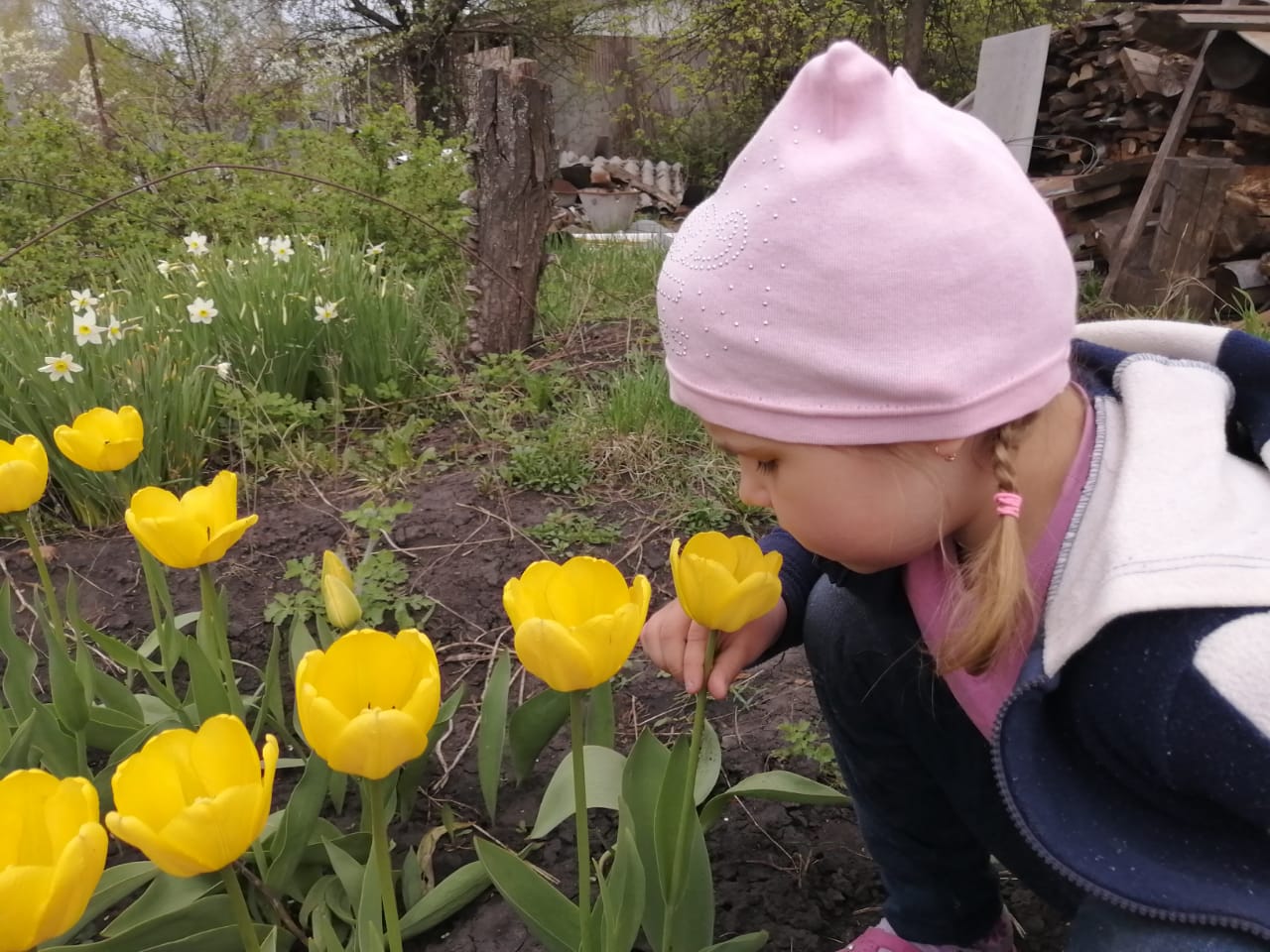 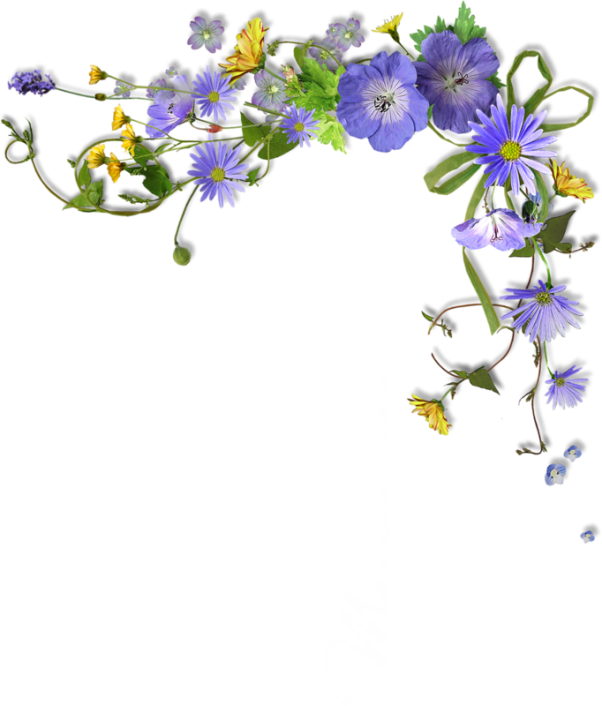 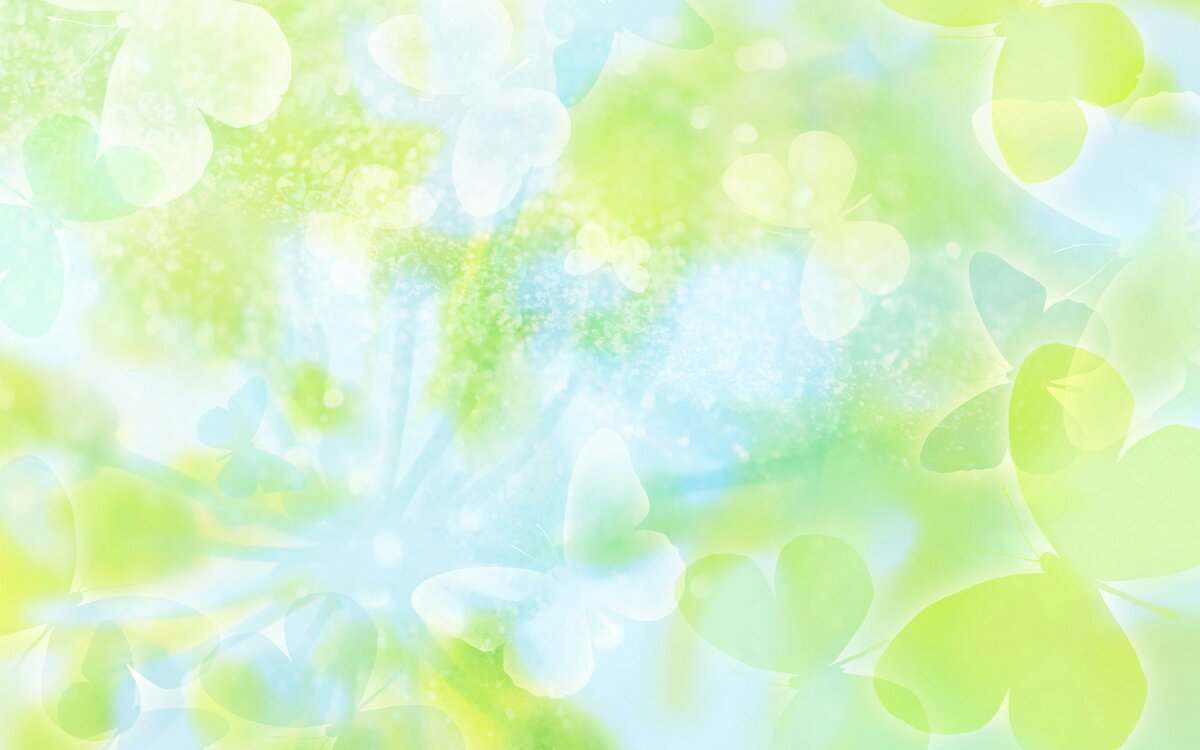 Посадили мы цветы
Посмотрите, вот они!
Будем мы ухаживать,
Будем поливать
Будем за цветочками
Дружно наблюдать!
И весной и осенью
От красы такой,
Сердце застучало
С природой в унисон!
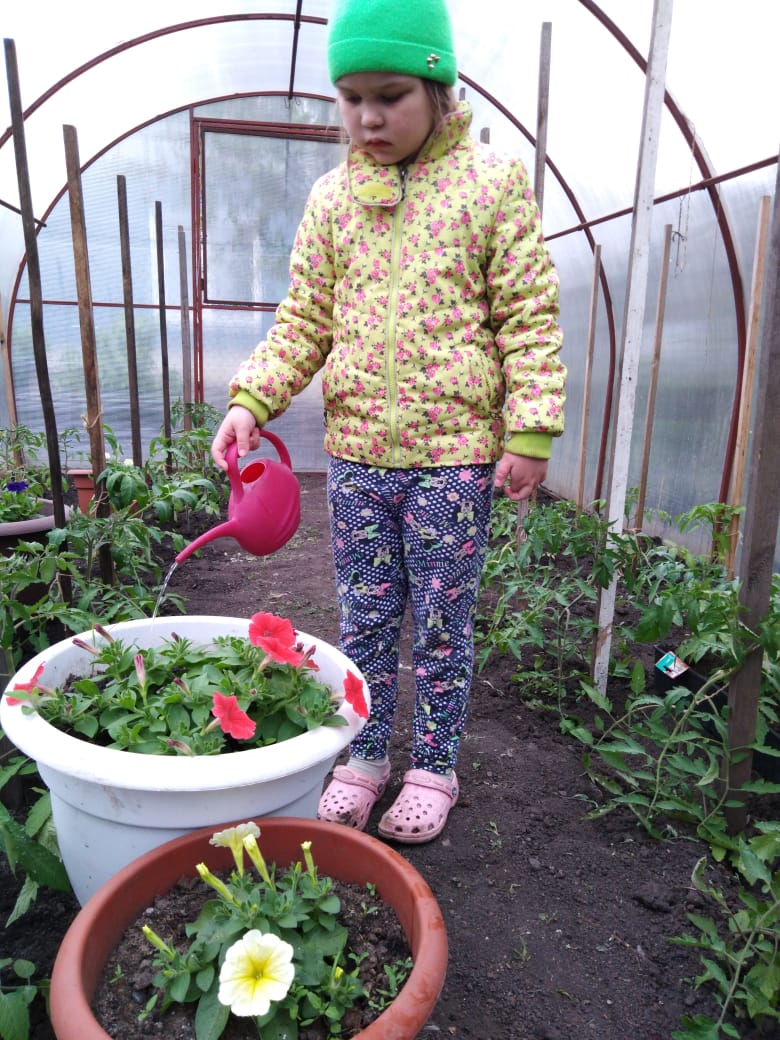 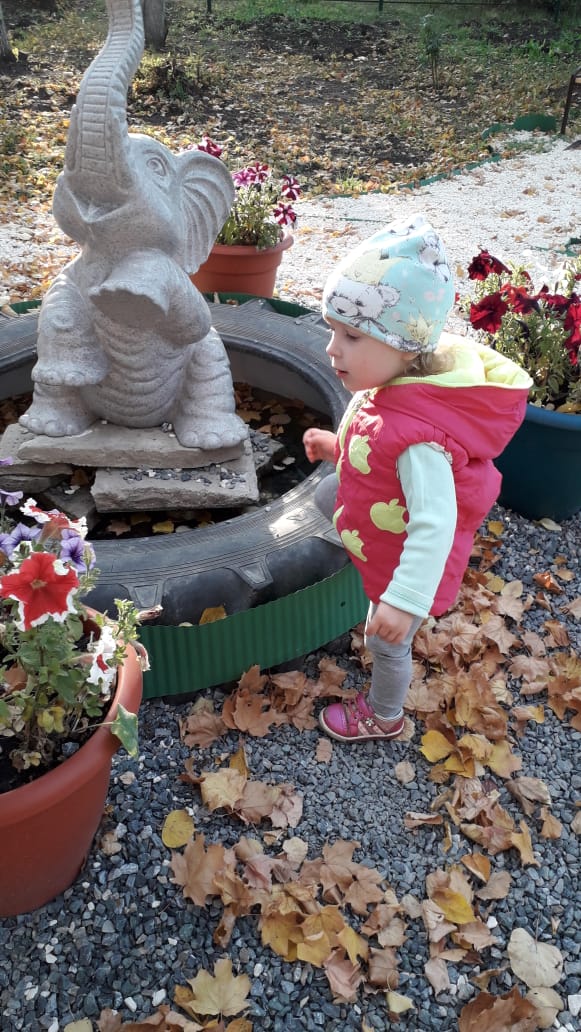 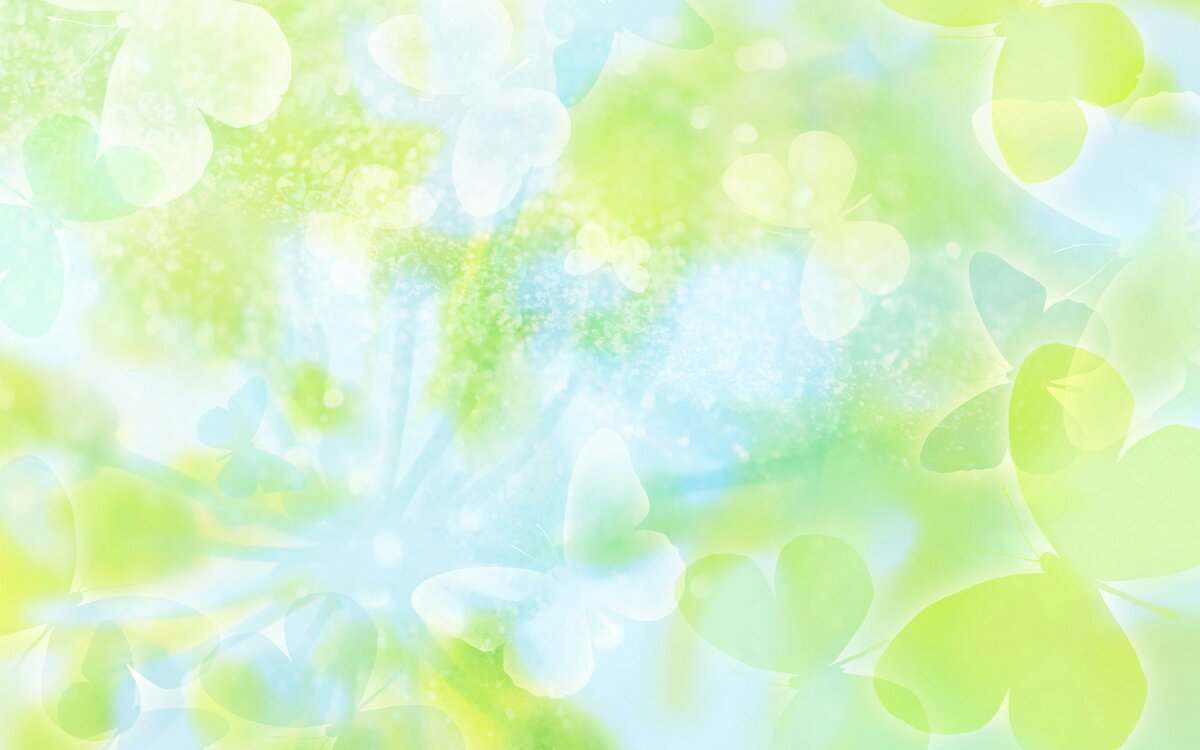 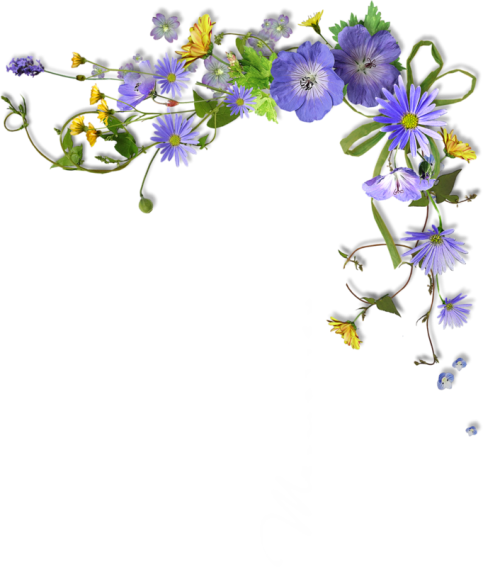 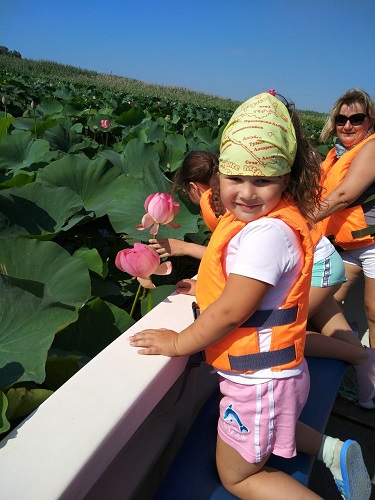 Кувшинки – 
заводь вся в цветах -они под утро распустились.Красуясь в водных зеркалах,как будто сразу все раскрылись.
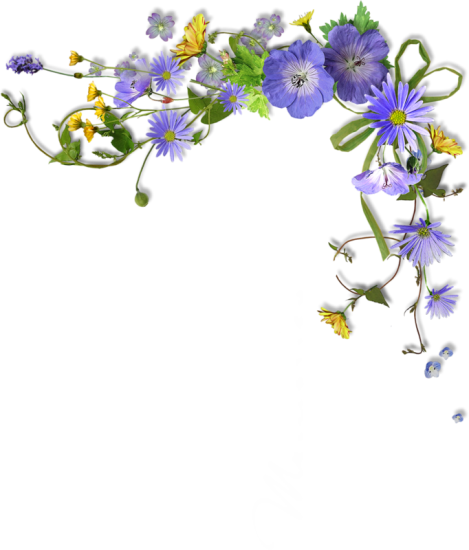 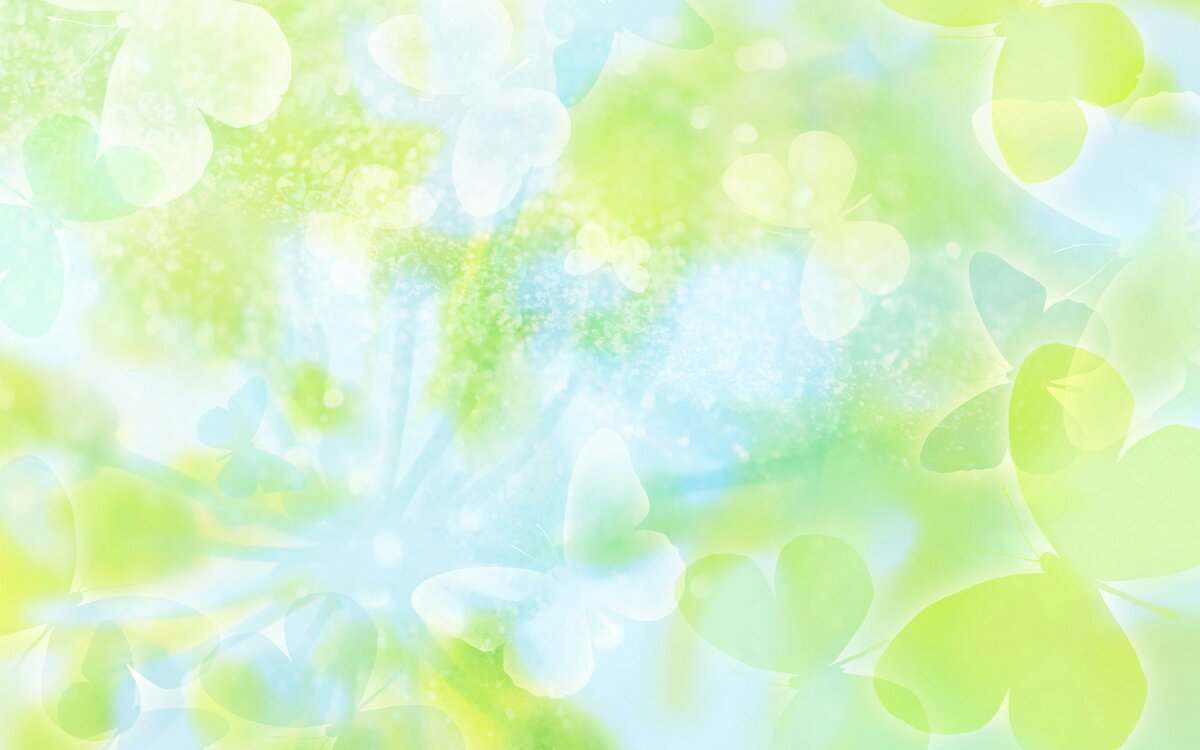 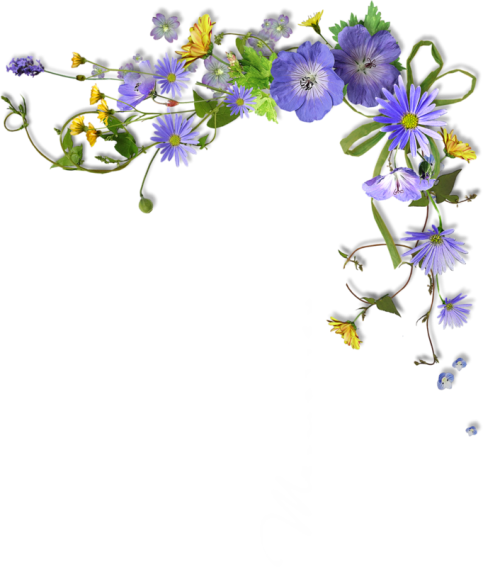 Разбросало по опушке
Солнце рыжие веснушки.
Собирают девочки,
Собирают мальчики
Не малину, не грибы –
Одуванчики.
Прибегут домой с цветами –
В золотых веснушках сами.
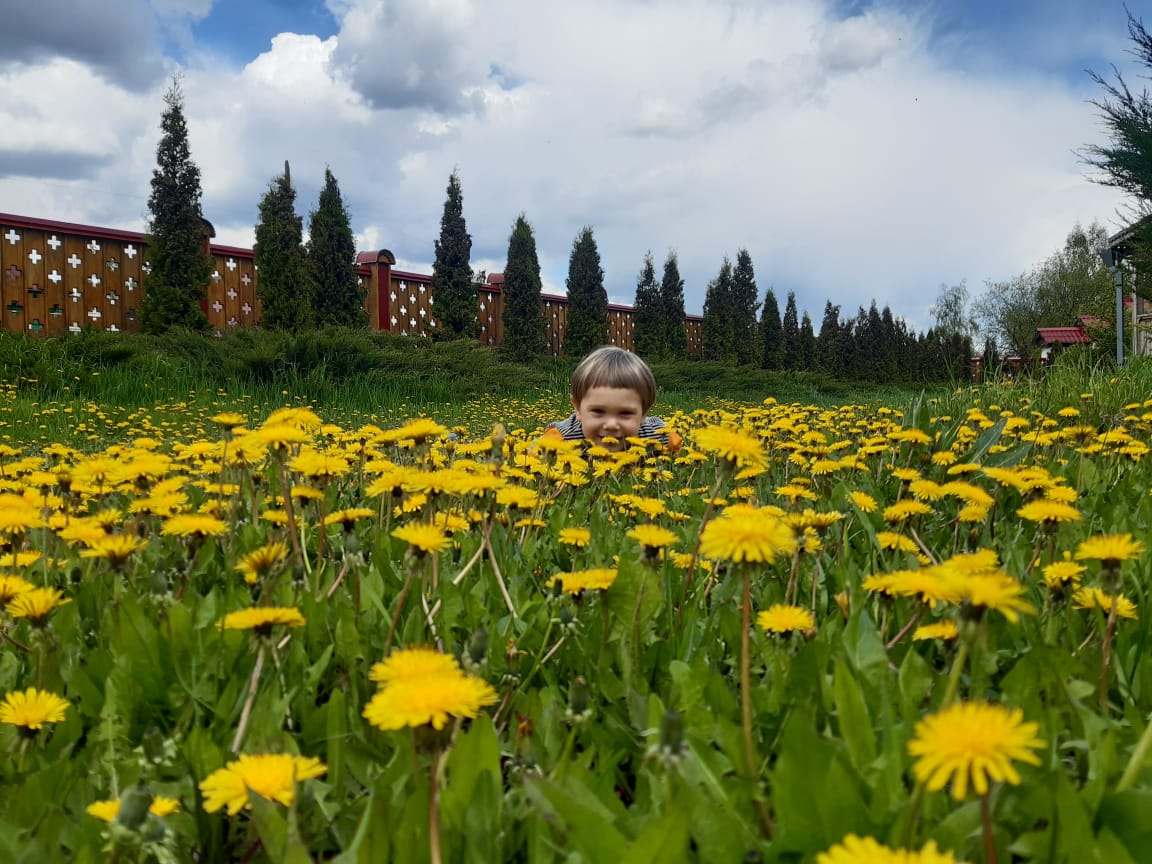 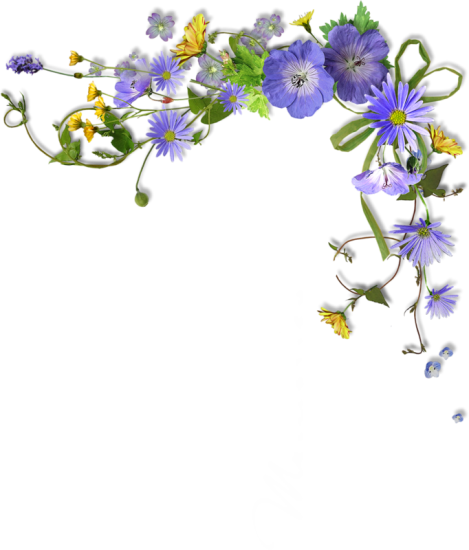 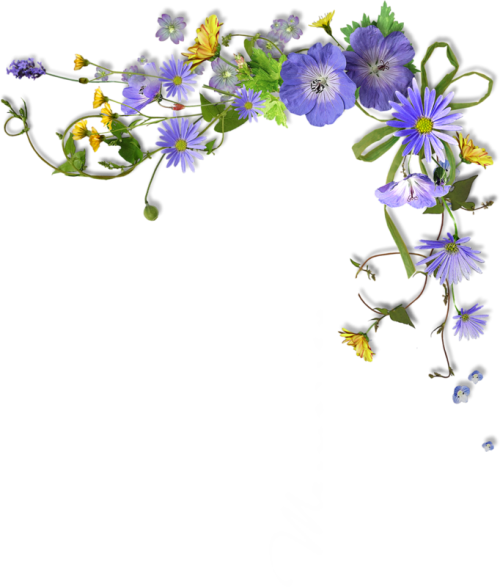 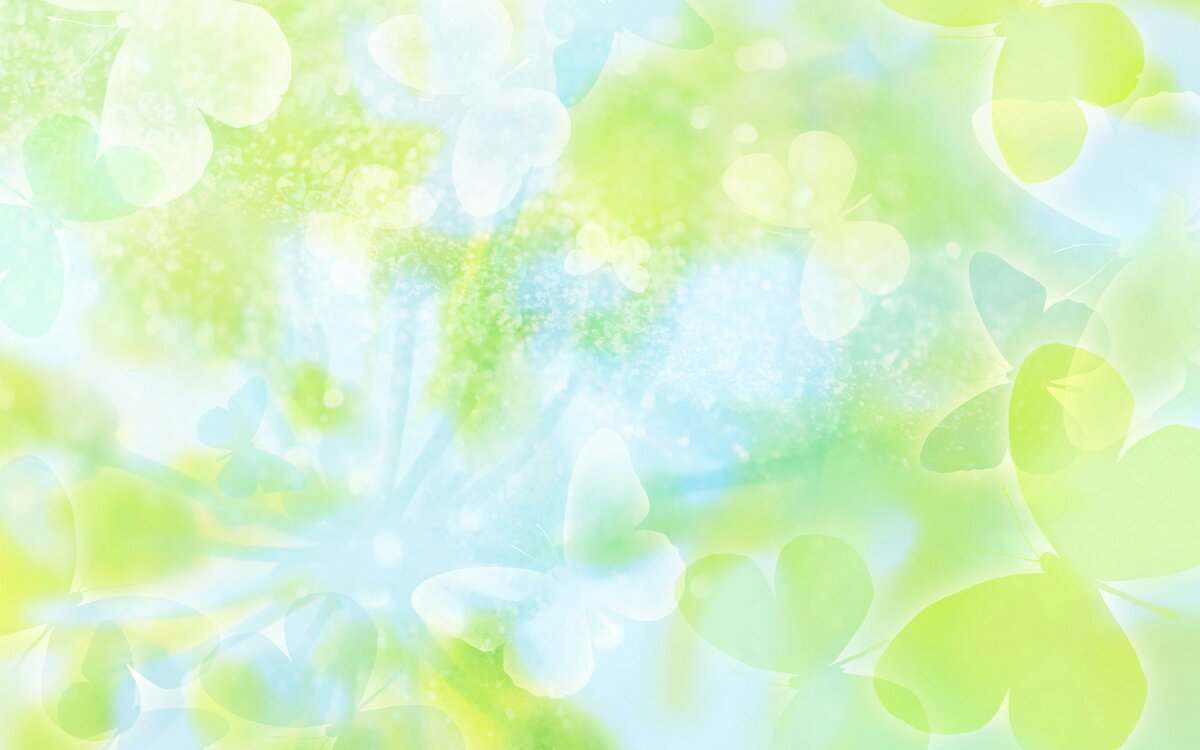 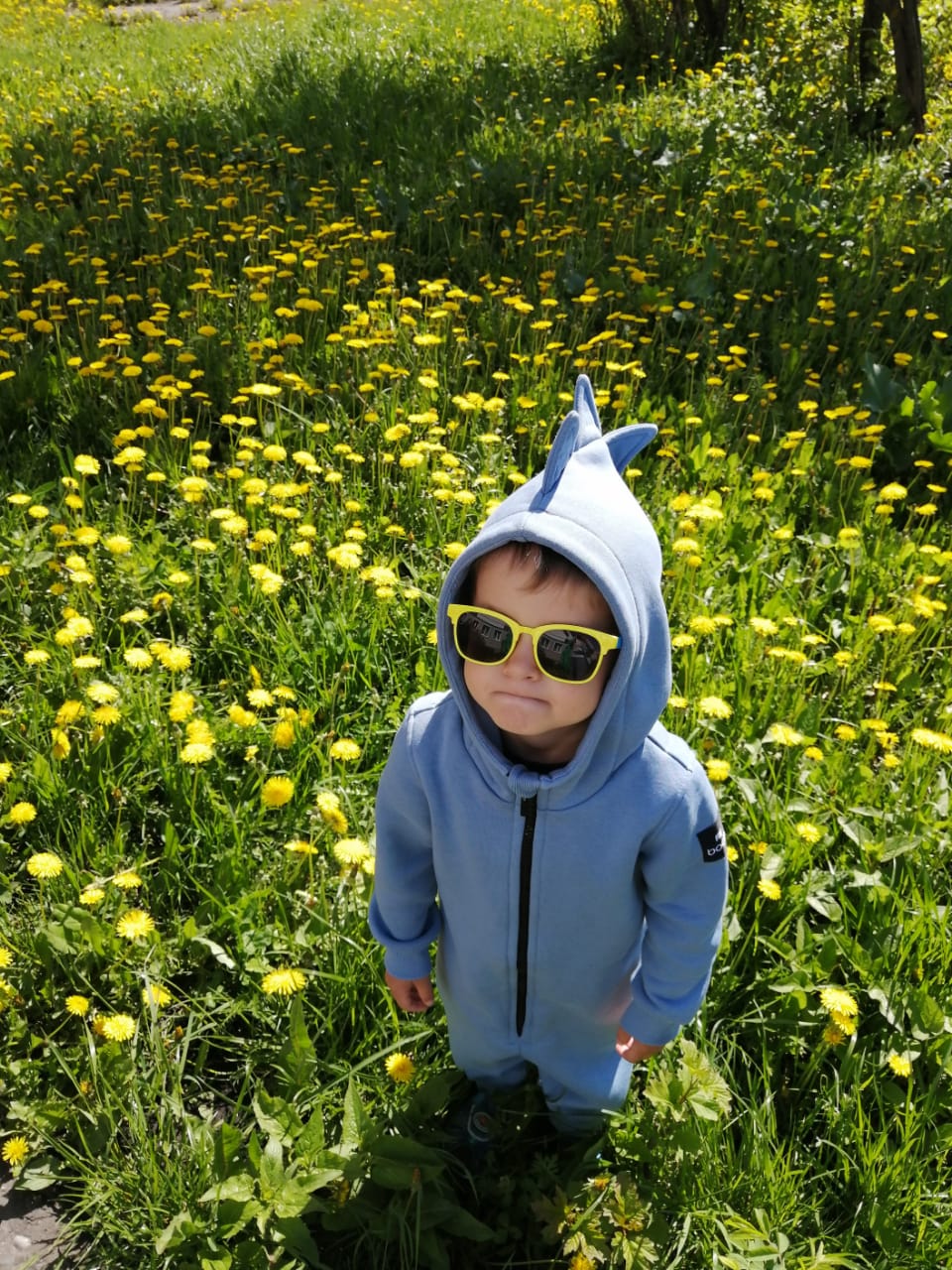 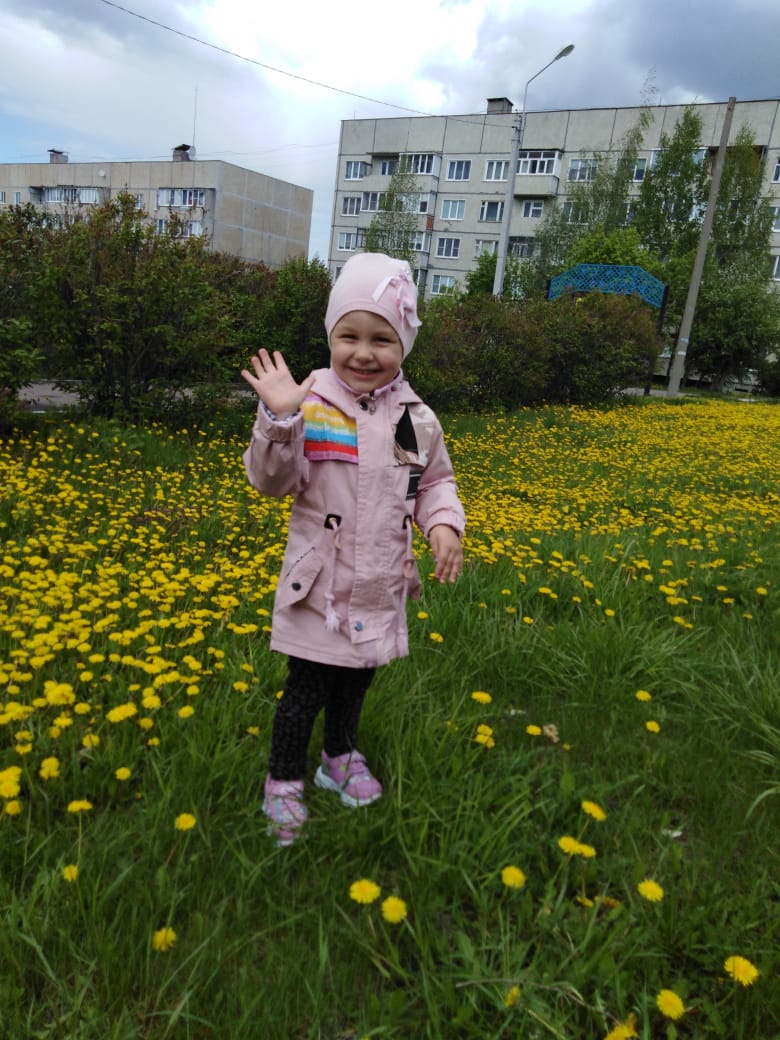 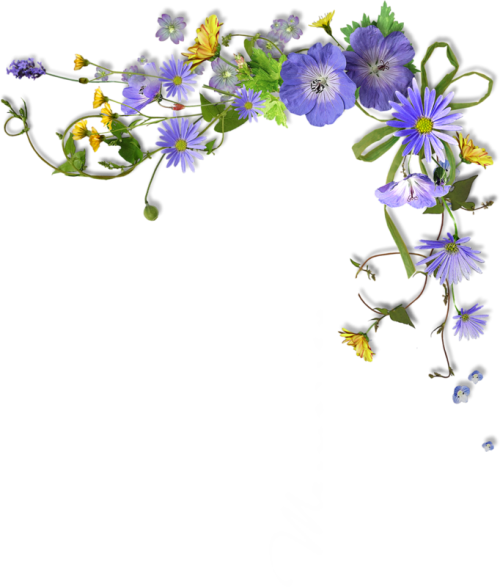 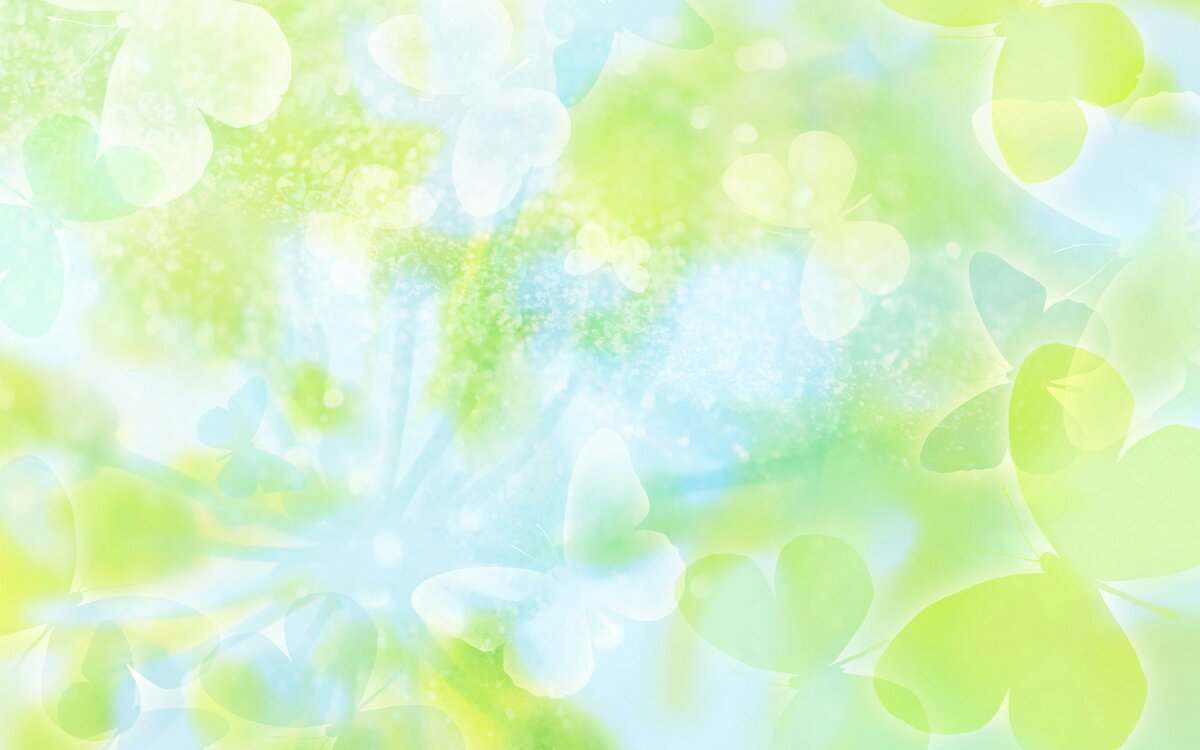 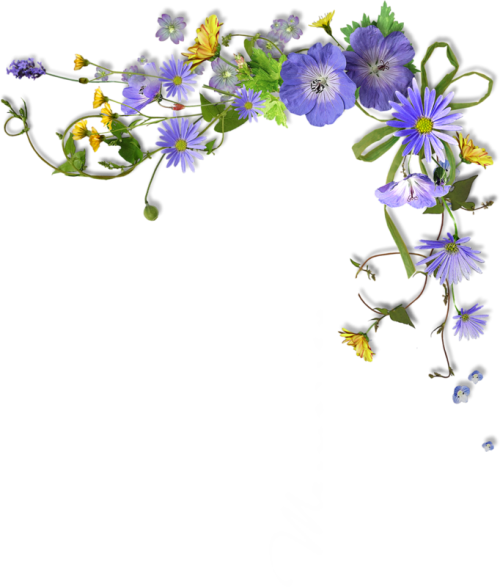 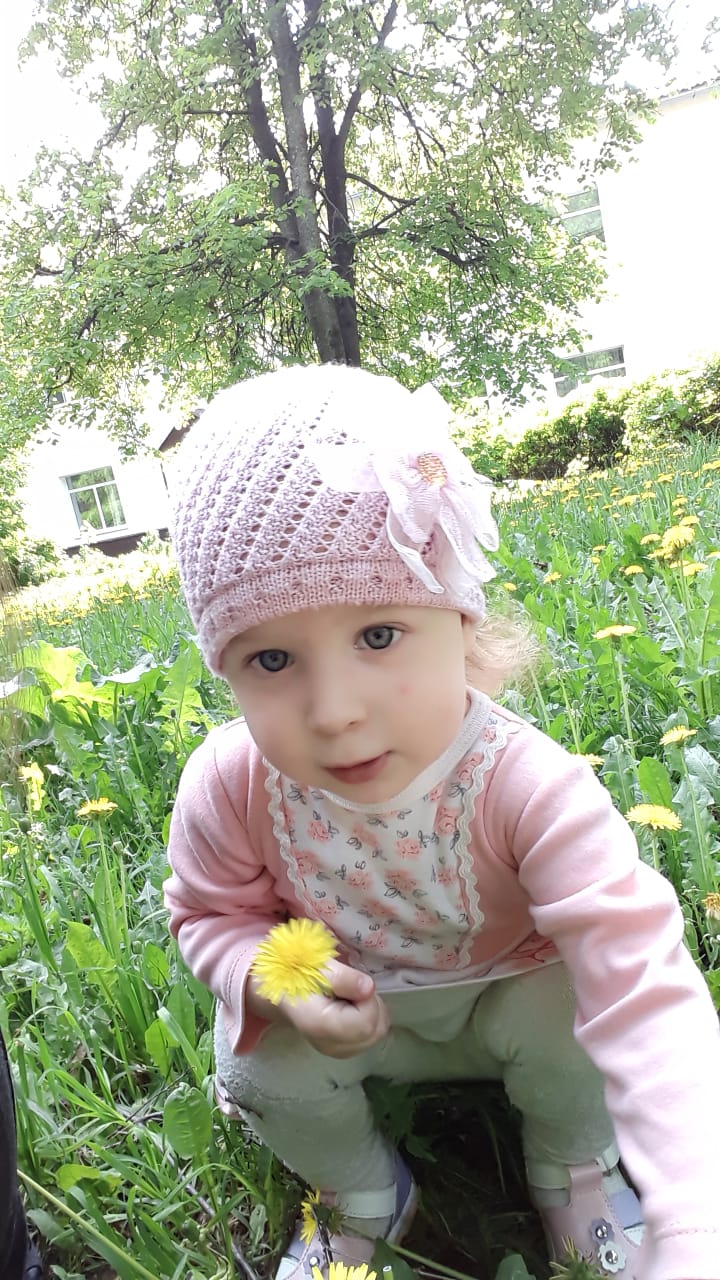 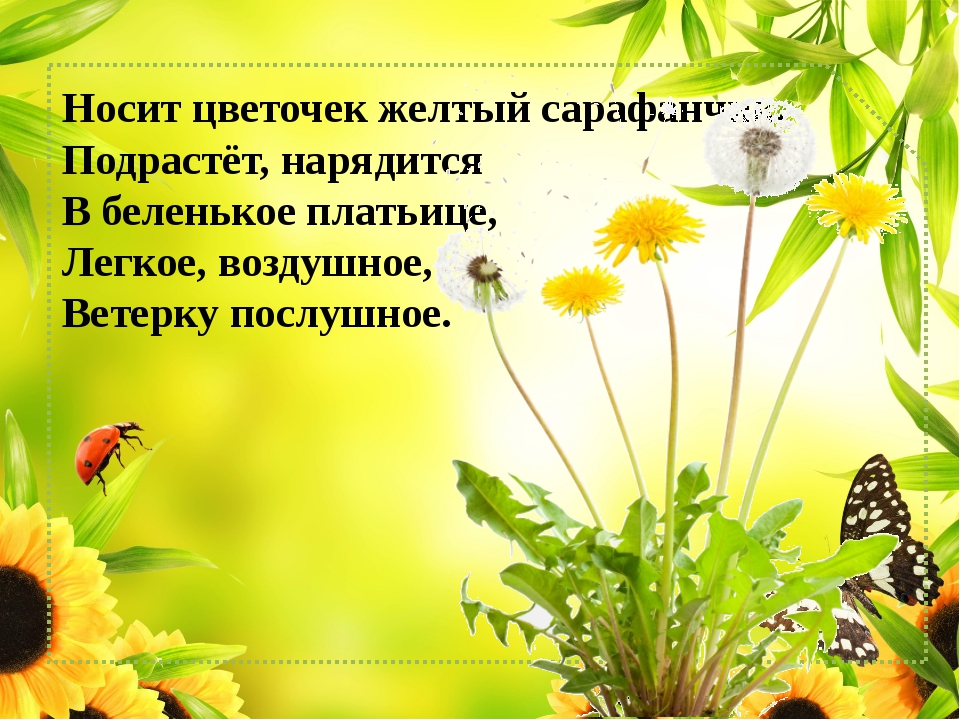 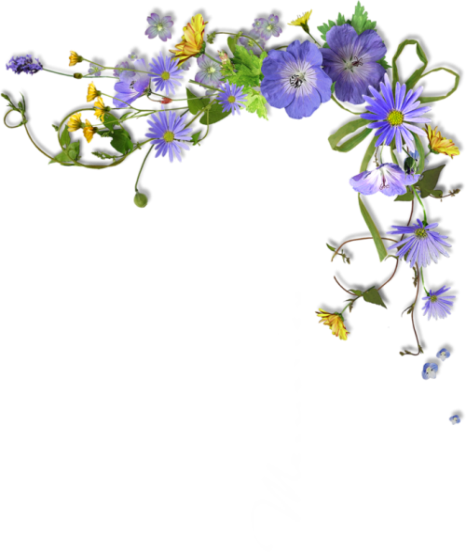 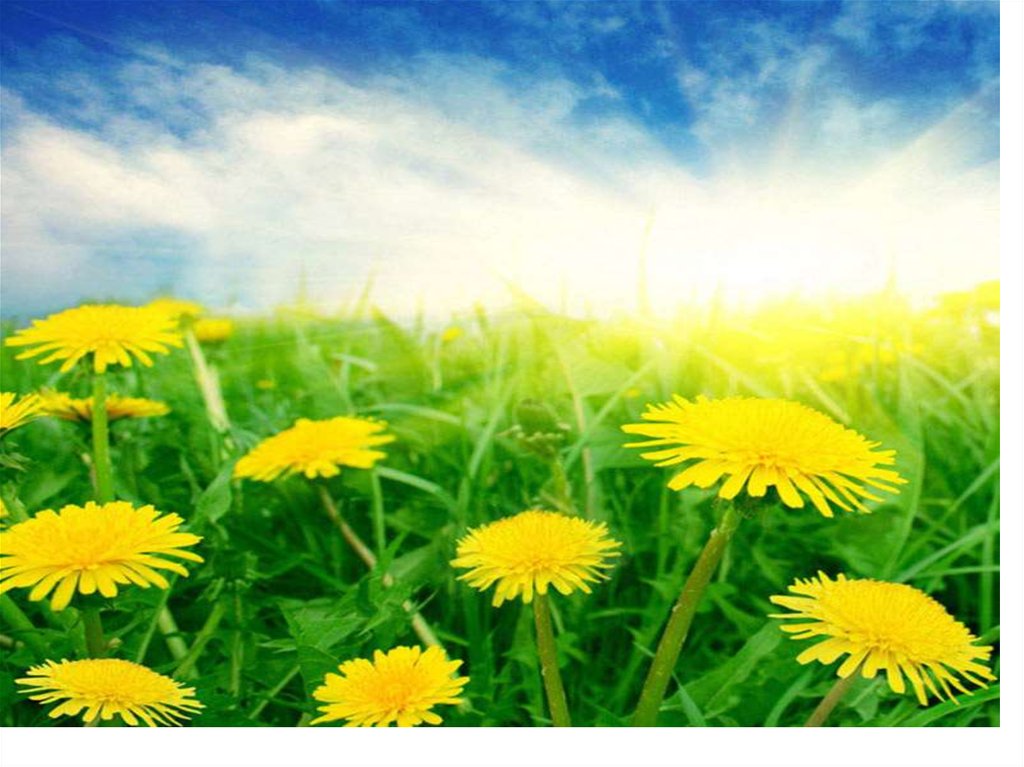 Желтеют одуванчики.В зелёном сарафанчикеКружусь я по траве -Срываю одуванчики,Плетут их ловко пальчики -и вот уже,и вот уже,венок на голове!
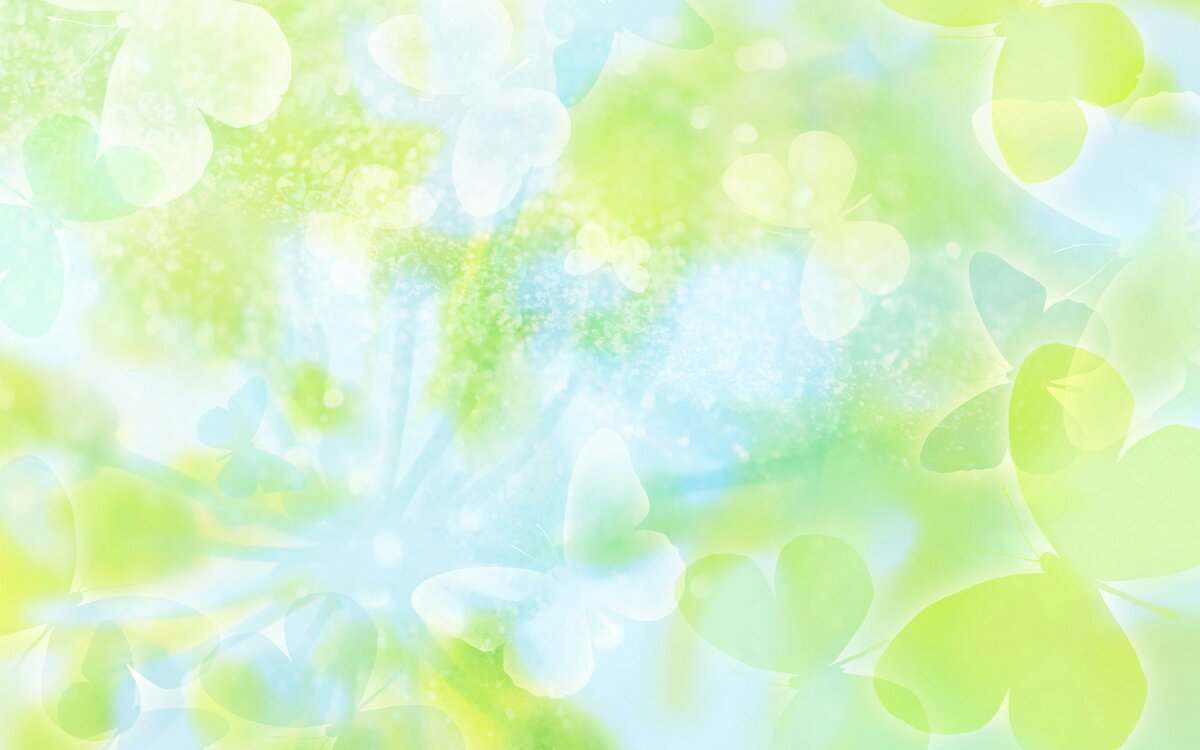 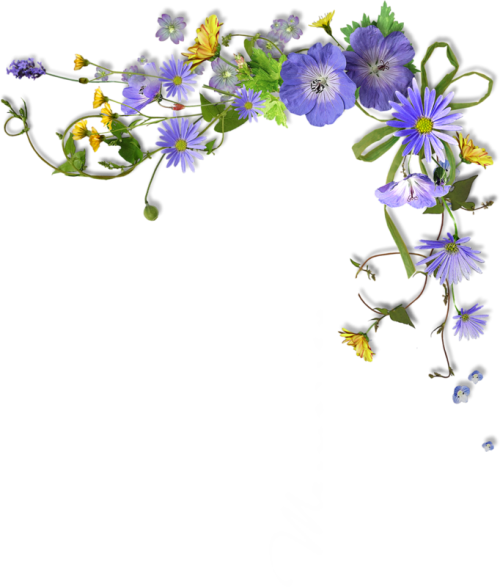 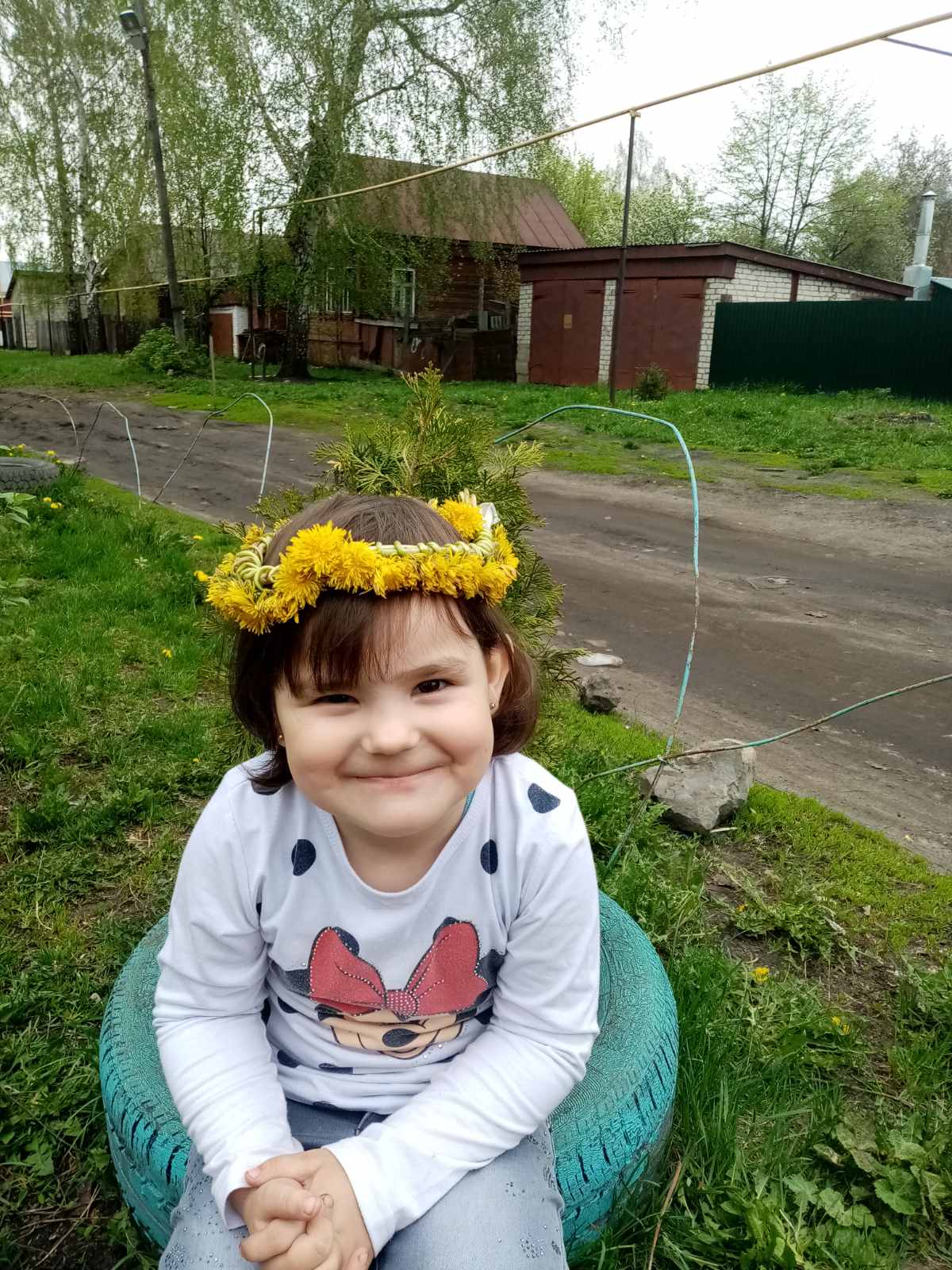 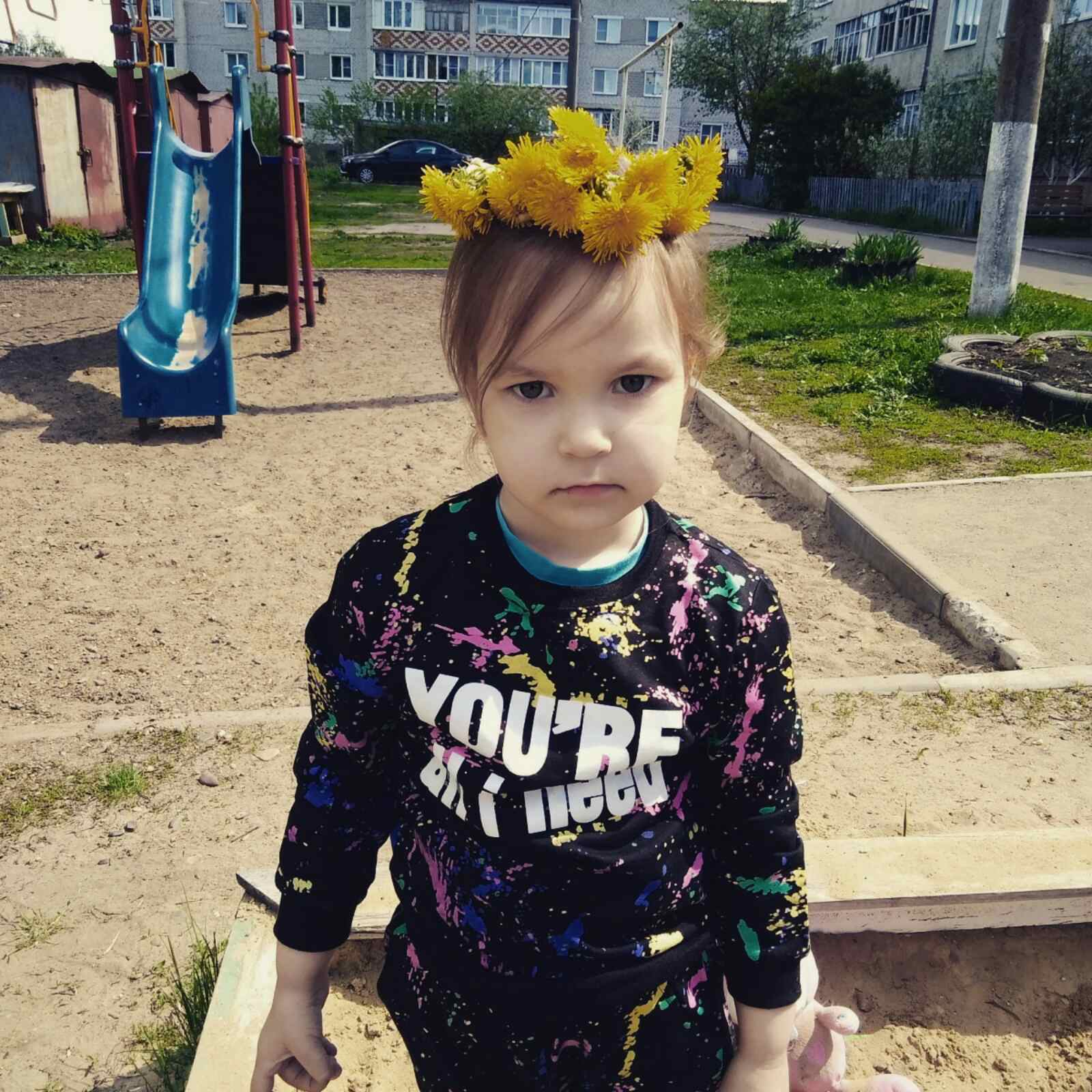 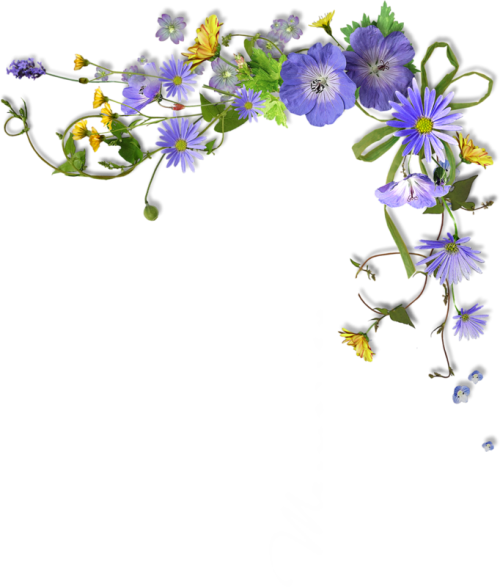 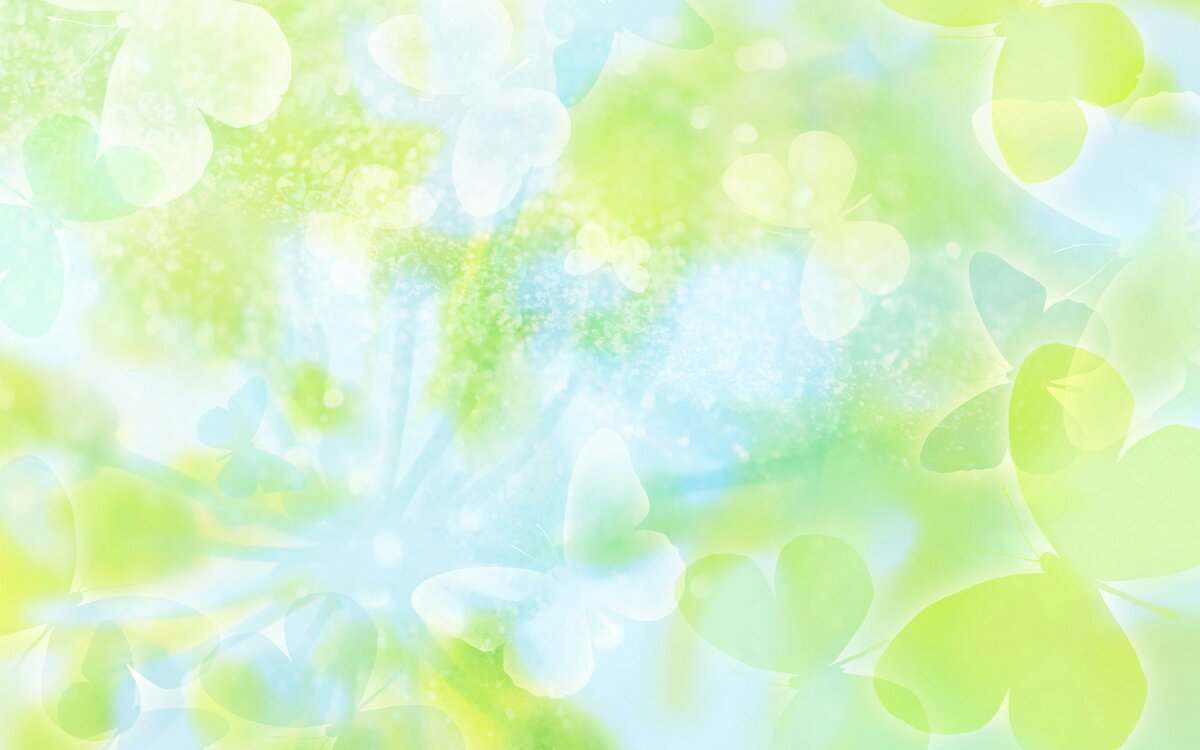 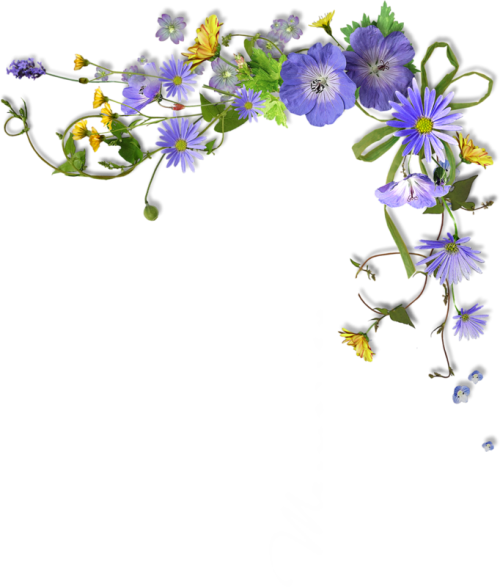 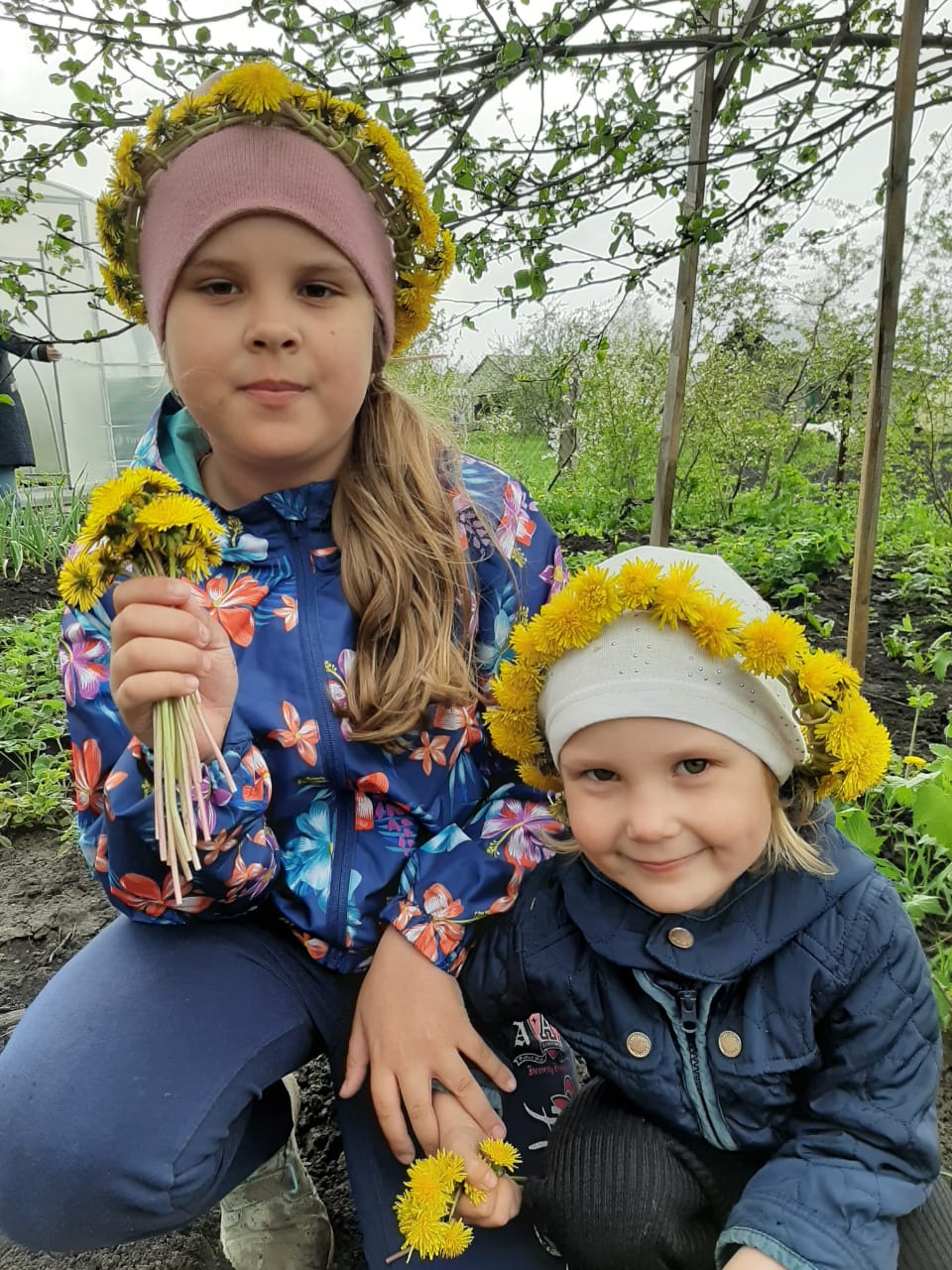 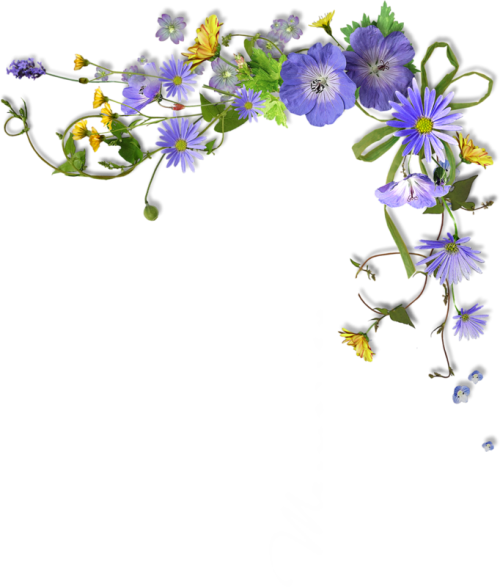 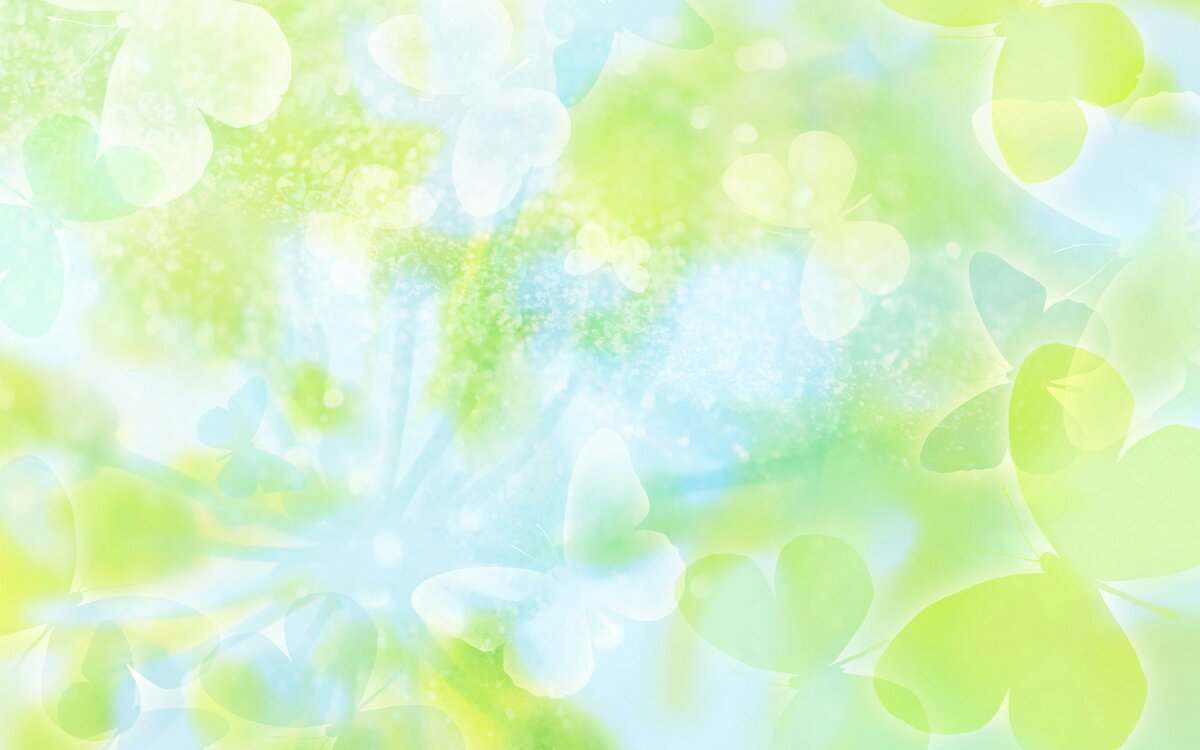 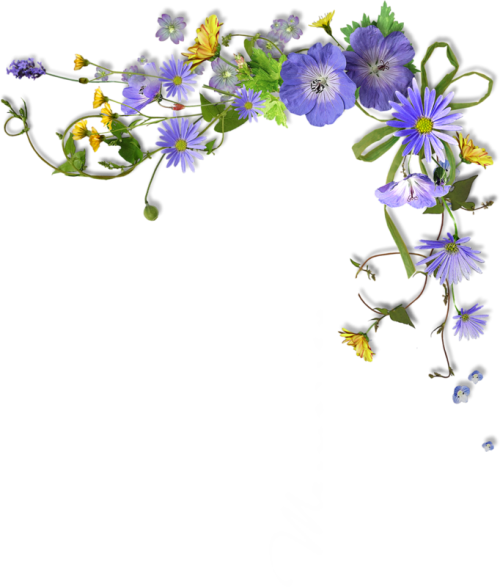 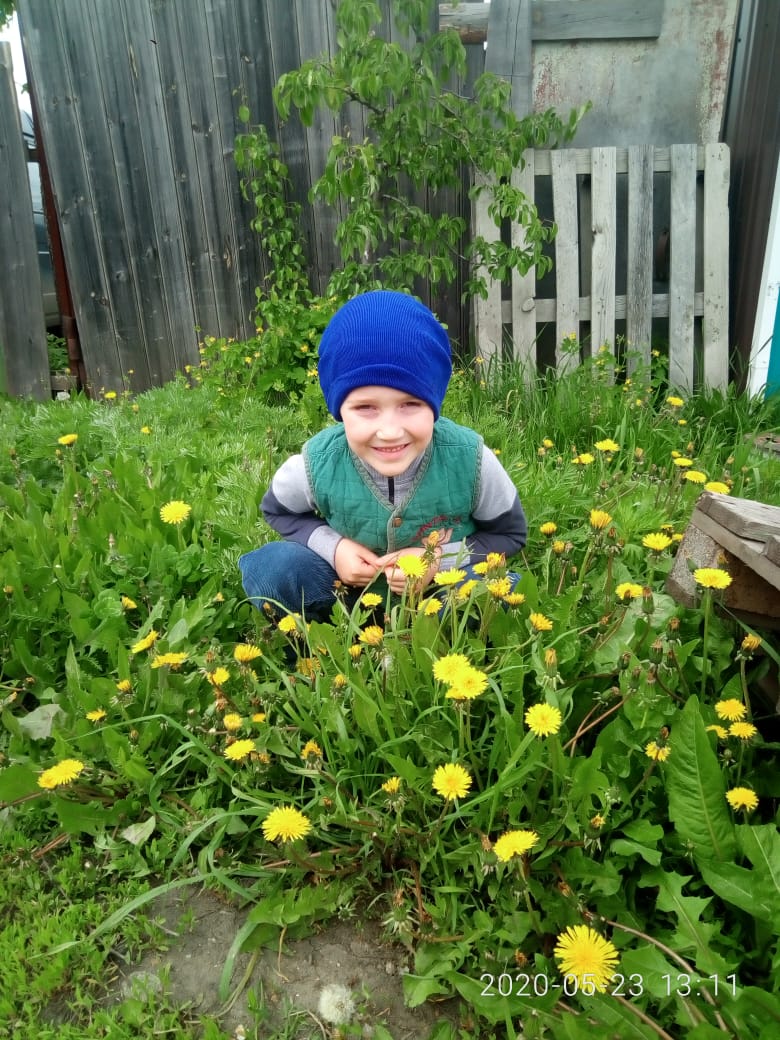 Носит одуванчик
жёлтый сарафанчик.
Подрастёт, нарядится
В беленькое платьице.
Легкое, воздушное,
Ветерку послушное.
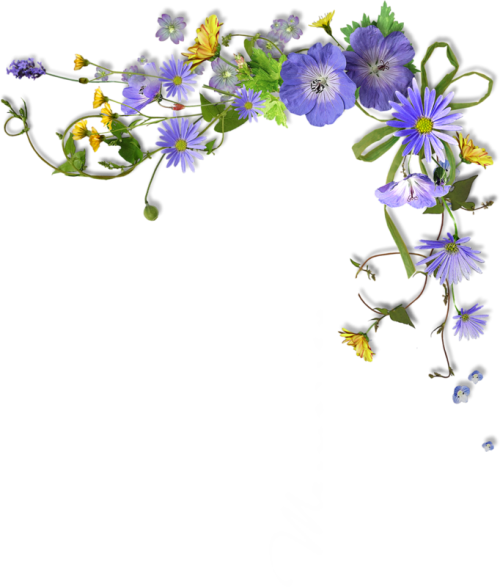 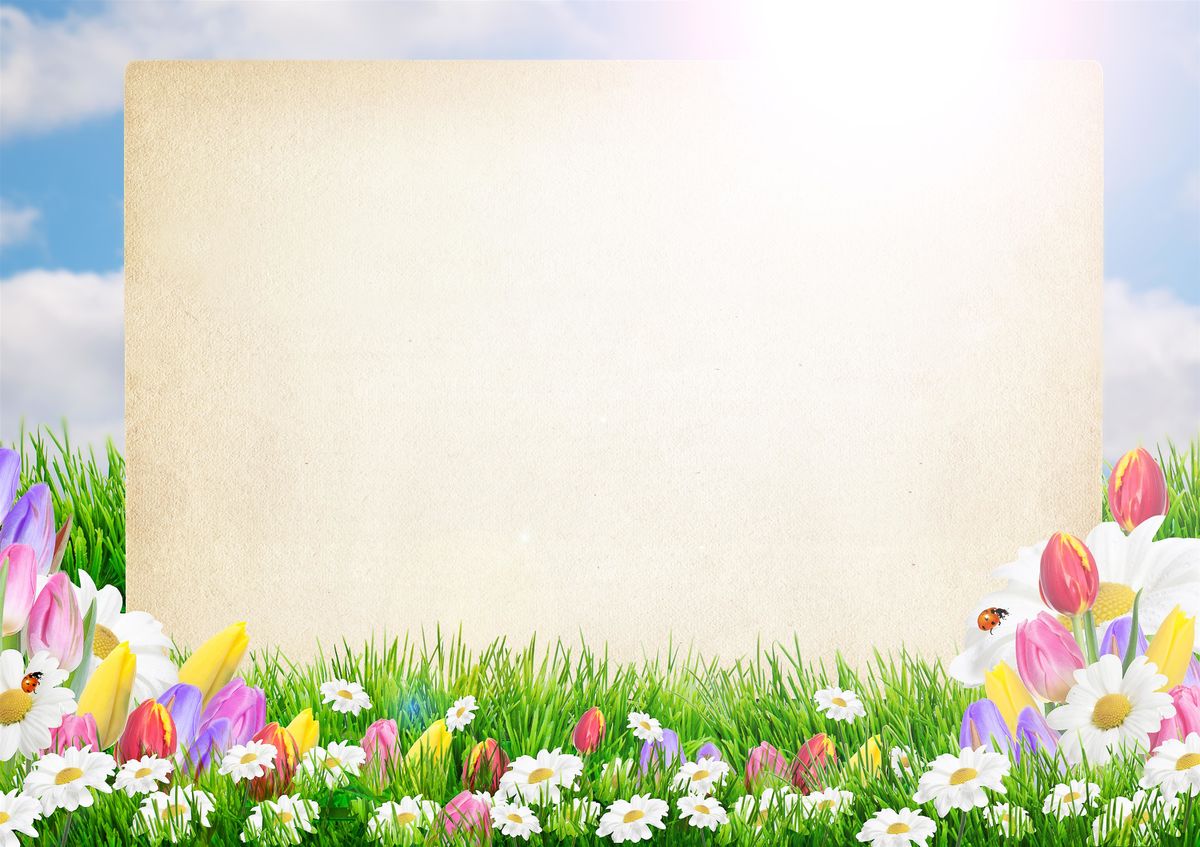 Эх, трава растёт по пояс,Ни тропинок, ни дорог.
И какая это радостьПобродить там хоть часок.
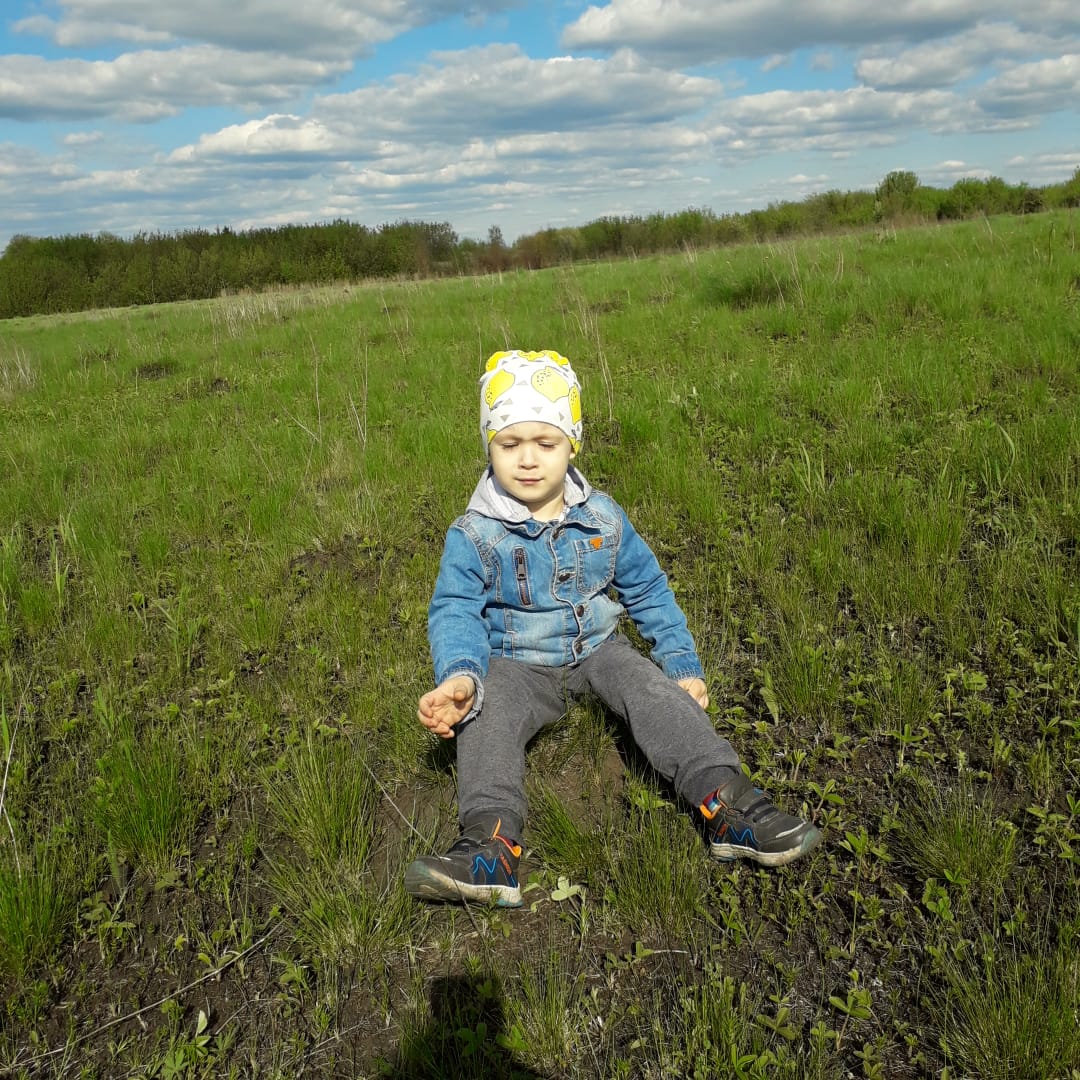 Друг весёлый, мячик мой!Всюду, всюду он со мной!Раз, два, три, четыре, пять,Хорошо мне с ним играть!
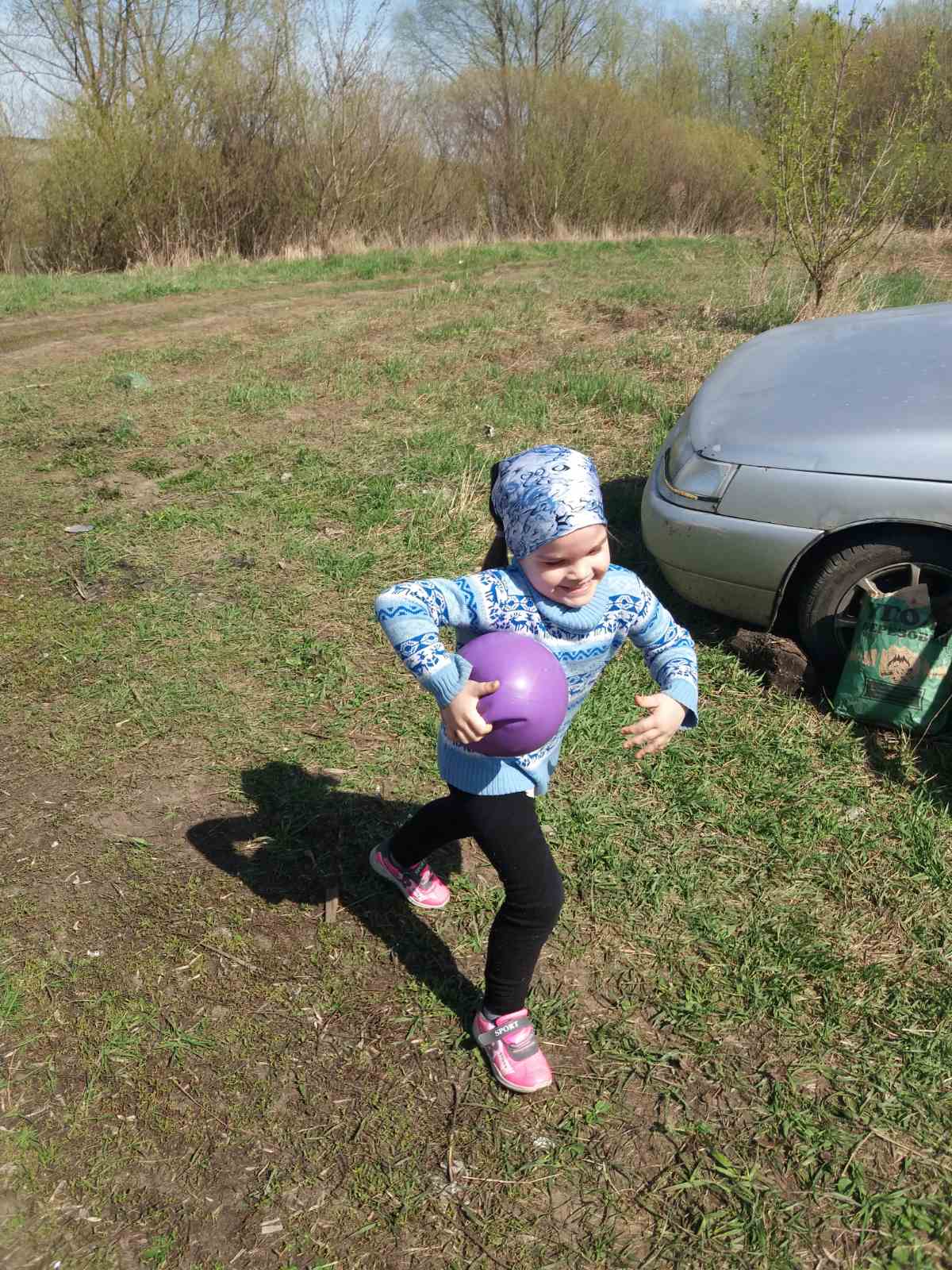 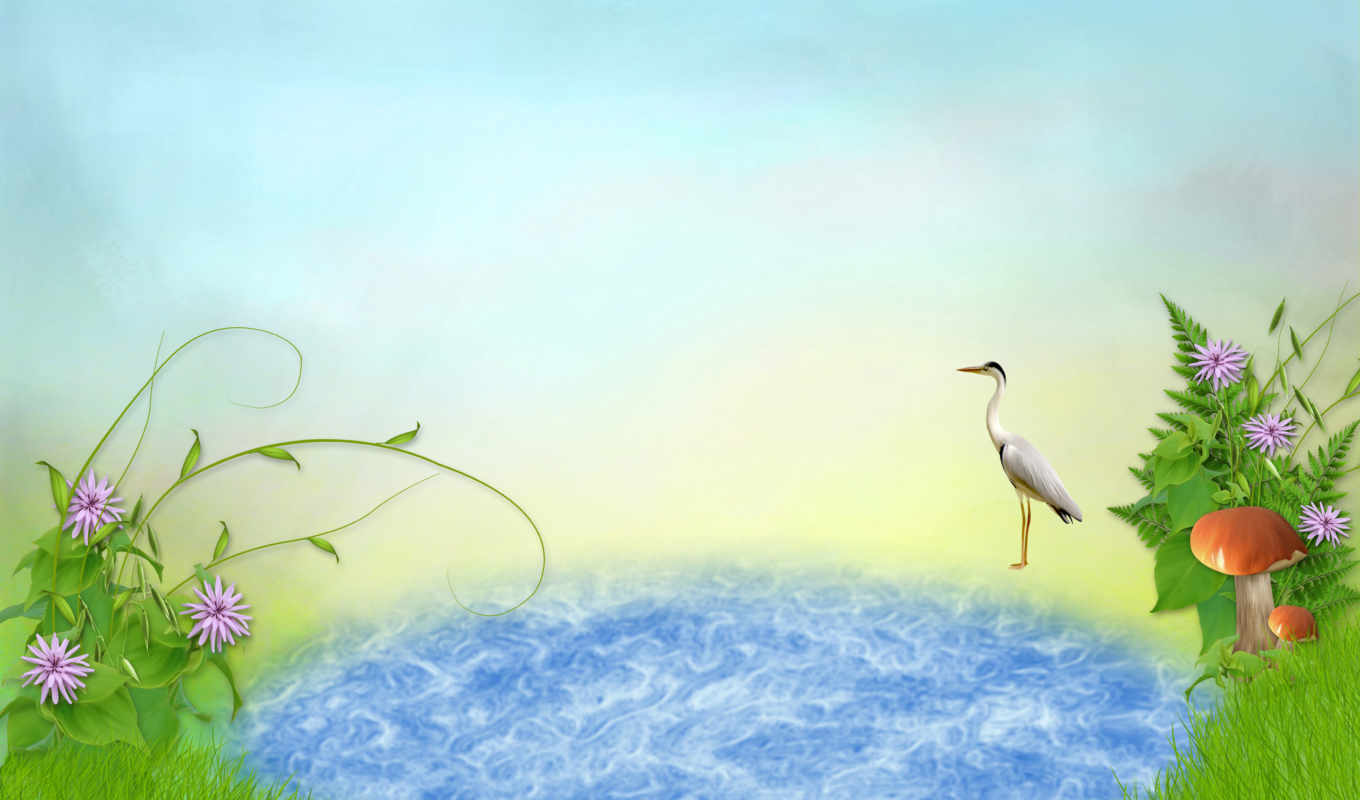 Речка, синяя вода!Ты скажи, бежишь куда?И зачем ты так спешишь,Плещешь пеною, шумишь?Отвечала нам река:Я бегу издалека,Я спешу, я тороплюсь,В океан большой вольюсь,Растворюсь там в глубине,На просторе вольно мне!Потому так и желаннаБесконечность океана.
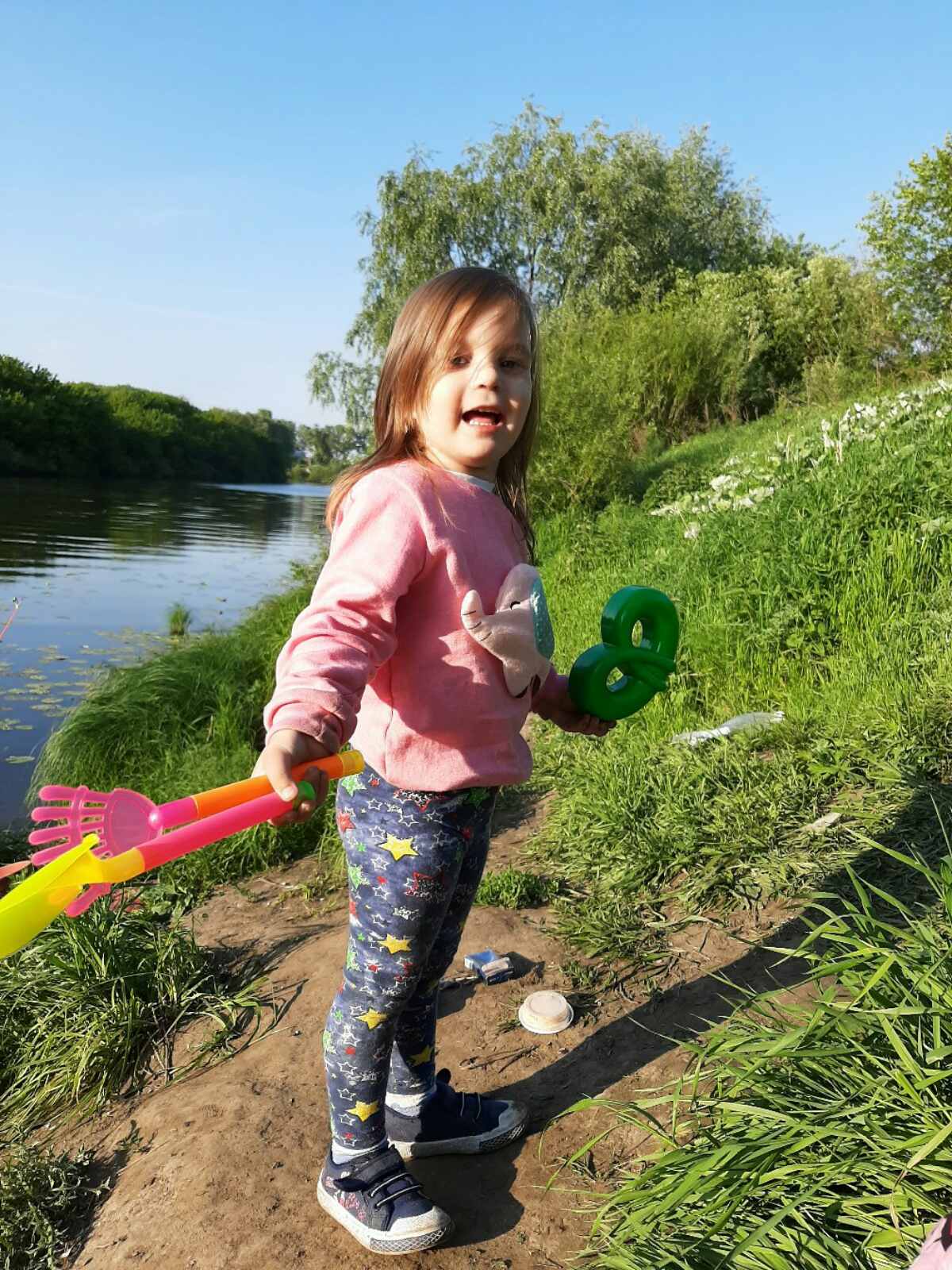 Побродить в лесу так весело!Здесь откроешь лес чудес:Серьги-шишки ель повесилаИ взлетела в 
синь небес,
Звери чуткие, проворные,Любознателен их взгляд,Шьют растения узорныеДля полян цветной наряд.
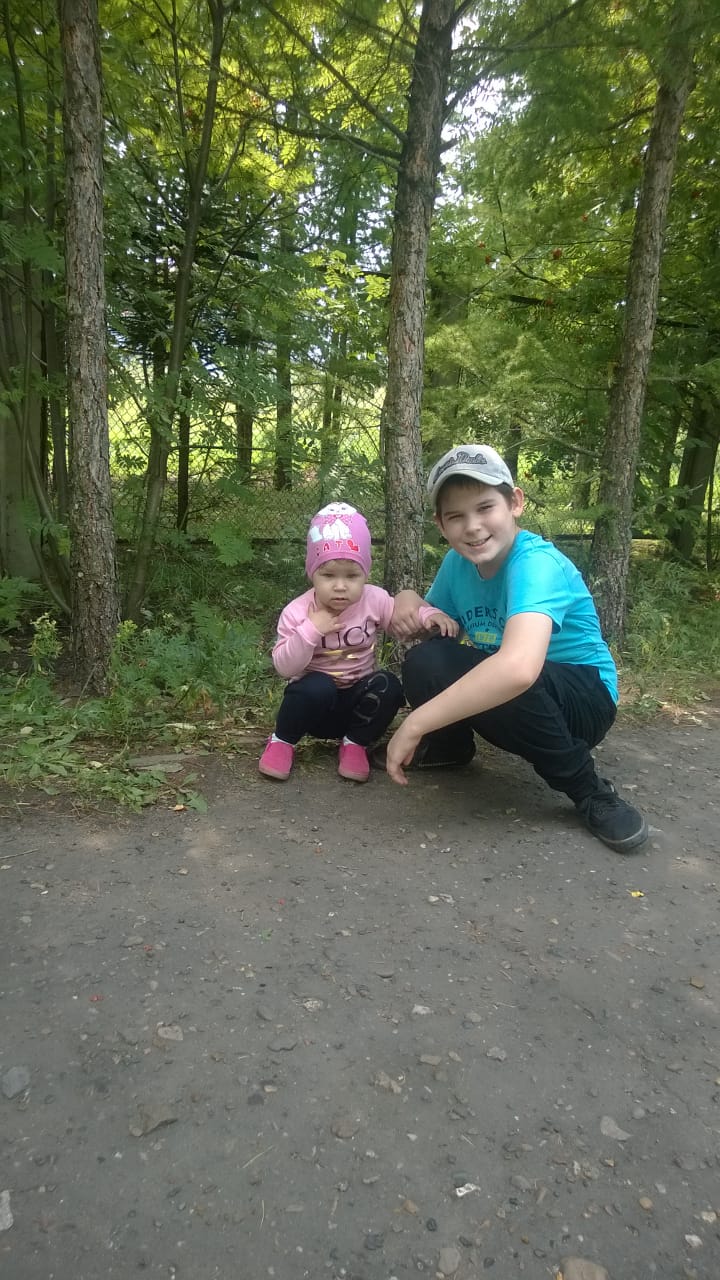 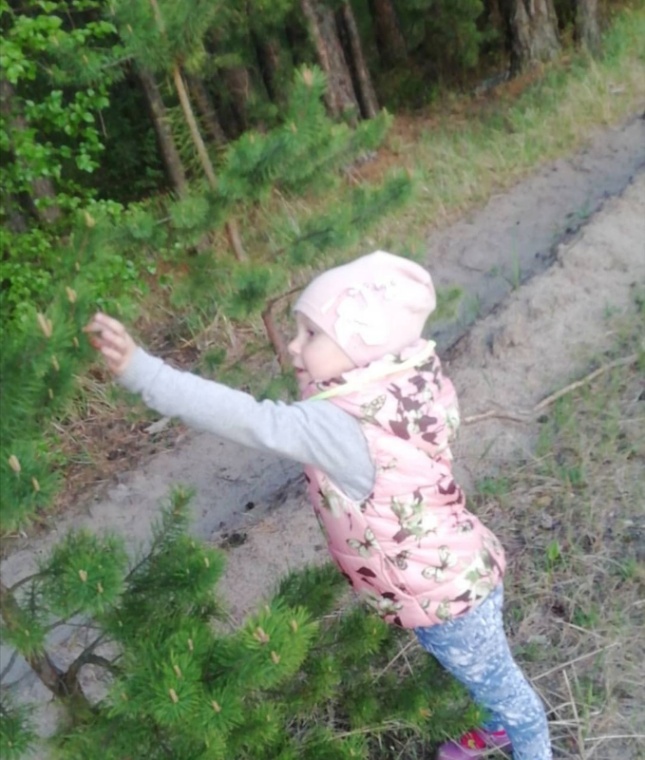 Листопад, листопадЛистья кружатся, летят!Разноцветные, резные,Словно кистью расписные…Осень краску подарила,Листья в пляску закружила.
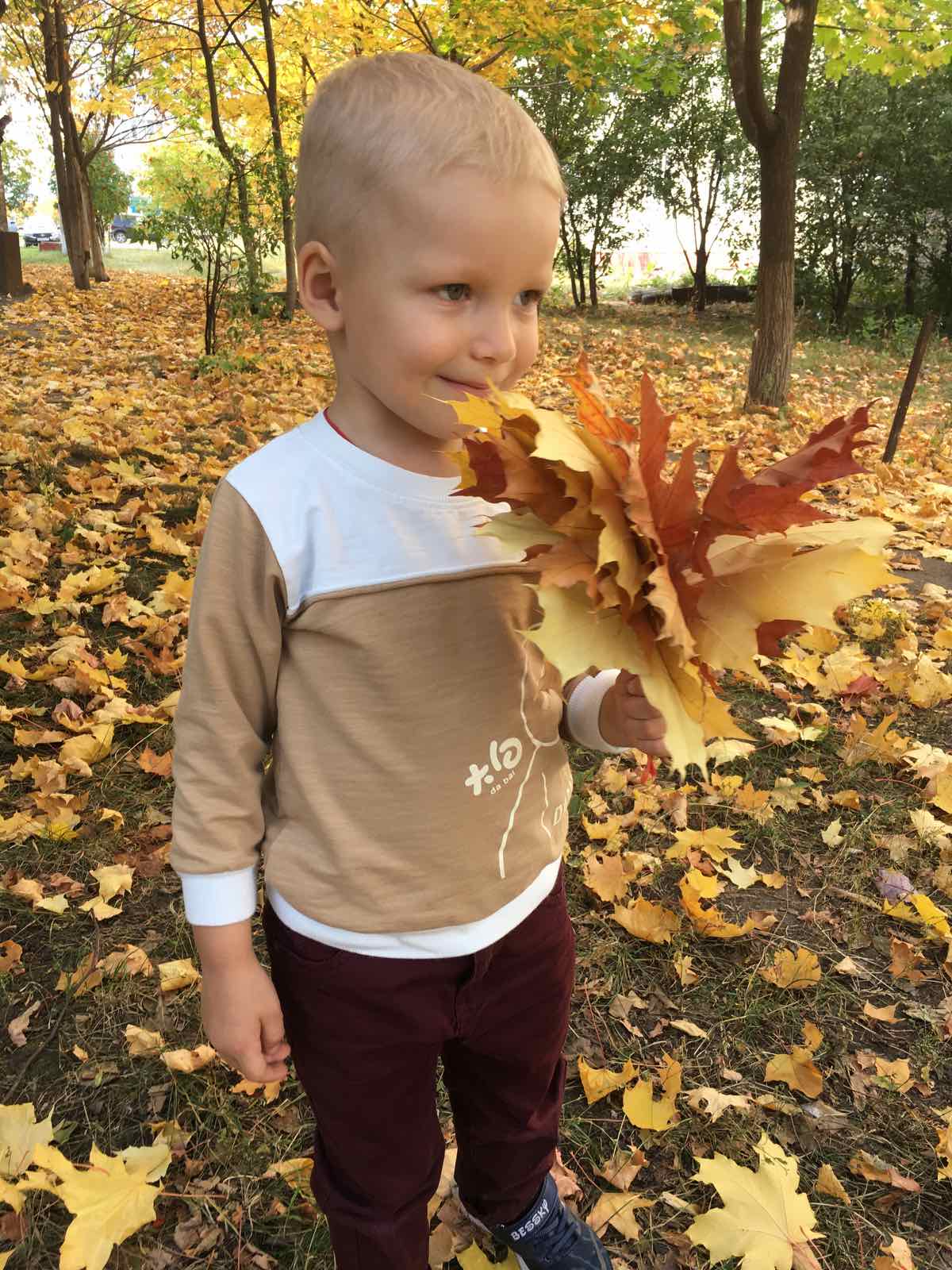 Раз, два, три, четыре, пятьБудем листья собирать.
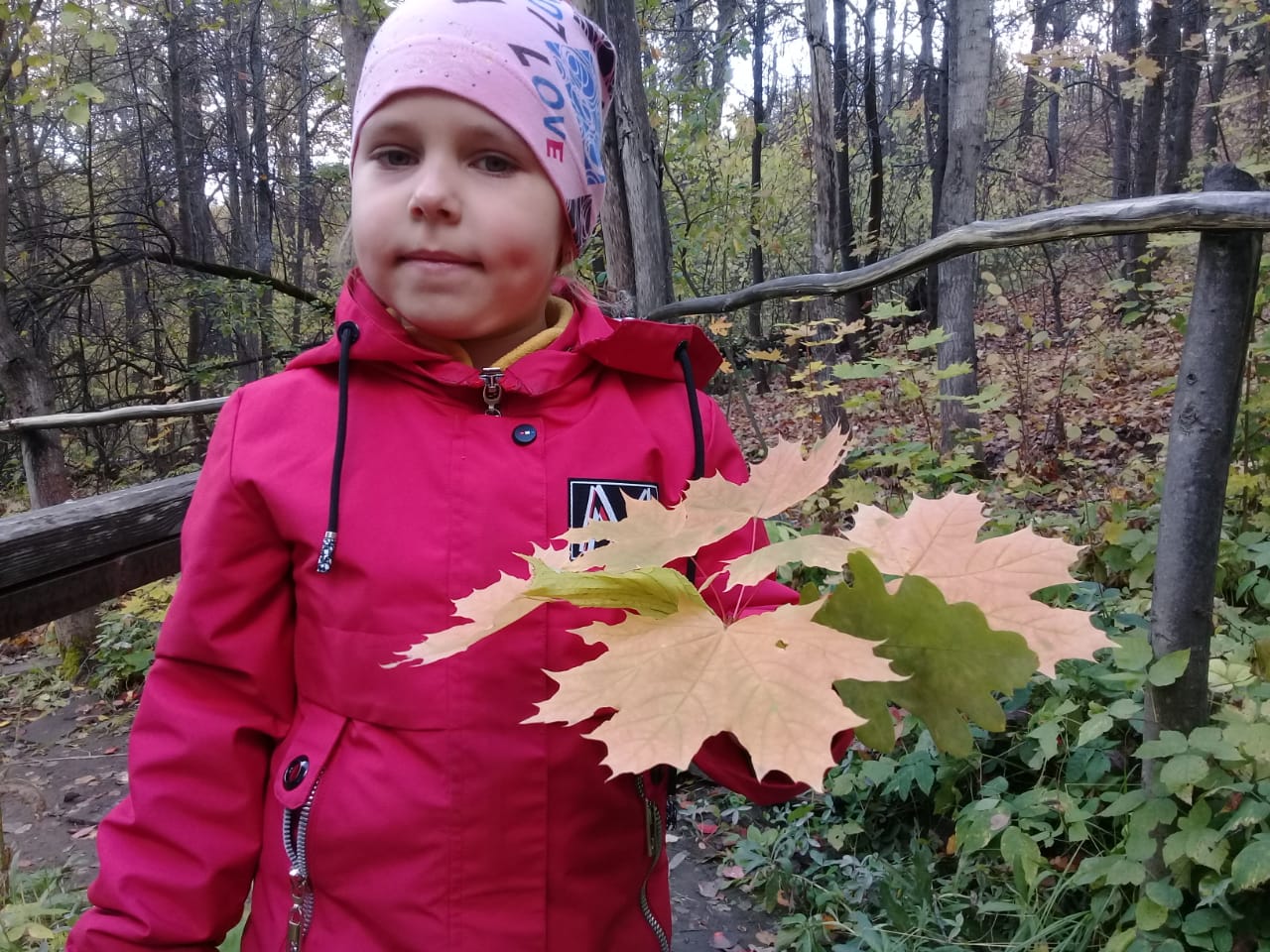 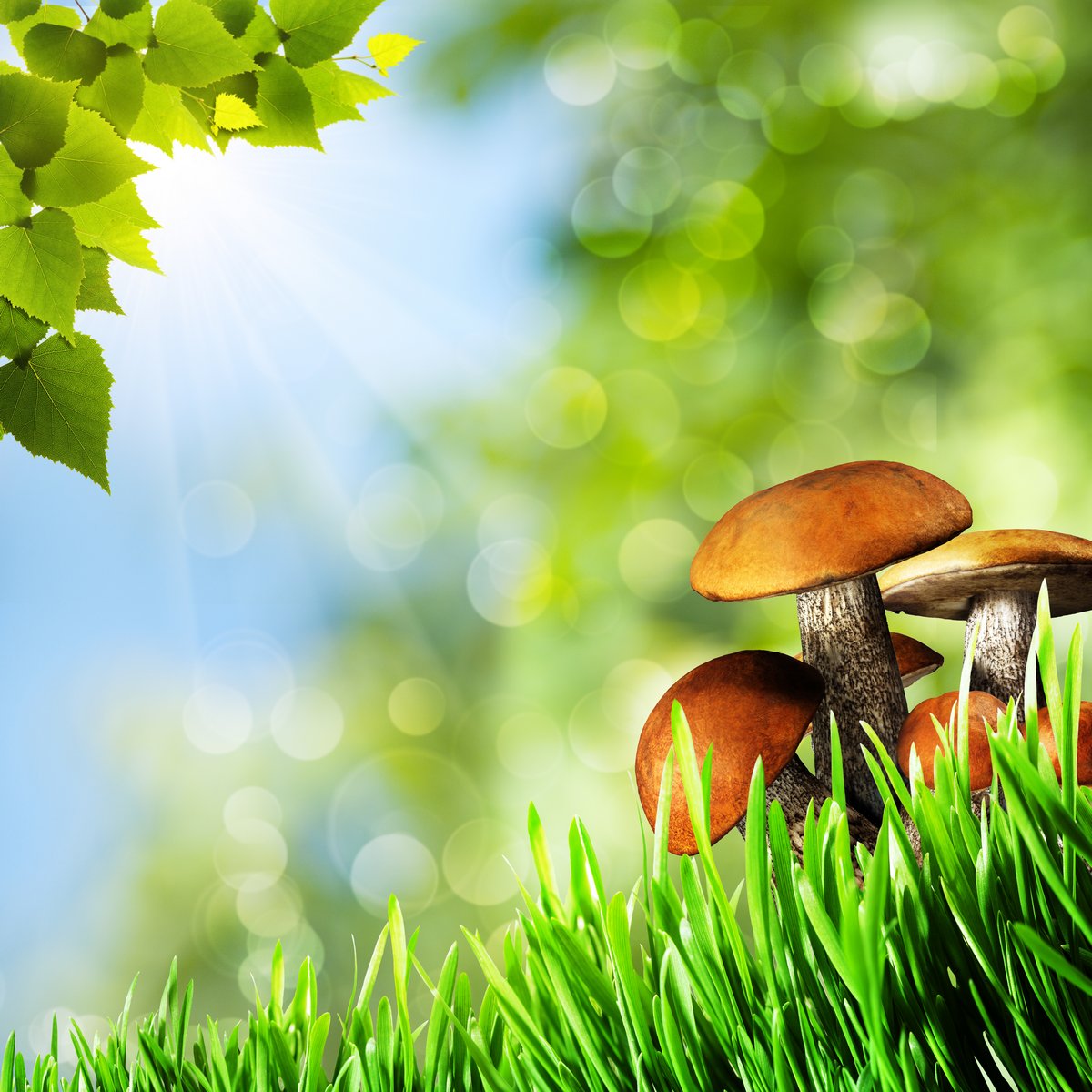 Я — белый гриб! 
Я — царь грибов!Бесценный дар грибных лесов!
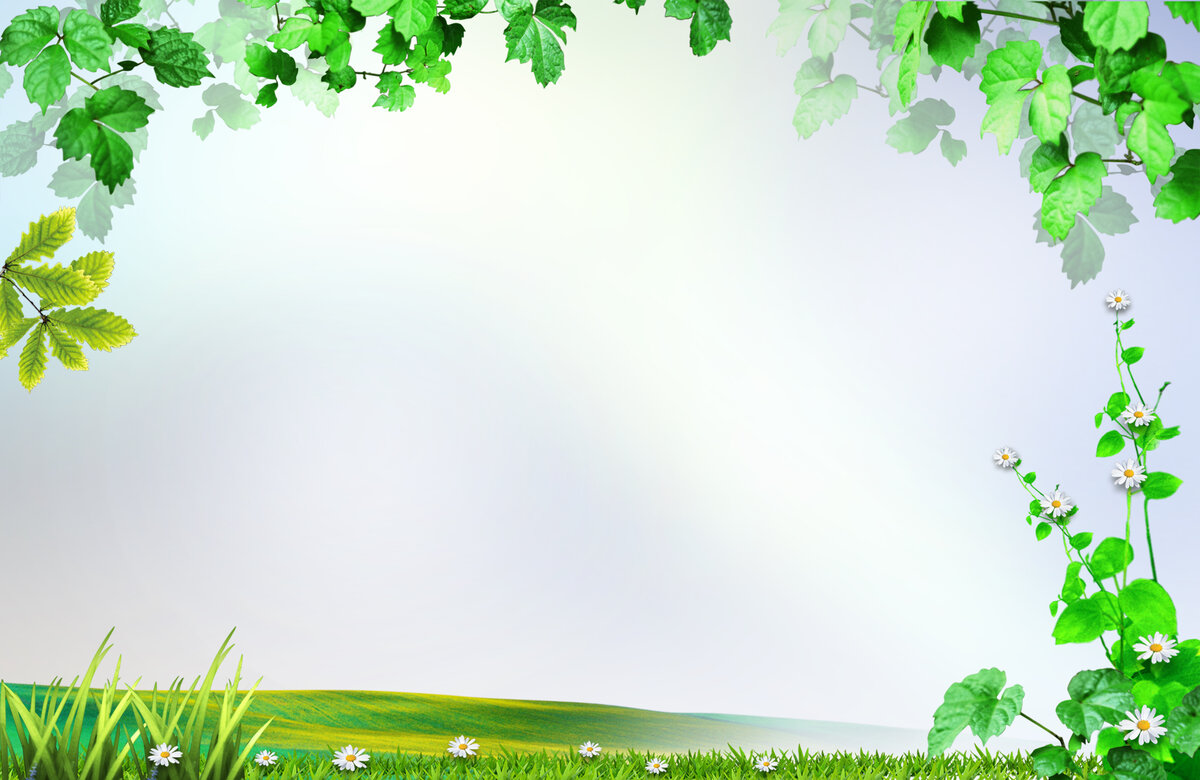 У природы нет плохой погоды —Каждая погода благодать.Дождь ли снег — любое время годаНадо благодарно принимать!
Все ругают дождик,А ему обидно:Он же так старался!Разве вам не видно?Вымыл все дорожки,Крыши и машины,Парки, стадионы,Окна и витрины.Стало всё блестящимИ таким красивым!Но никто за этоНе сказал: "Спасибо".
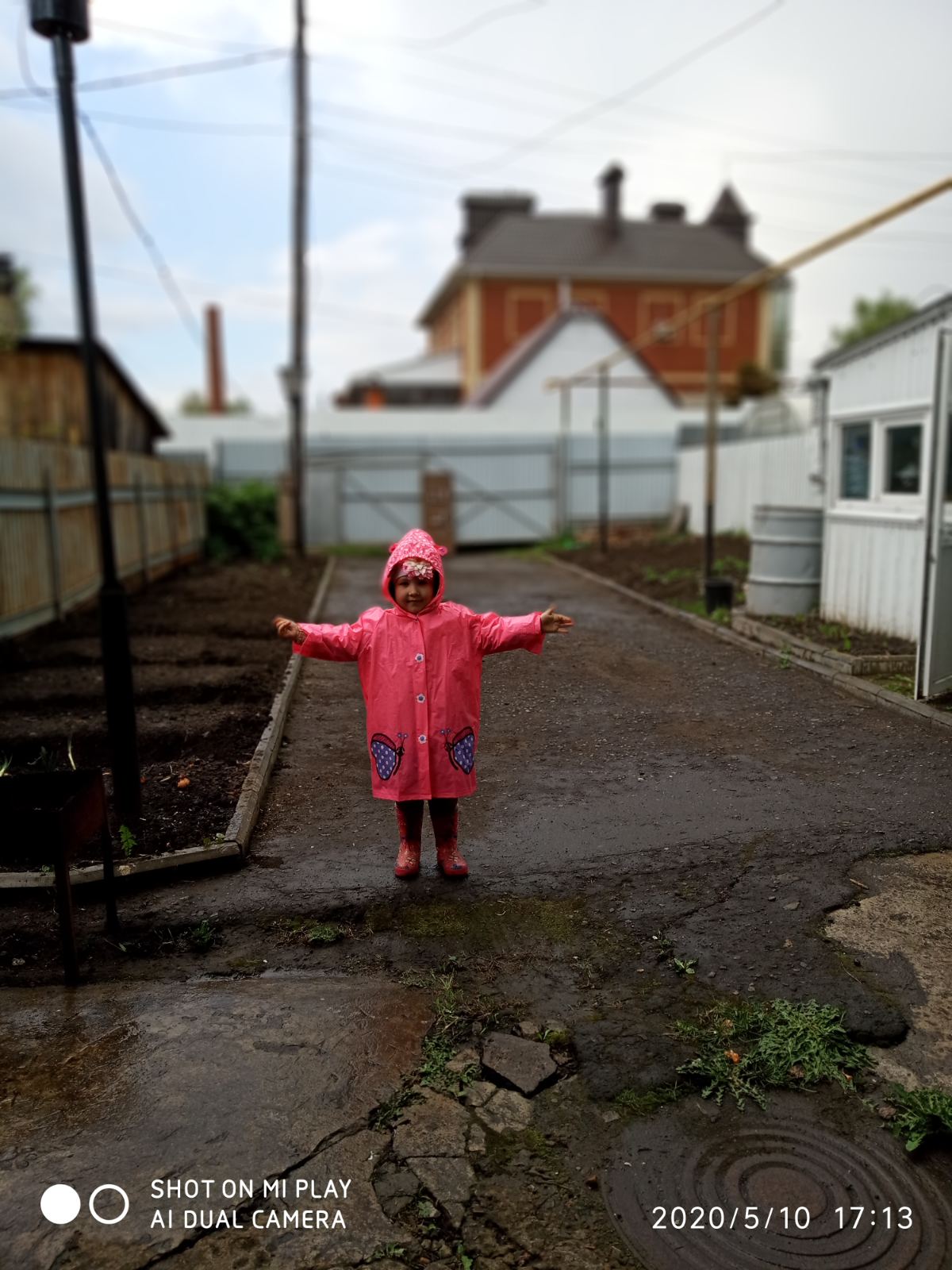 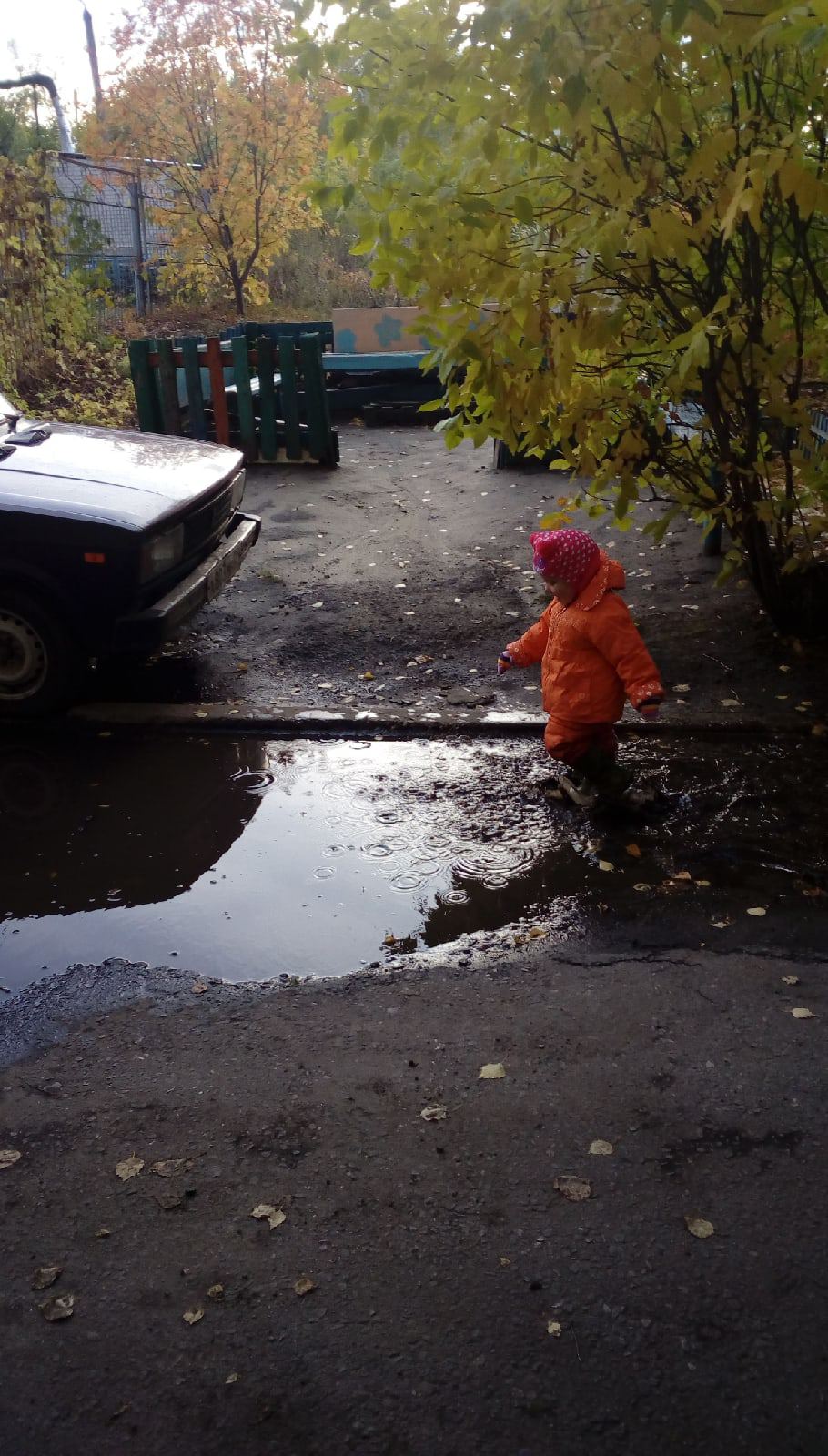 За окошком целый часСолнце прячется от нас,Тучкой прикрывается —Дождик проливается.Мы по лужам шлёп, шлёп,Сапогами топ-топ,Брызги разлетаются,Дождик улыбается,От улыбок, как всегда,Вышла радуга-дуга!
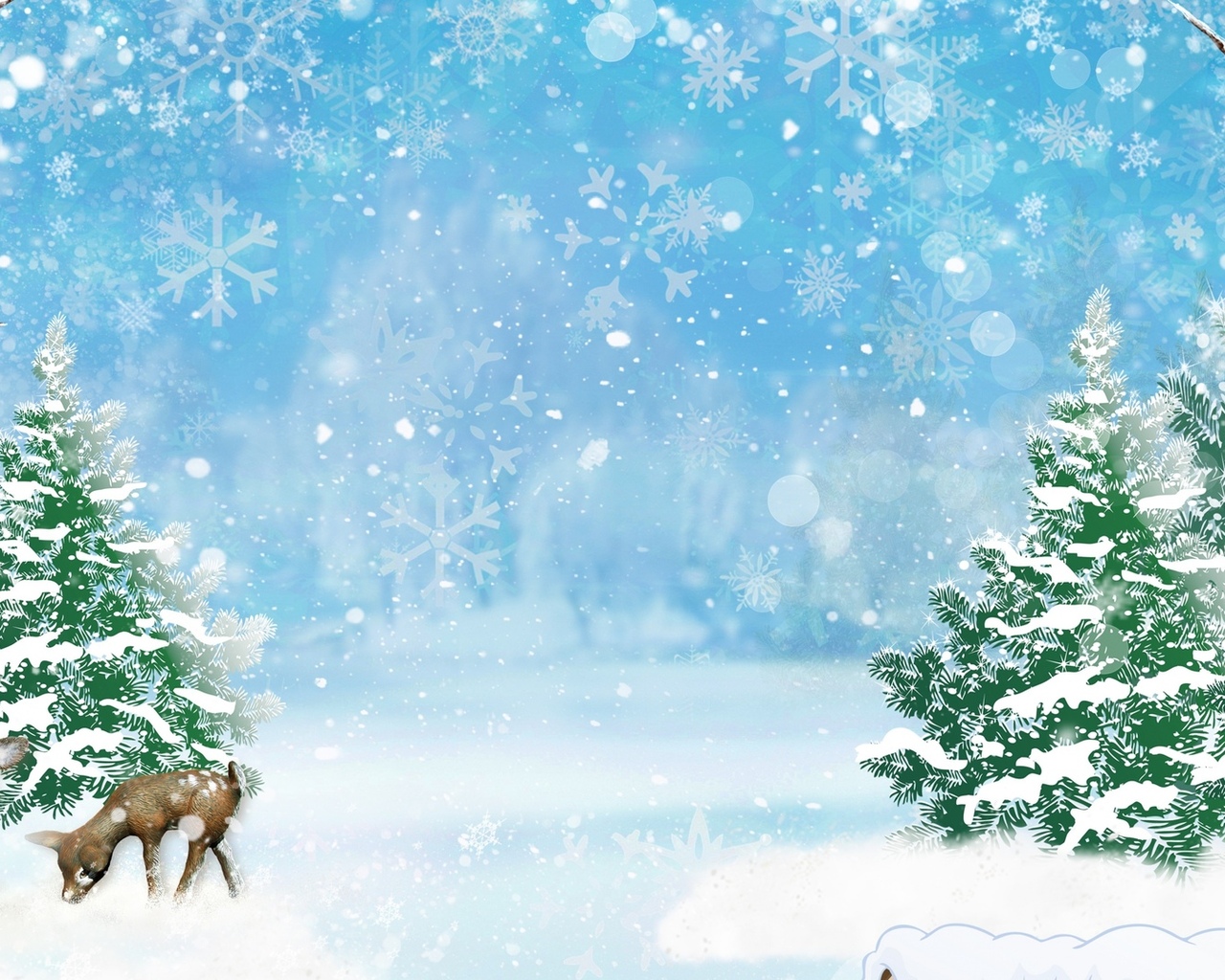 Я – Веселый Снеговик,
Жить на улице привык!
Если  к Вам зайду домой – 
Сразу стану я водой.
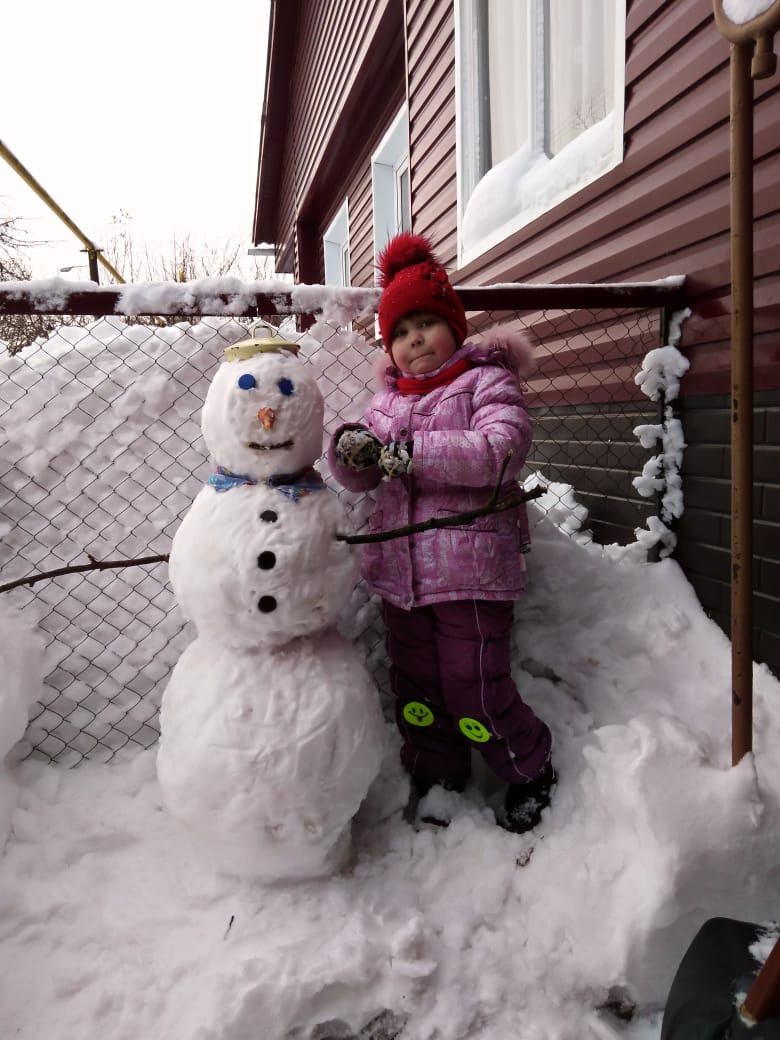 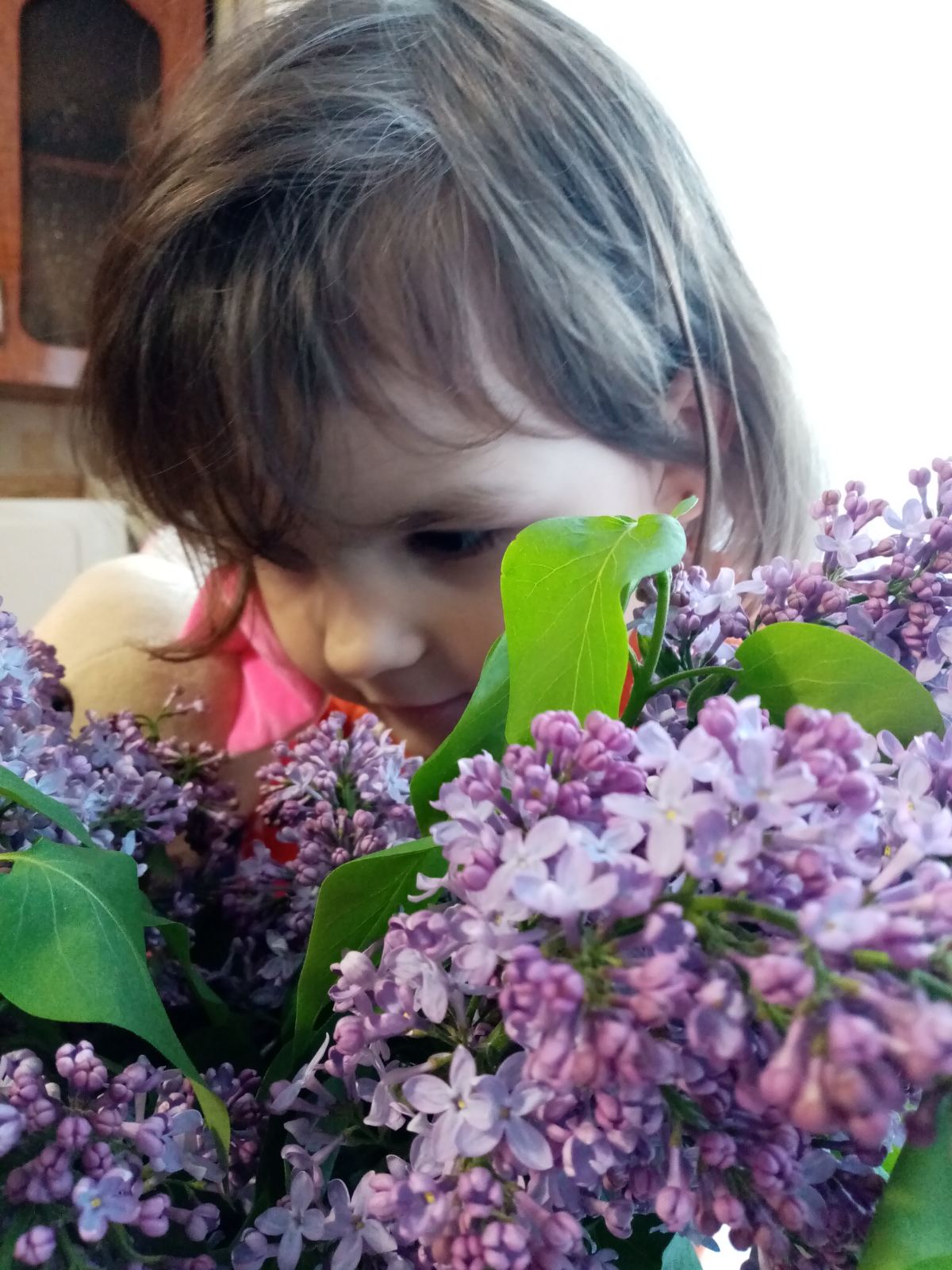 Ах, как прекрасна та сирень, 
Что за моим окном цветет. 
Она украсив майский день, 
В любви признание к ней ждет. 
Я каждый год, как в первый раз, 
Влюбляюсь в нежный цвет ее. 
Наряд весны, я без прикрас, 
Не представляю без нее.
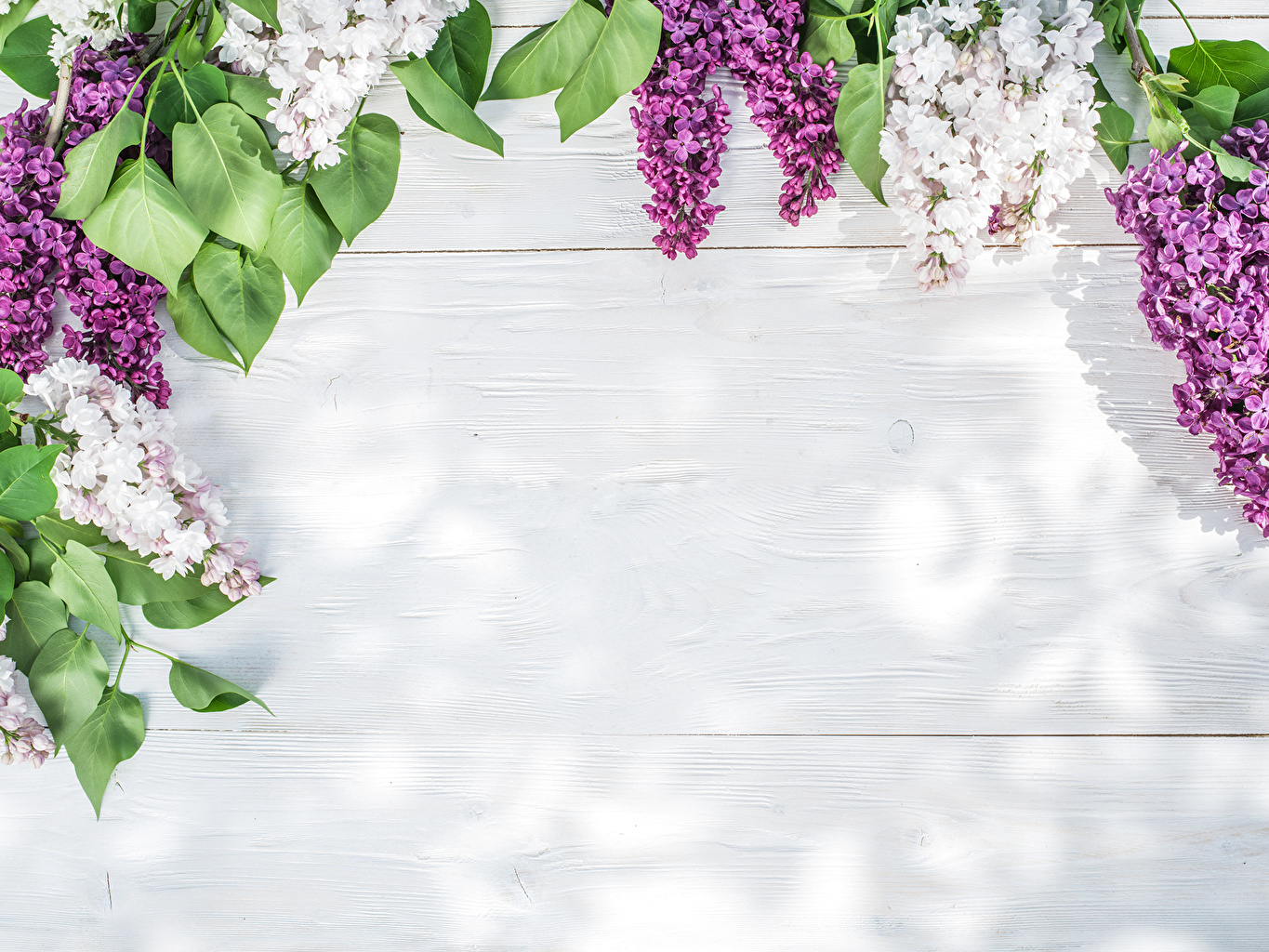 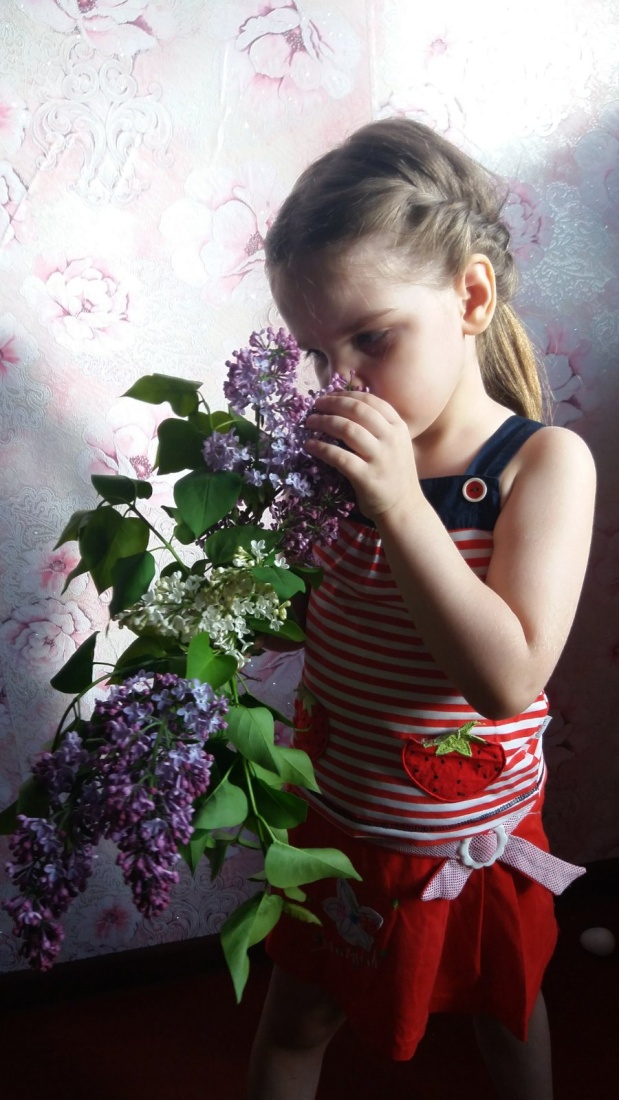 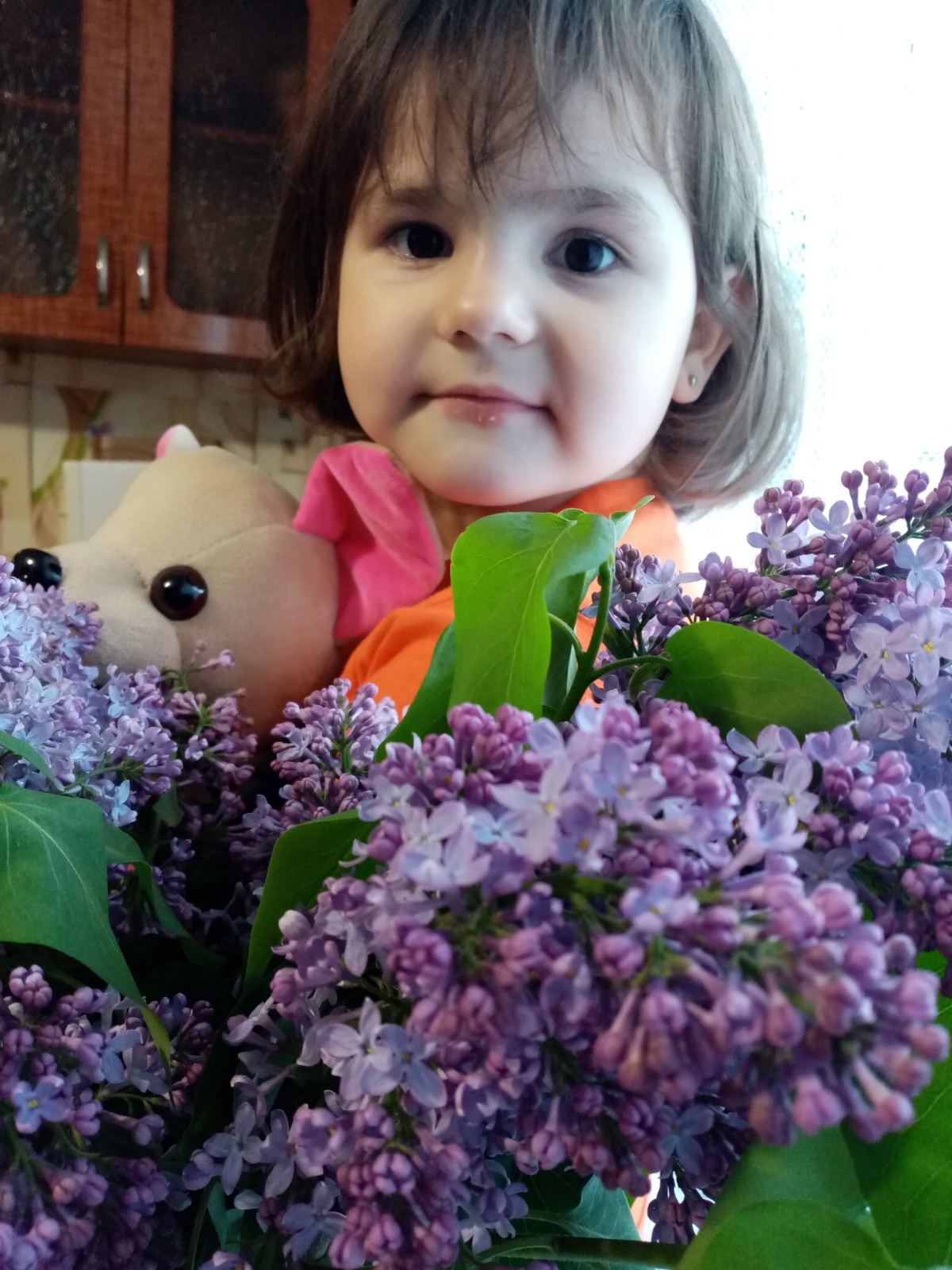 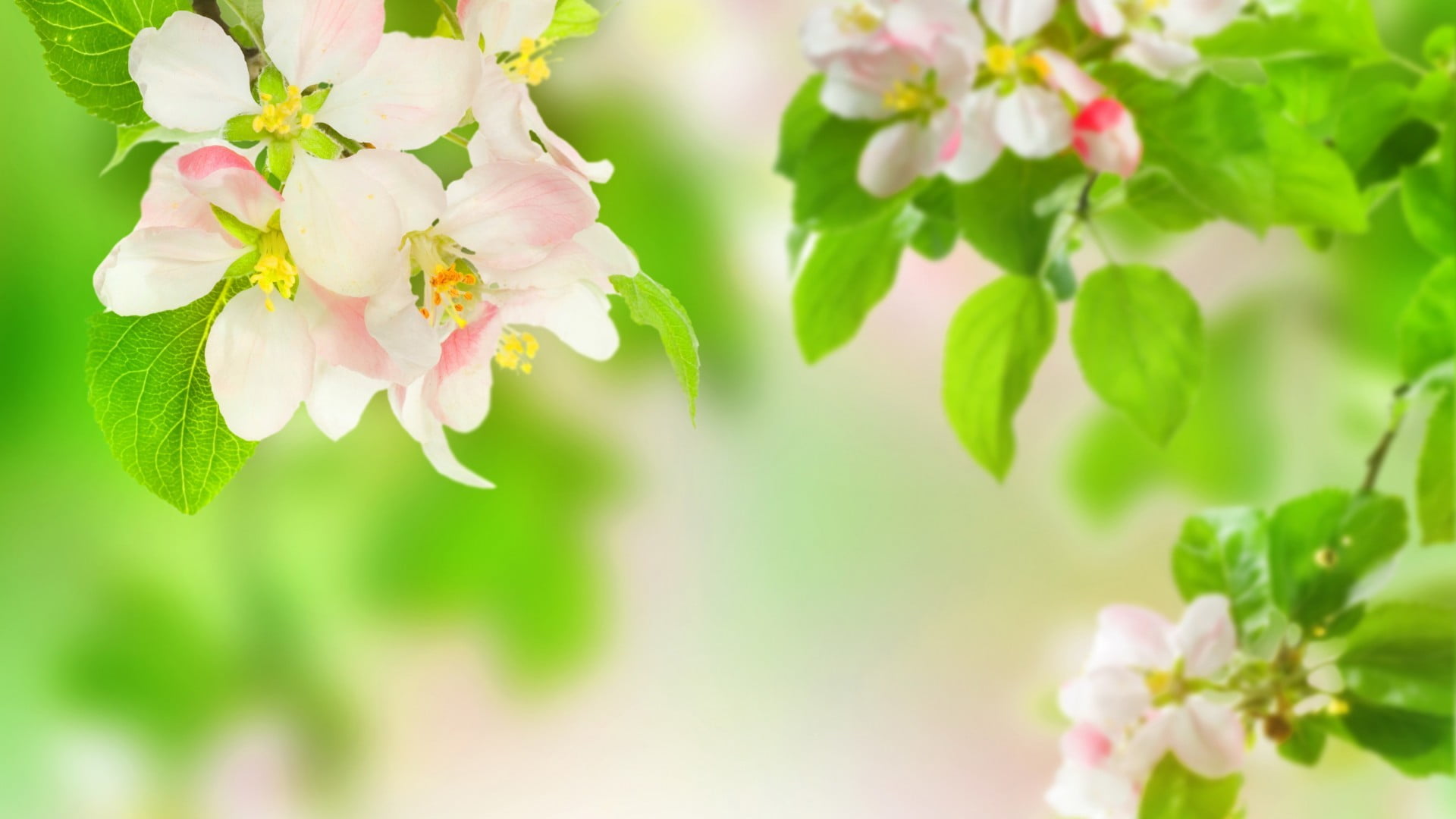 Яблоня в моем саду,
Нарядилась, как принцесса.
В бело - розовом цвету.
Как прекрасна, как чудесна!
Яблонька цвети, цвети.
Будет пышным пусть цветенье.
Пусть нальются яблочки,
Всем на удивленье.
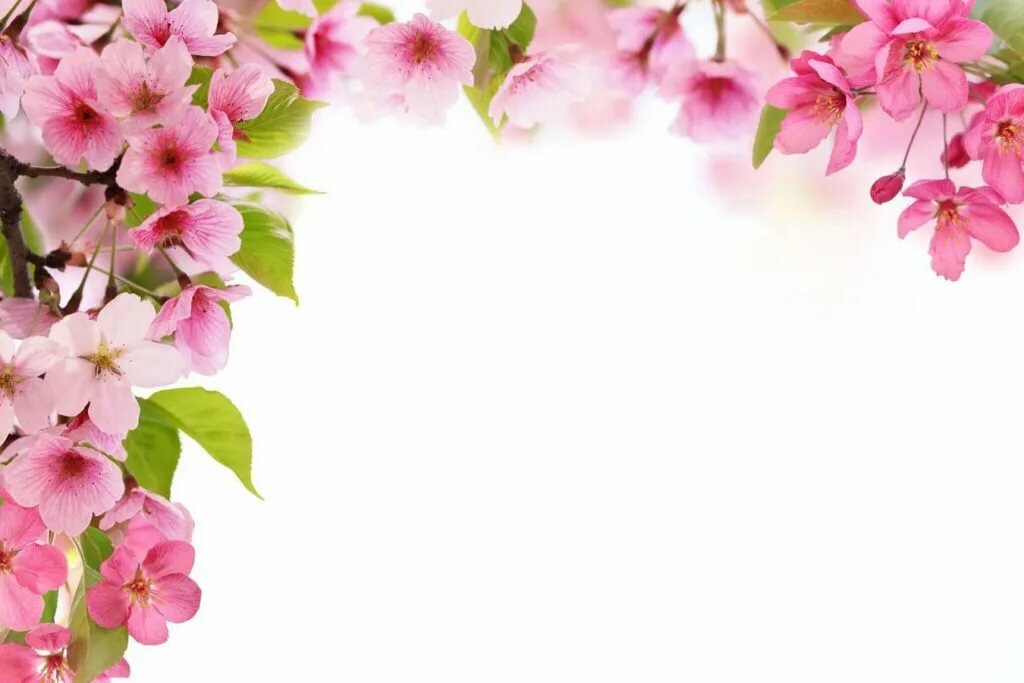 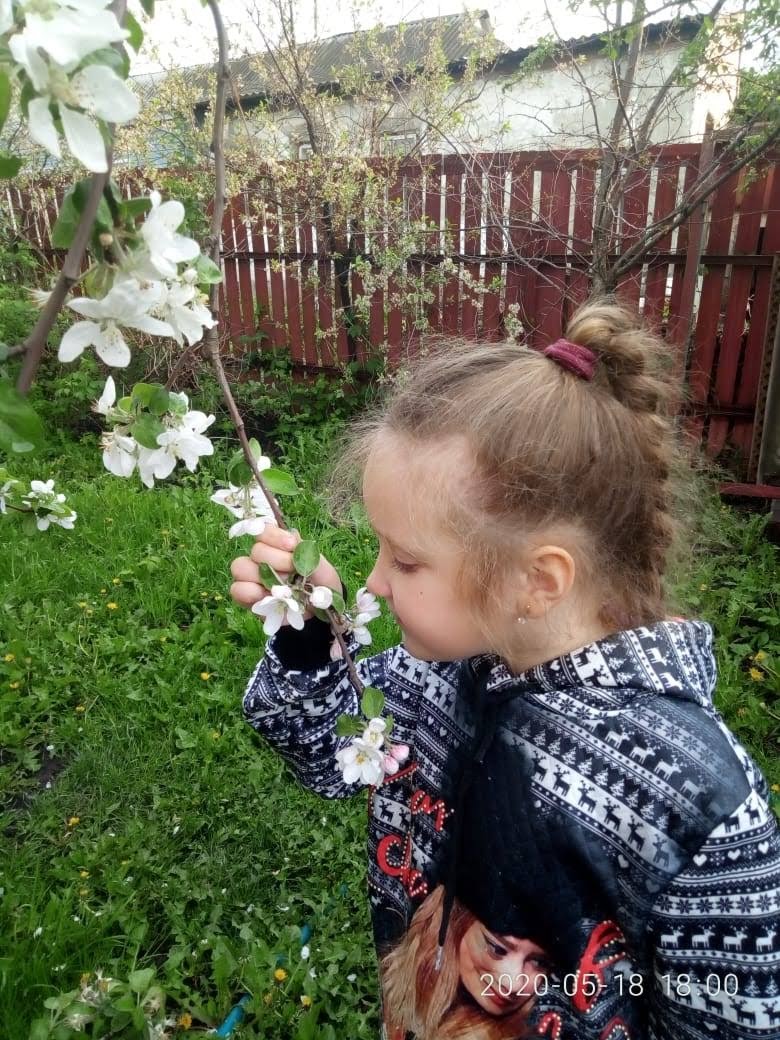 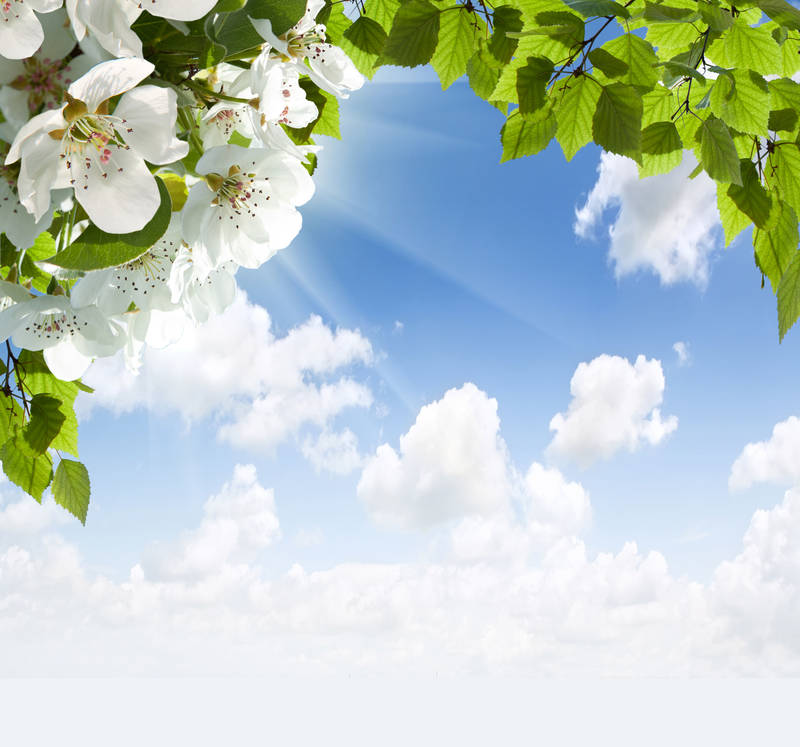 Вот вишня расцвела в саду.
Ах, как красив ее наряд.
Кружат цветочки на ветру.
И стал вишнево - белым сад.
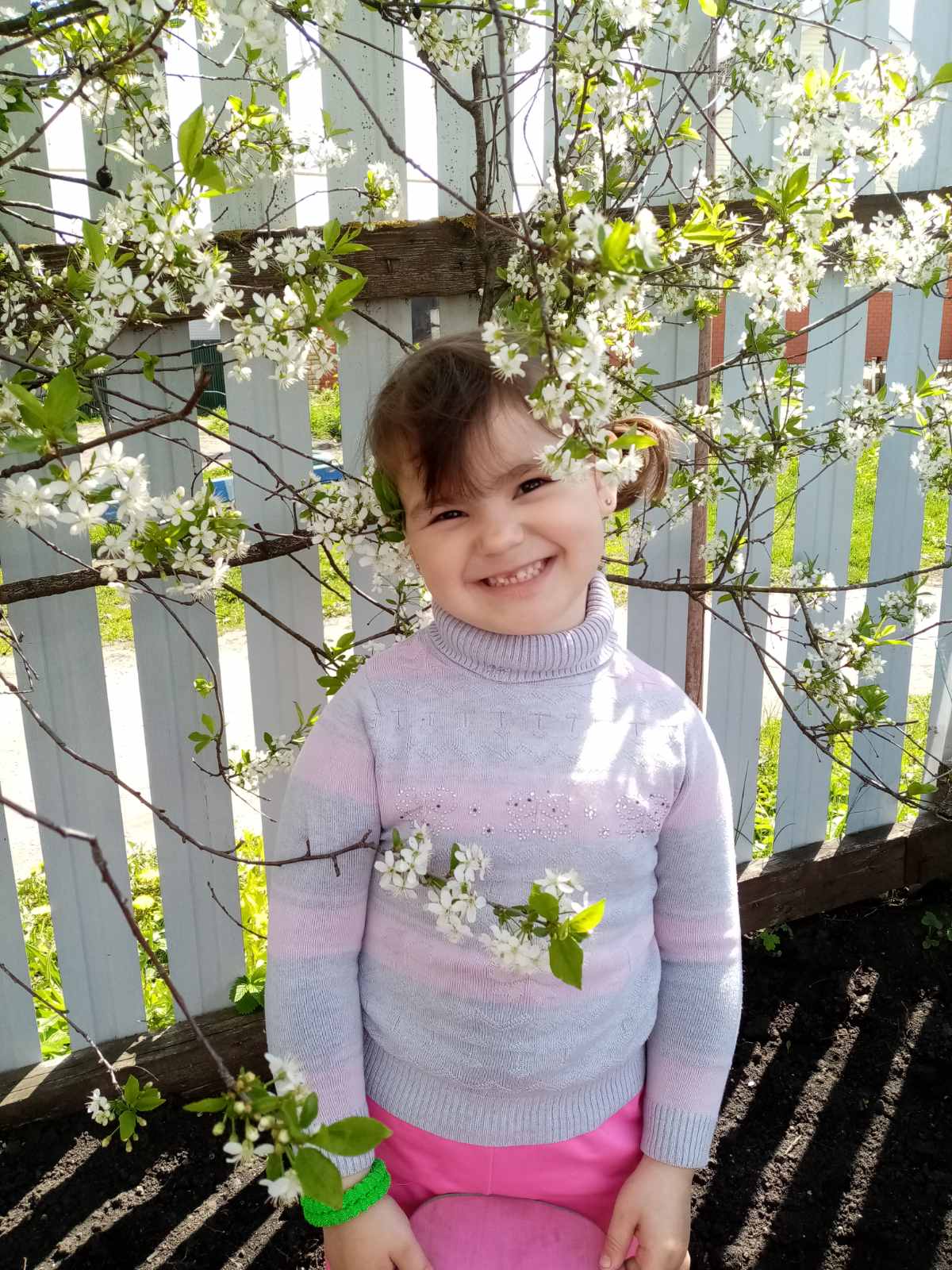 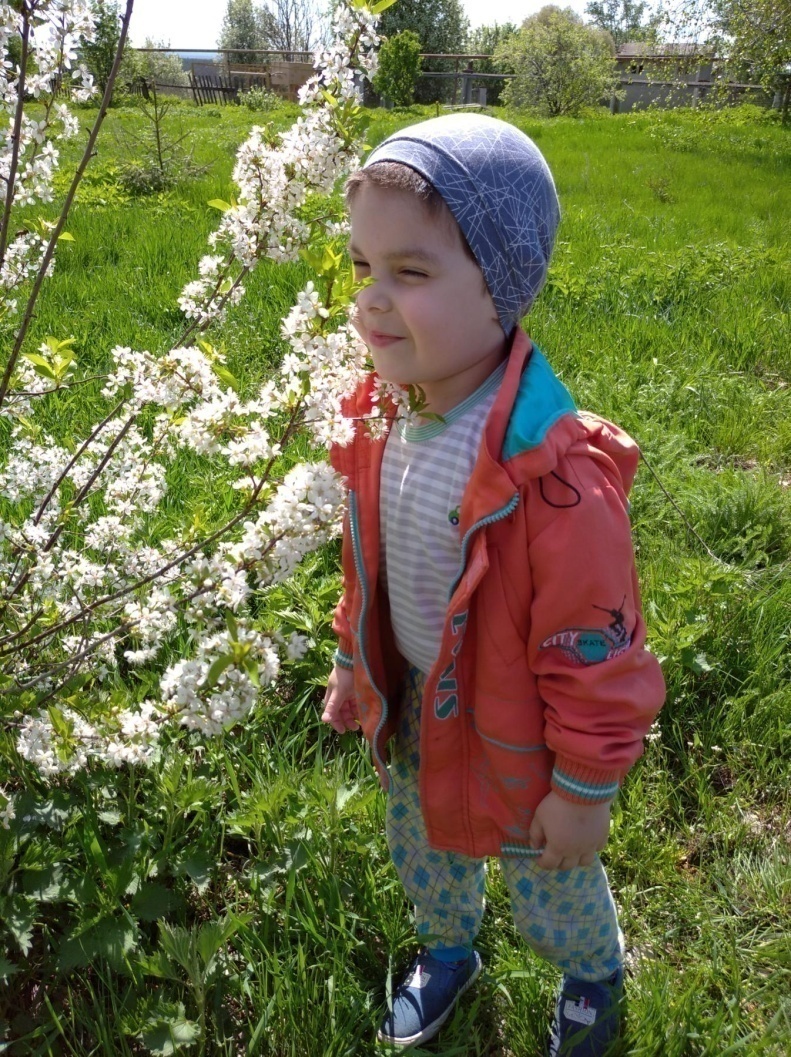 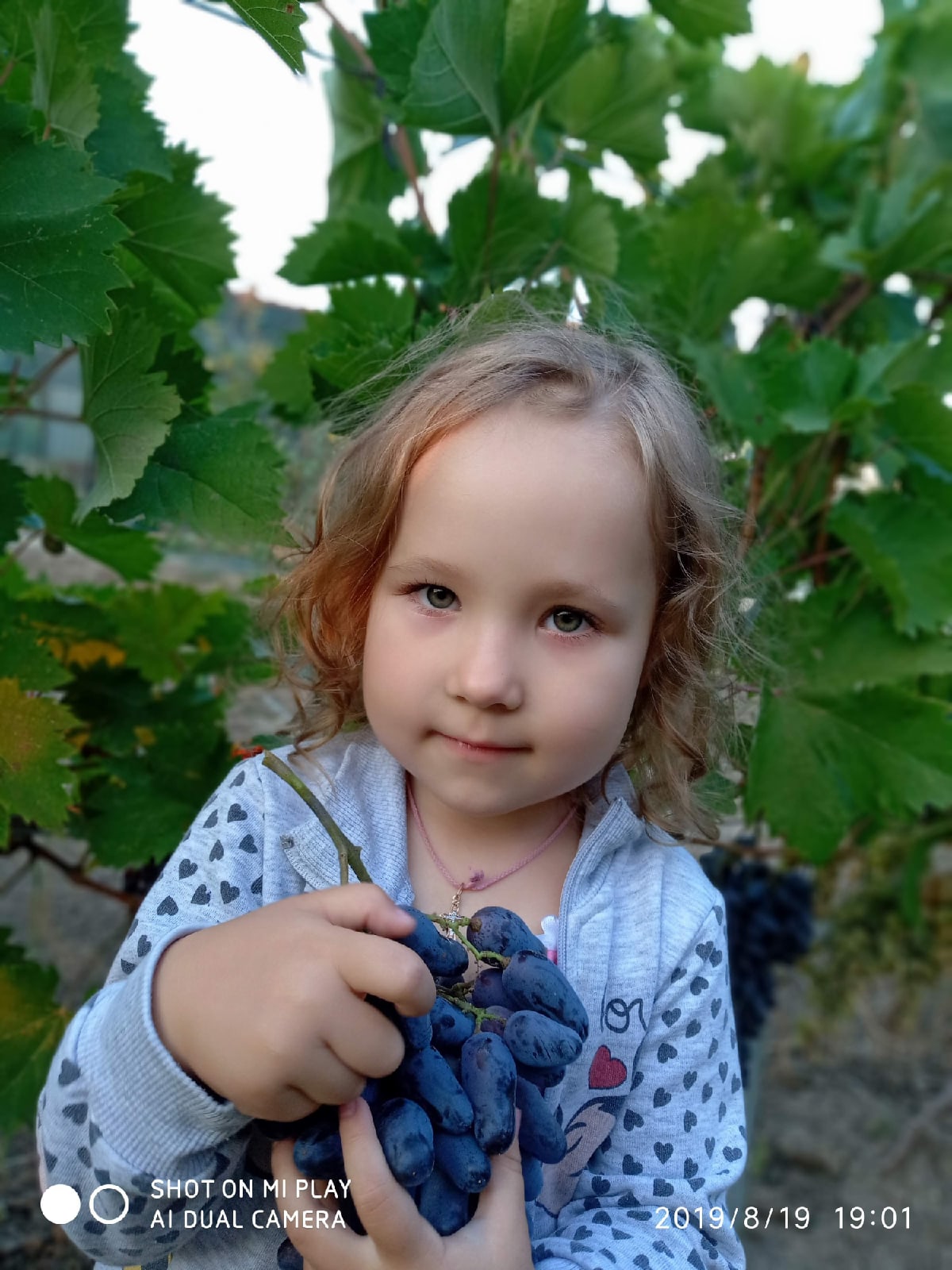 Виноград висит кистямиРазговаривает с нами:«Скоро стану очень спелымИ тебе найдётся дело –Кисти сладкие срыватьИ в корзинку собирать»!
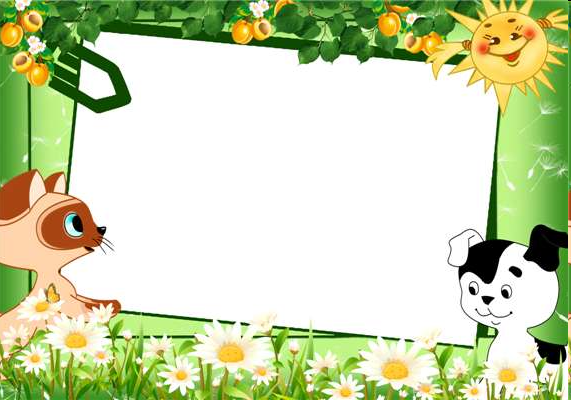 Стремись животных защищать,Они ведь — братья наши!Стремись чуть— чуть добрее стать,Мир этот сделать краше!Их дружба крепкая верна,Животные — как люди!И нам их доброта нужна,Кем без добра мы будем?
Белый кролик, рыжий, серый 
В клетках во дворе живут. 
Очень любят все капусту 
И всегда морковку ждут.
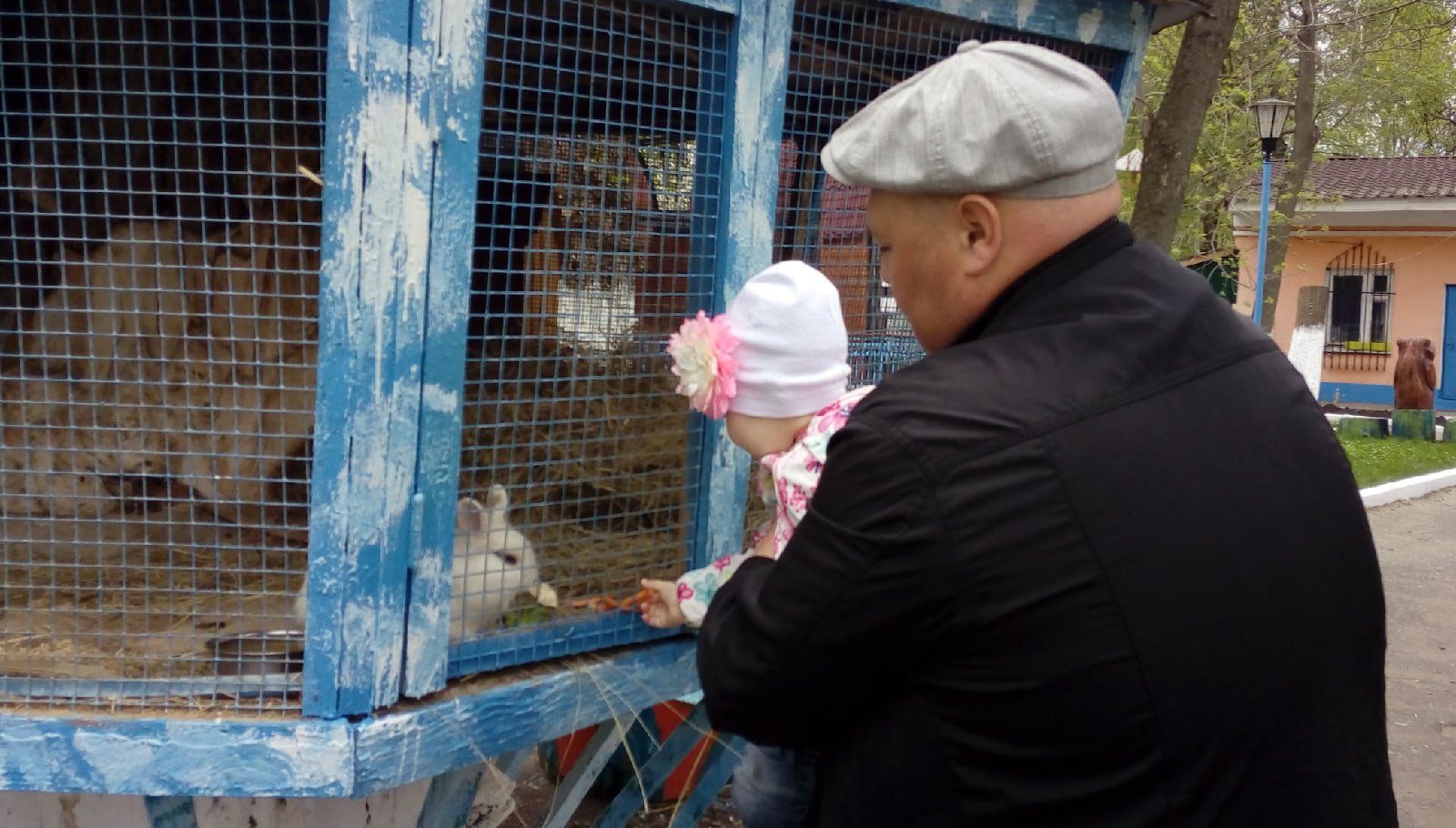 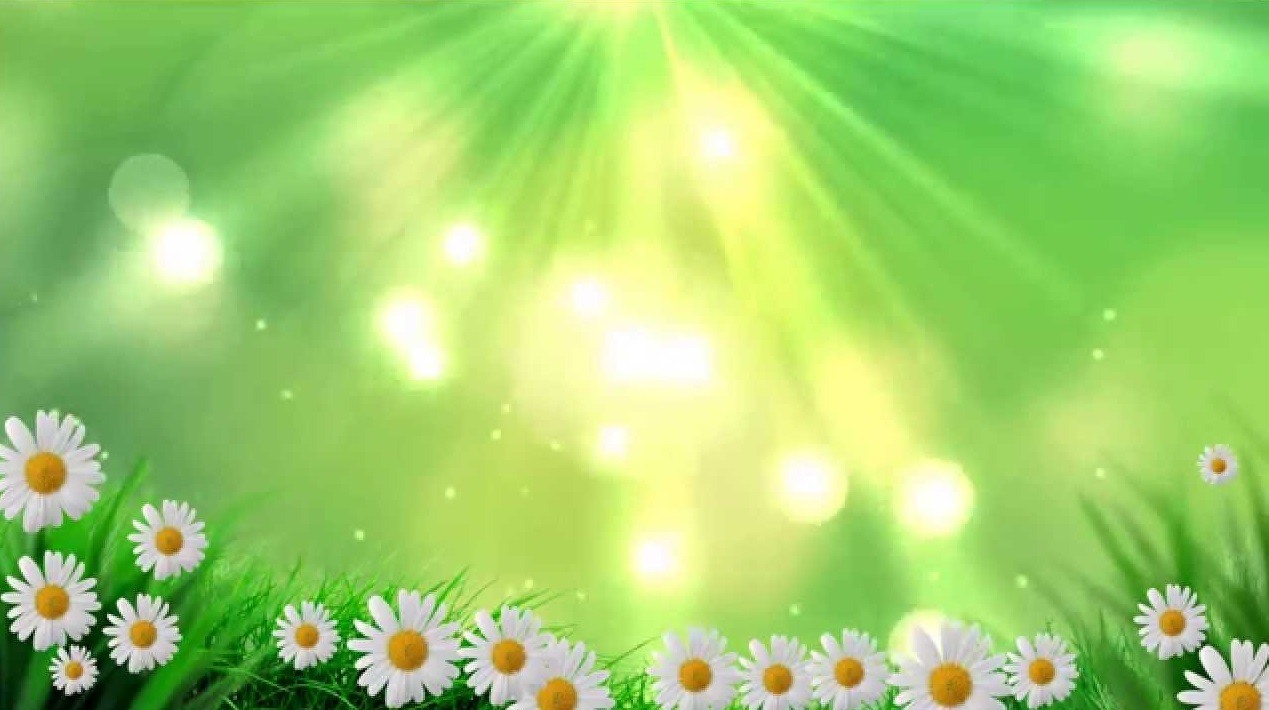 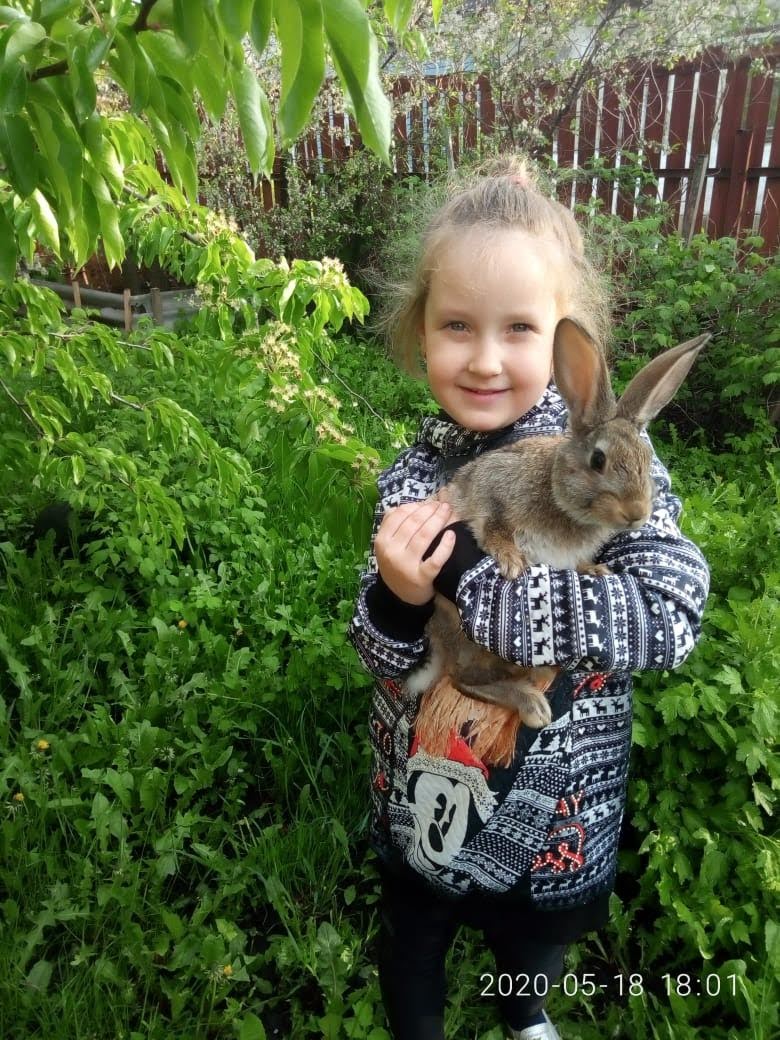 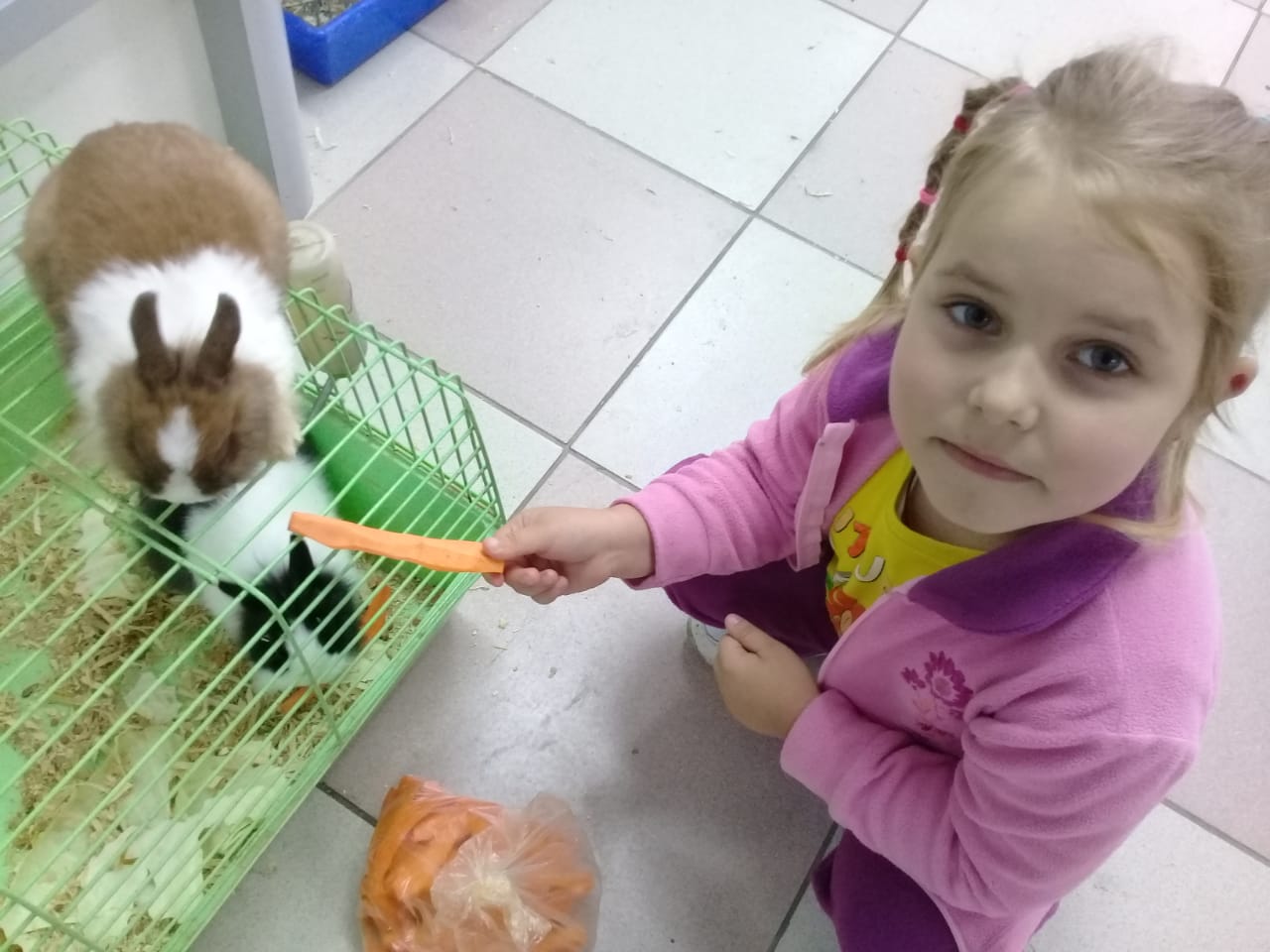 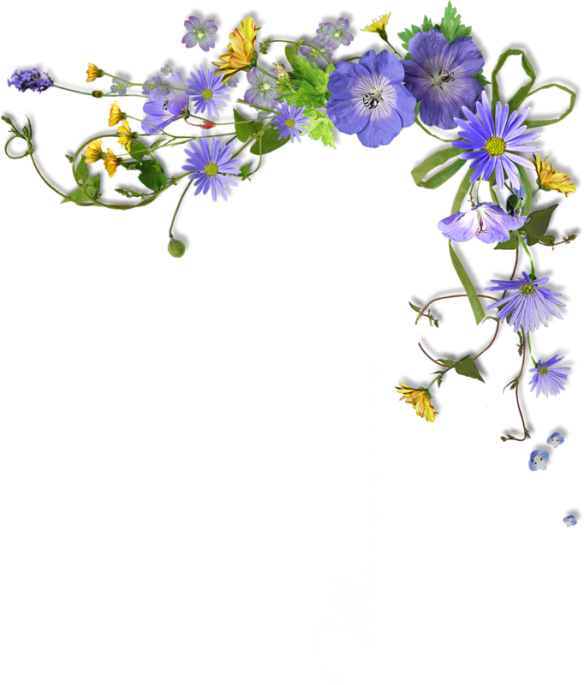 Хомячок надует щечки,
У него зерно в мешочках.
Мы надуем щечки тоже,
Хомячку сейчас поможем!
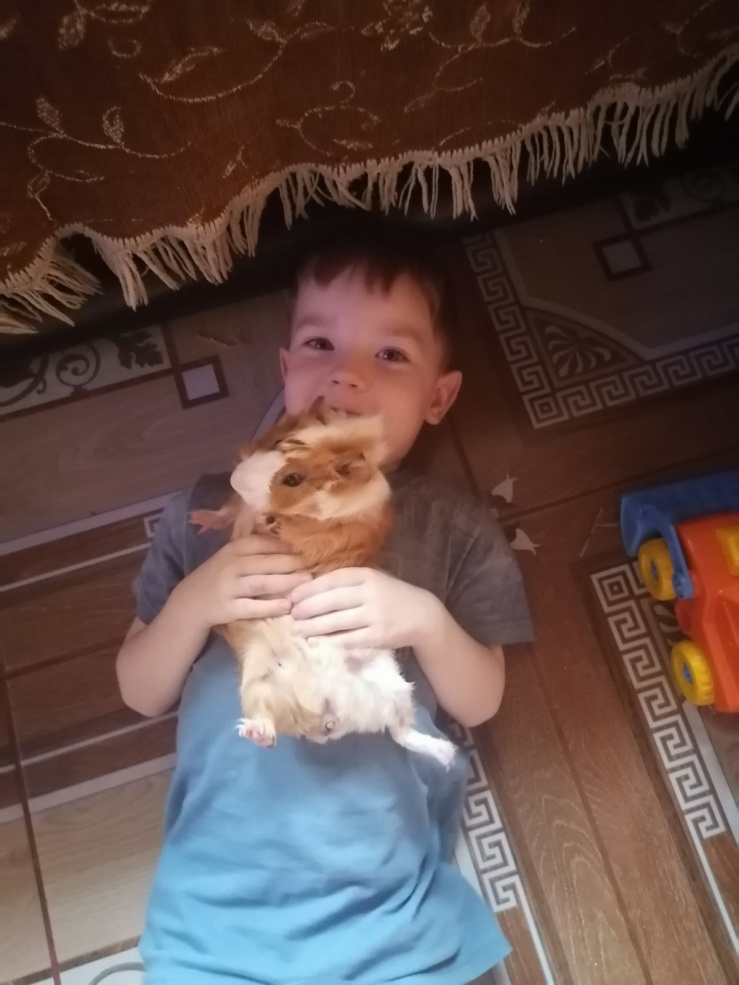 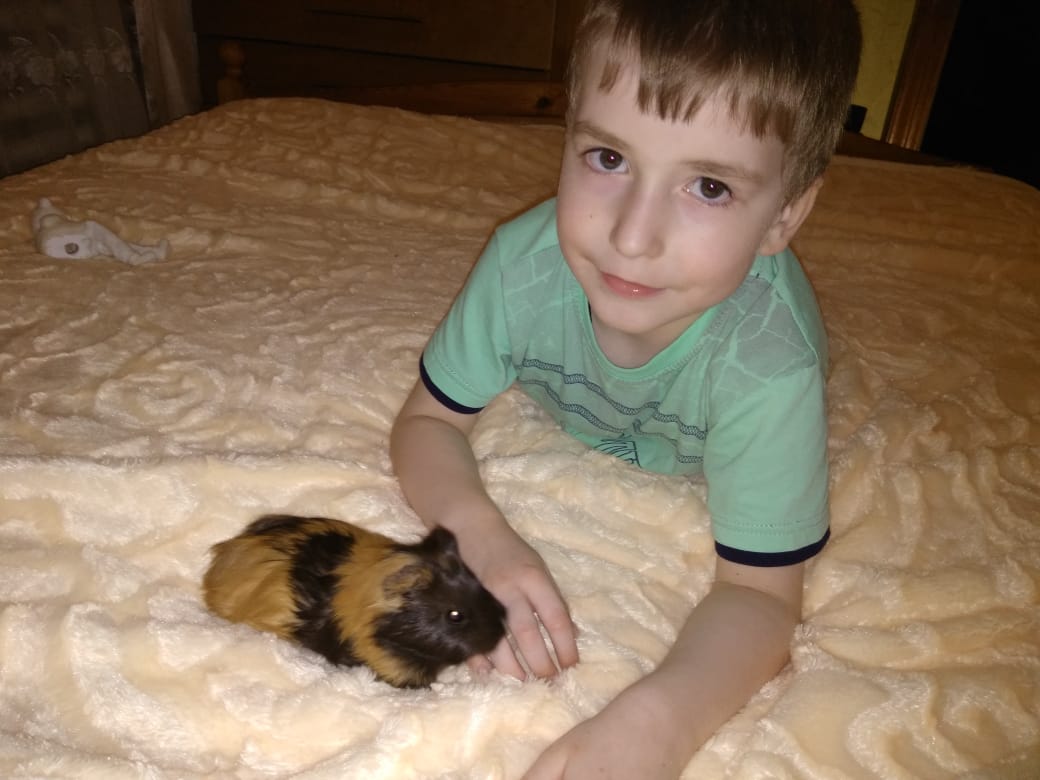 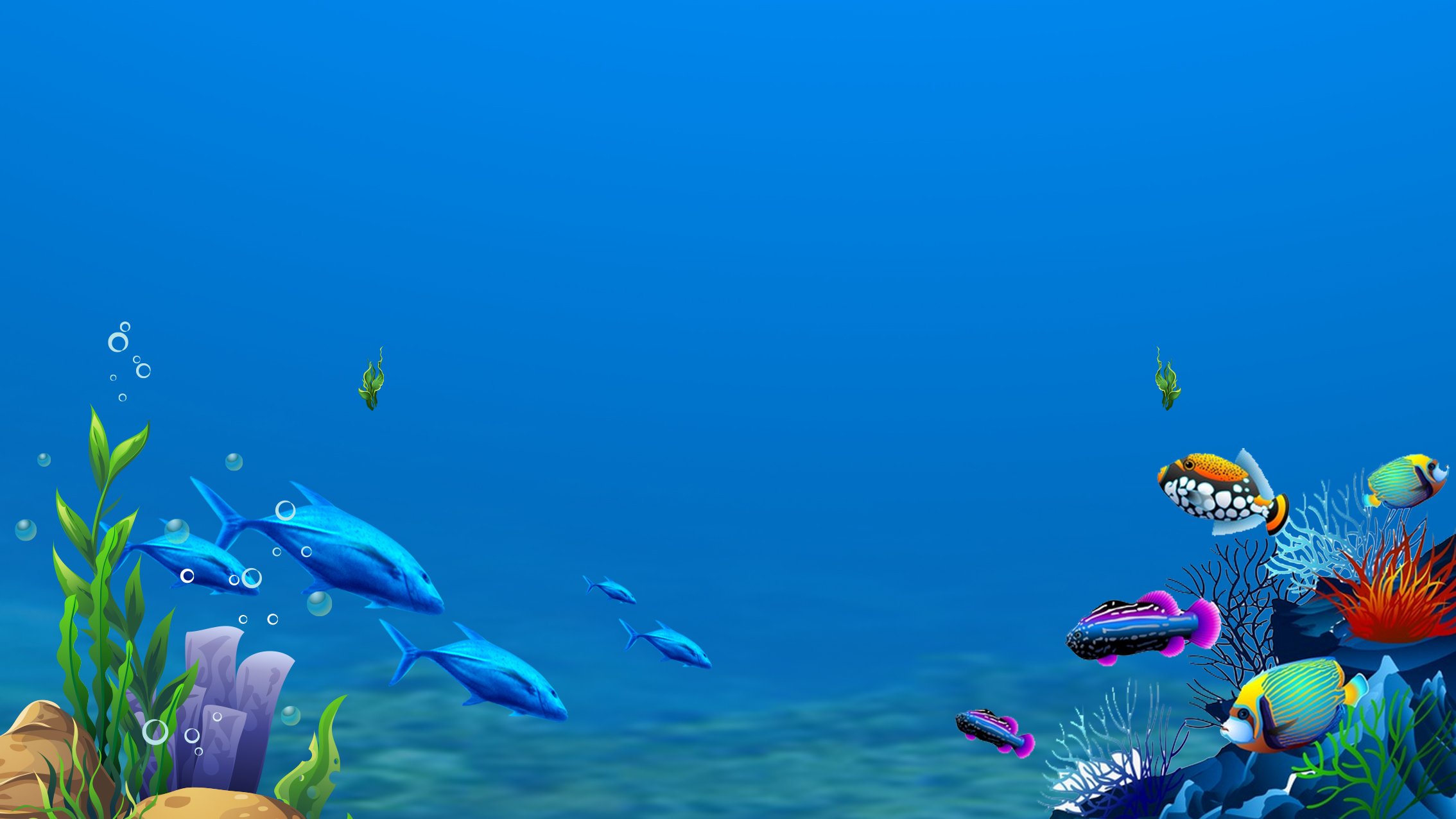 Рыбка плавает в воде:
"Кто поймал тебя и где?"
Ну, а рыбка всё молчит,
Ничего не говорит.
Дам ей корма, свет включу,
И сама сижу - молчу.
Рыбка плавает на дне,
Грустно ей и грустно мне.
Вечер бродит за окном,
Скоро ночь придёт в наш дом,
Мне в постель уже пора:
"Рыбка! Рыбка, до утра!"
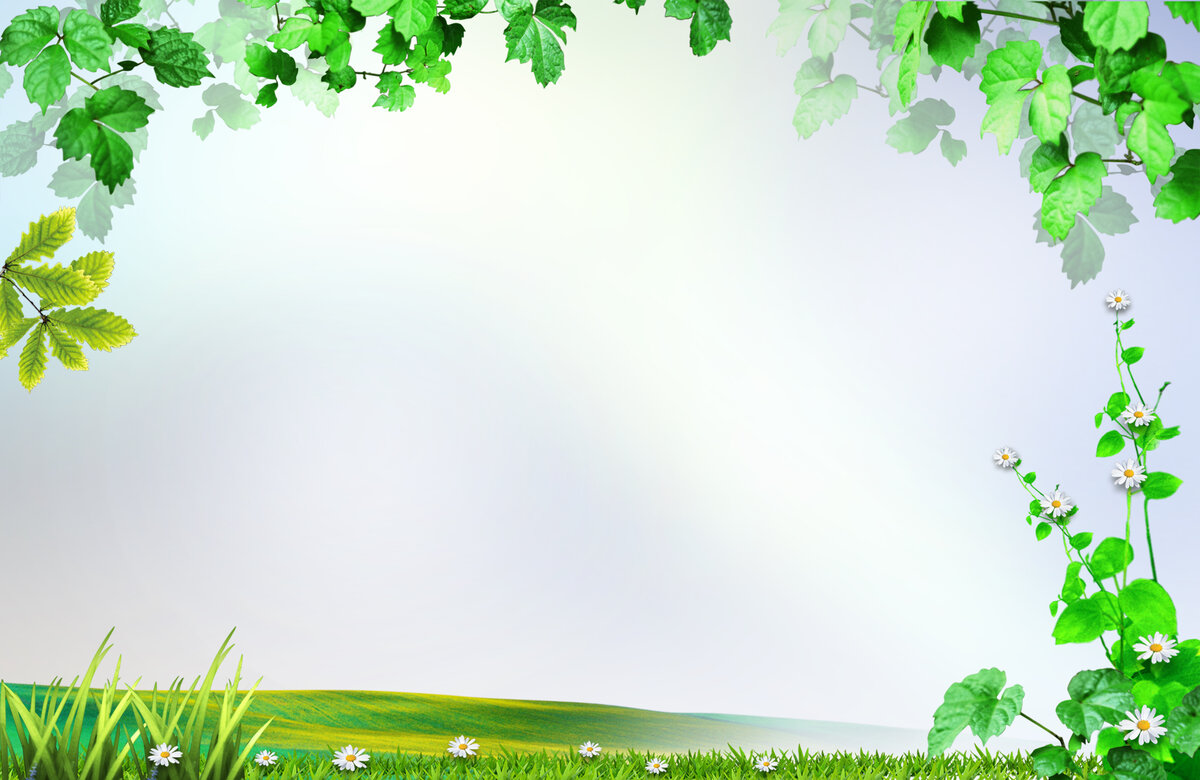 Мама, я хочу щенка -Милого, пушистого,Чтоб встречал издалекаЛаем нас заливистым!Чтобы нас с тобой стерёгПо ночам во дворике.Будет сладко спать щенокВ кухоньке на коврике.
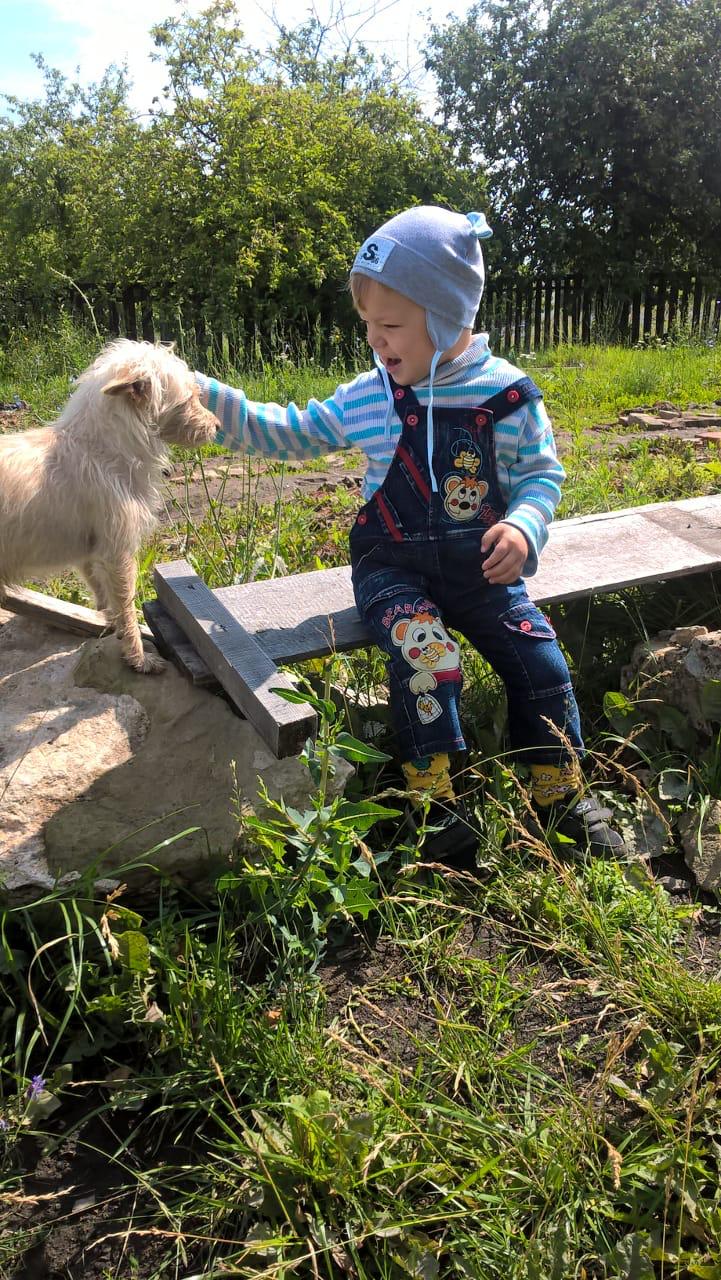 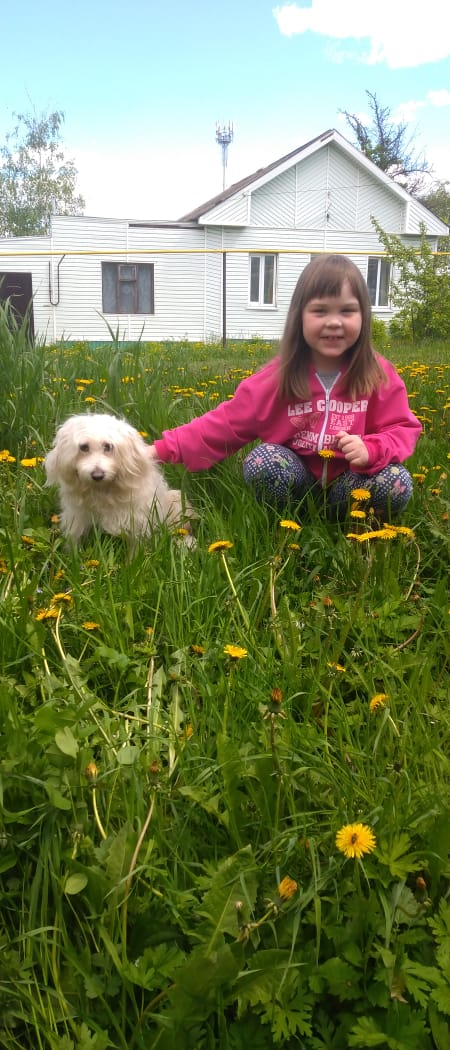 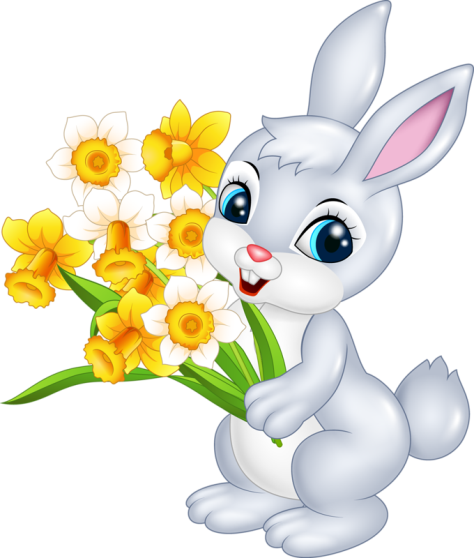 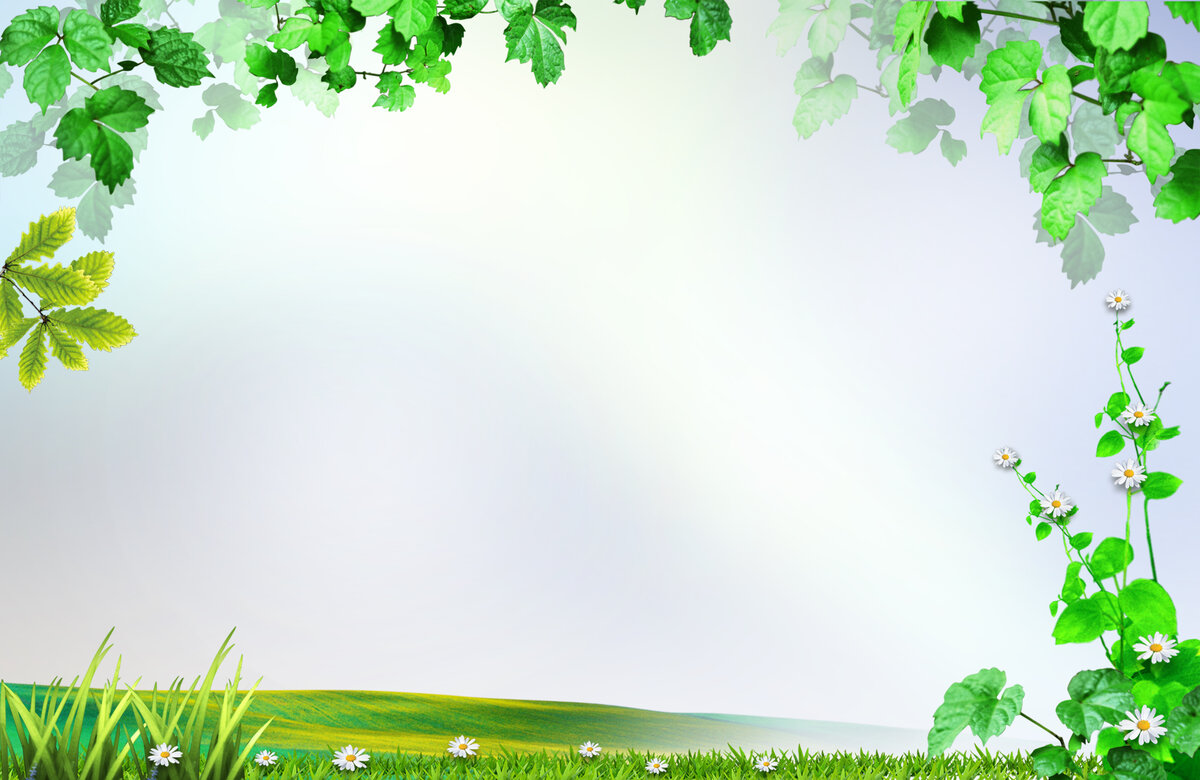 Что ж, ты, серенький комочек,Весь дрожащий, как листочек,Мокнешь под дождем?Лапки под себя подмяв,Тихо плачешь: «мяв-мяв-мяв»?Мы уже вдвоем!Полезай-ка мне под плащ!Мы с тобой - друзья. Не плачь!
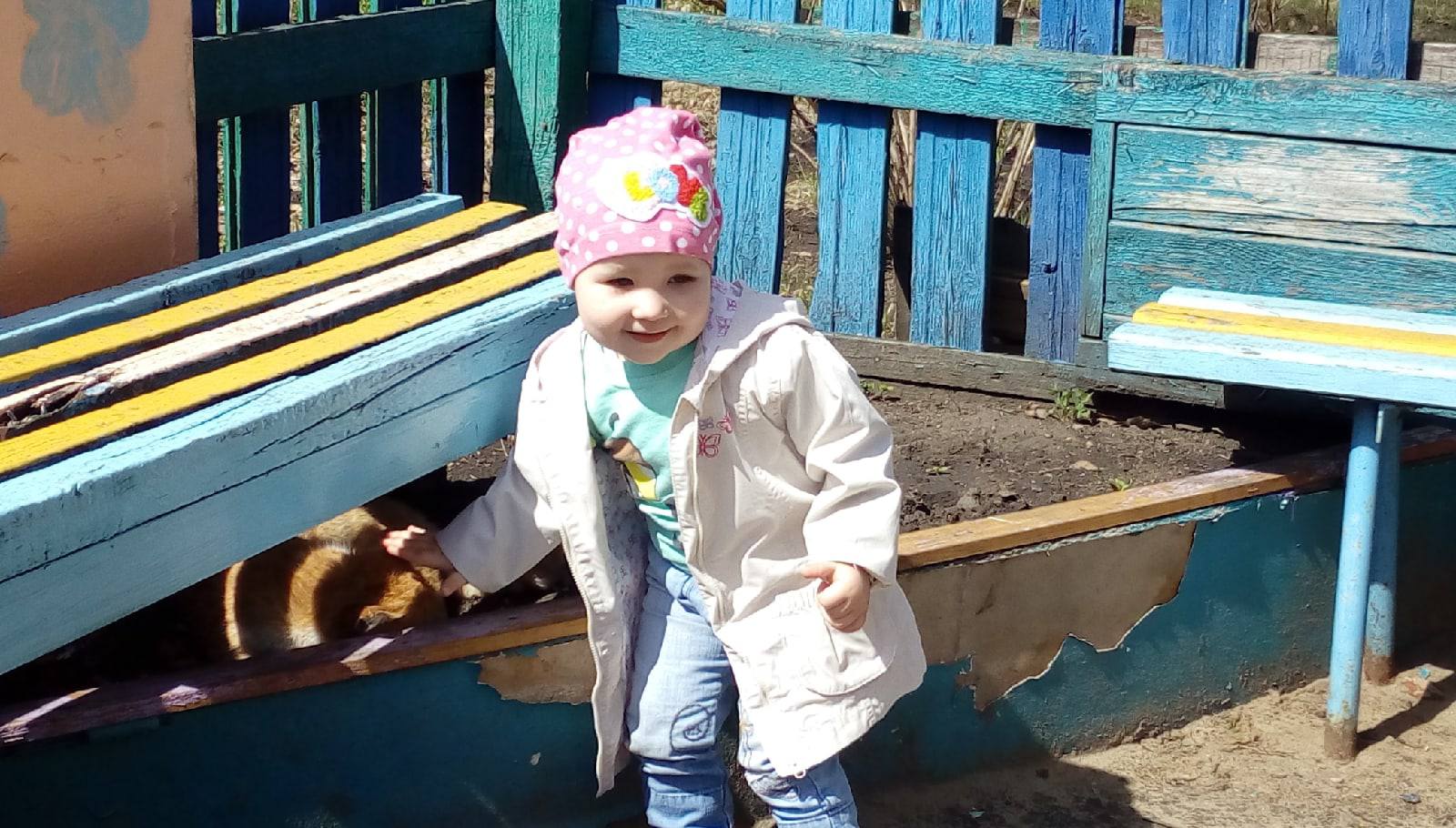 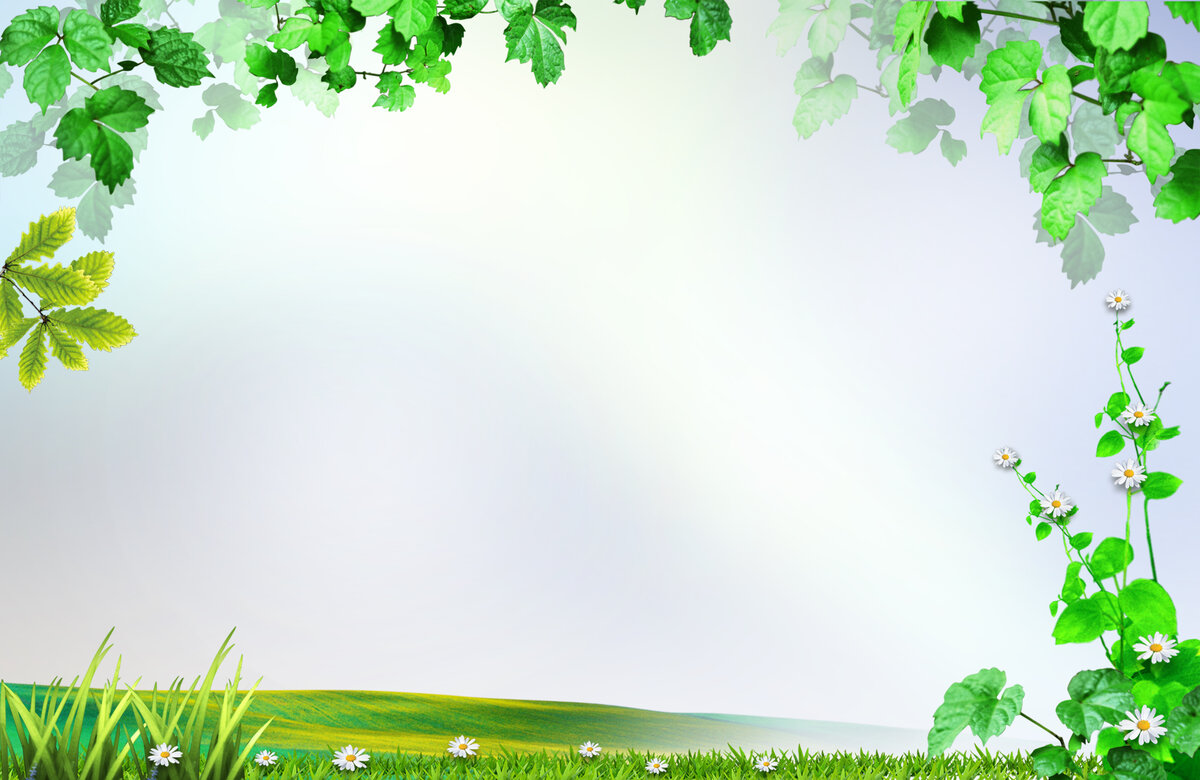 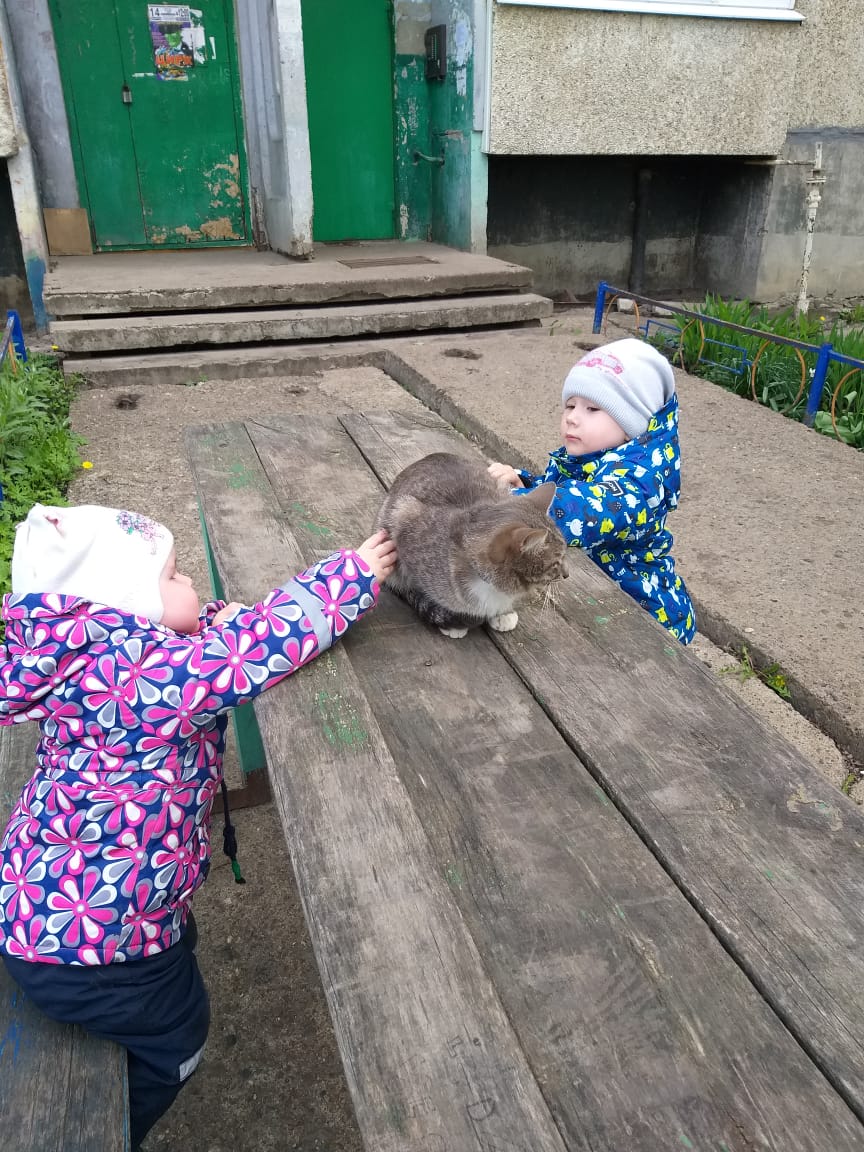 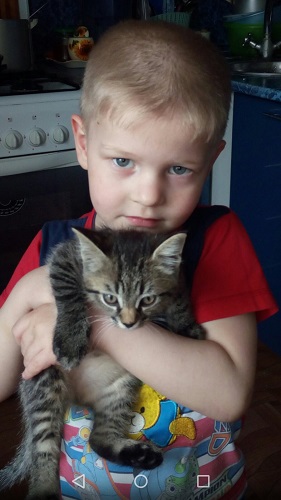 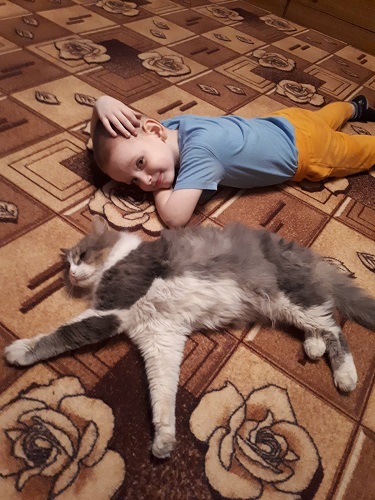 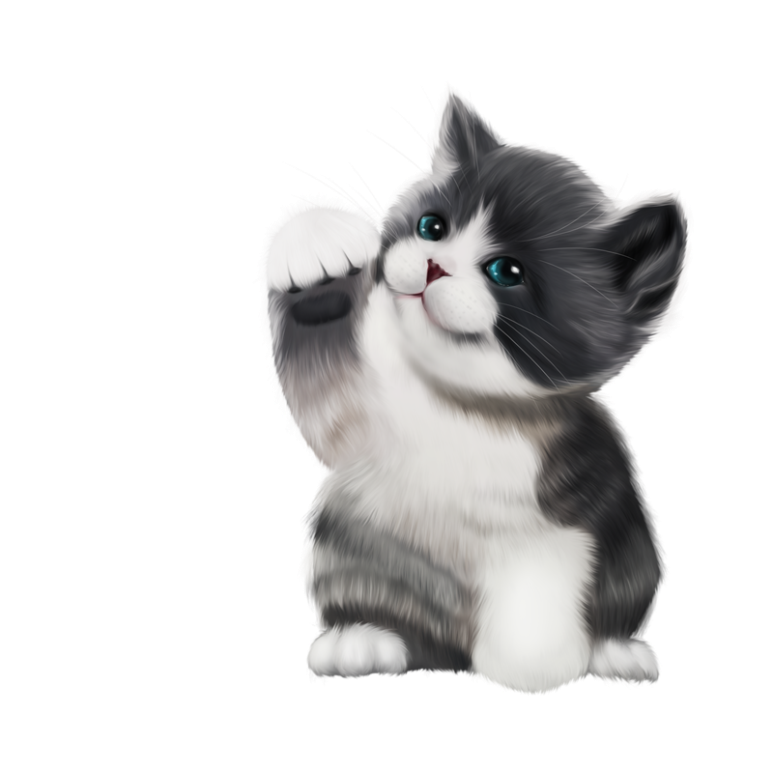 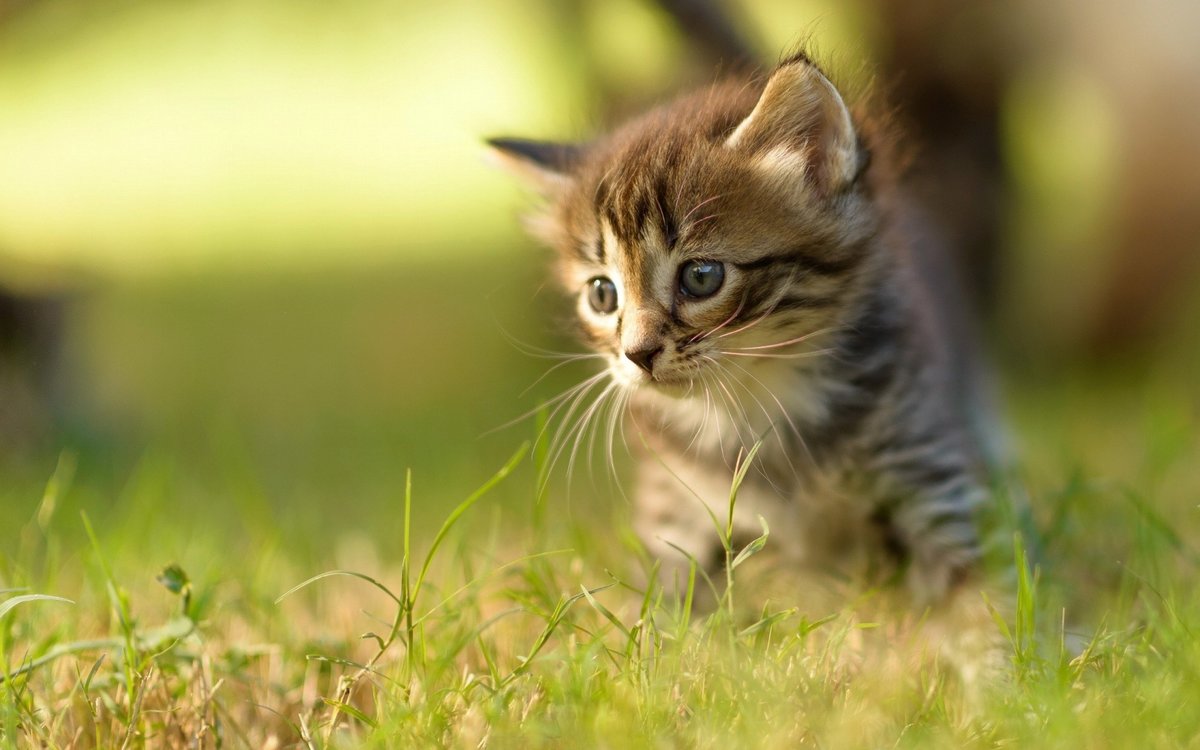 Кушай, кошка
Кушай, кошка,
Вот картошка,
Вот мука, а вот зерно,
Вот морковь, а вот пшено.
Но закрыла кошка рот
И картошку не берёт.
Ей не нравится мука —
Кошка хочет молока!
Птица села на окно — 
Значит, там уже светло! 
Птицы по утрам поют — 
Радость красоты дают!
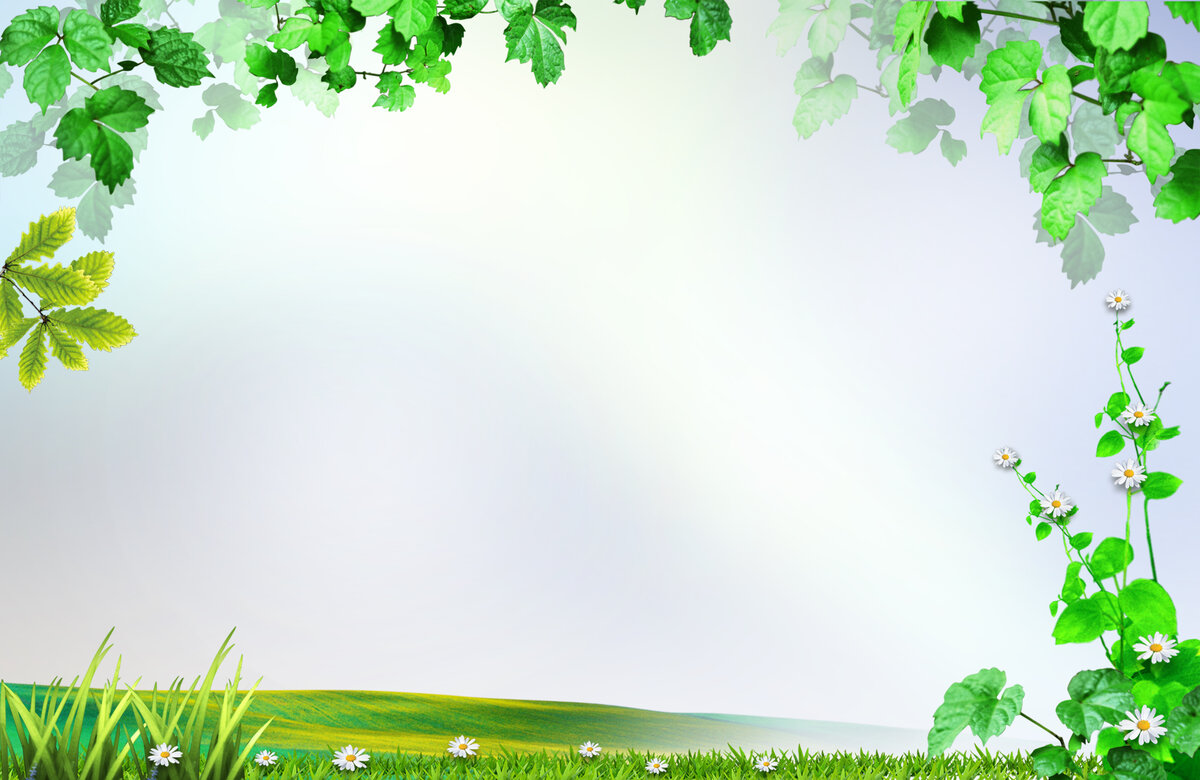 Голубей здесь стайка, 
Корма птичкам дай-ка. 
Можно хлебных крошек 
И зерна немножко.
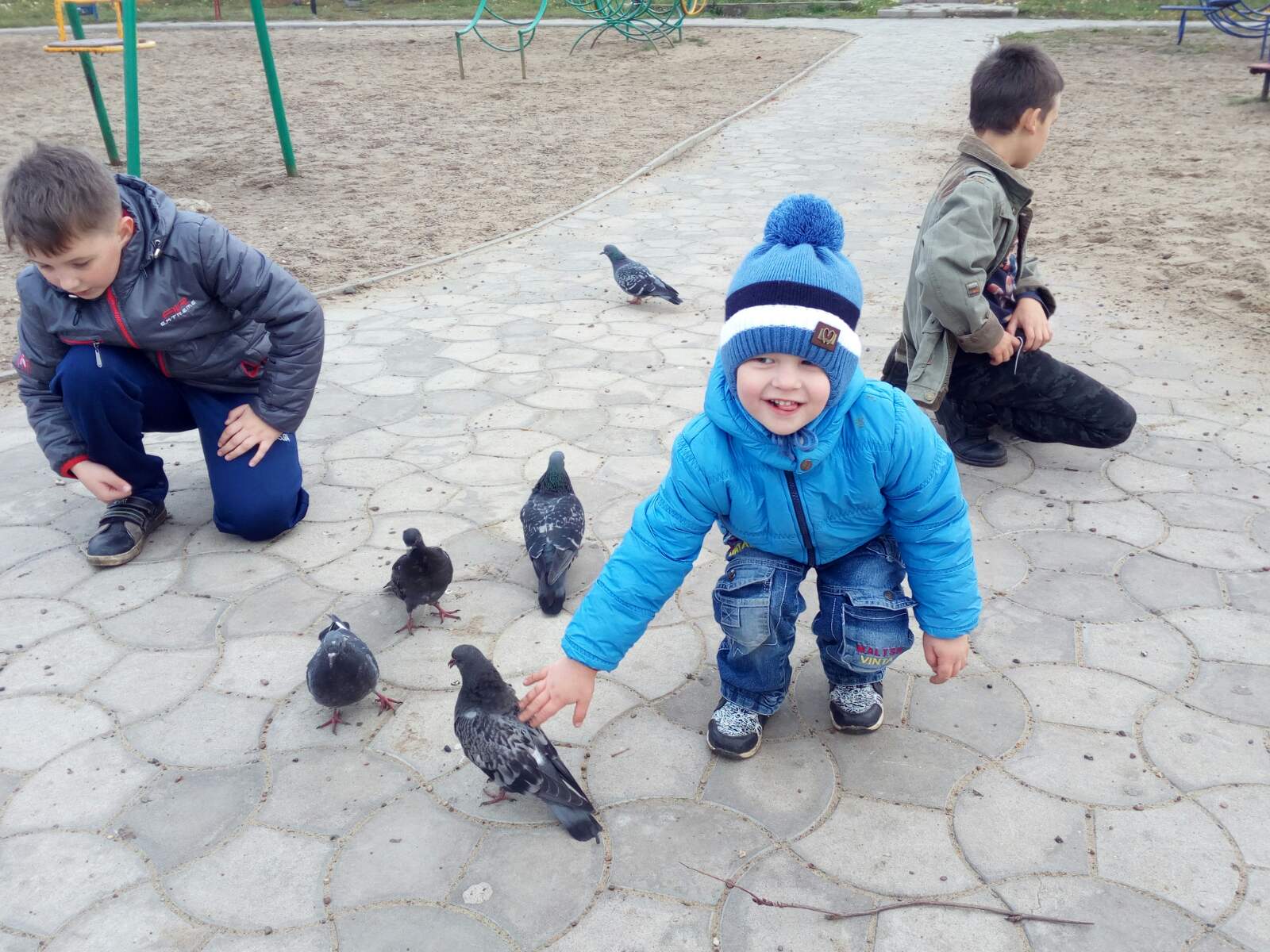 Там, где лес подобен раю, 
Там, где круглый год цветы, 
Проживают попугаи – 
Птицы дивной красоты.
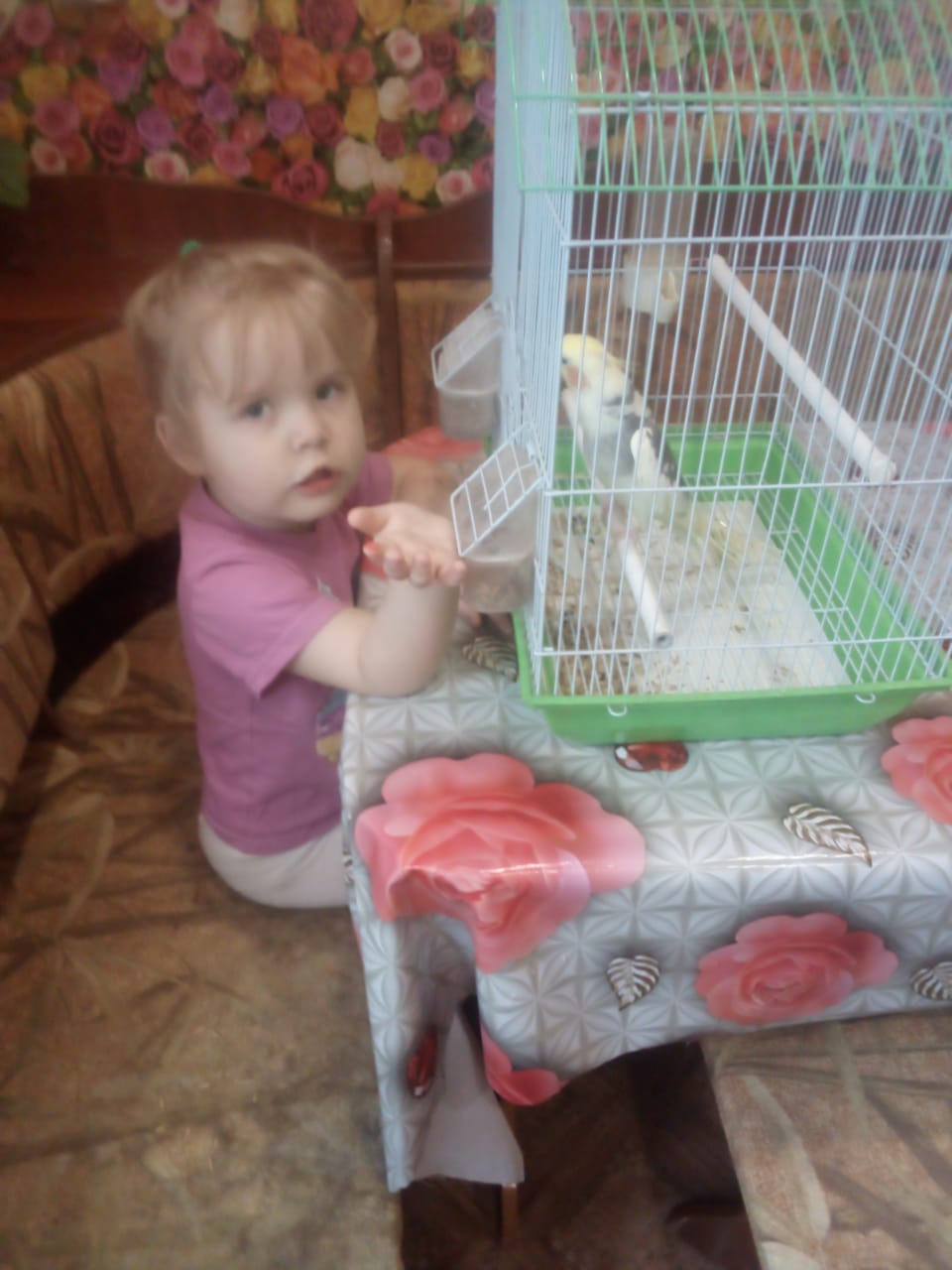 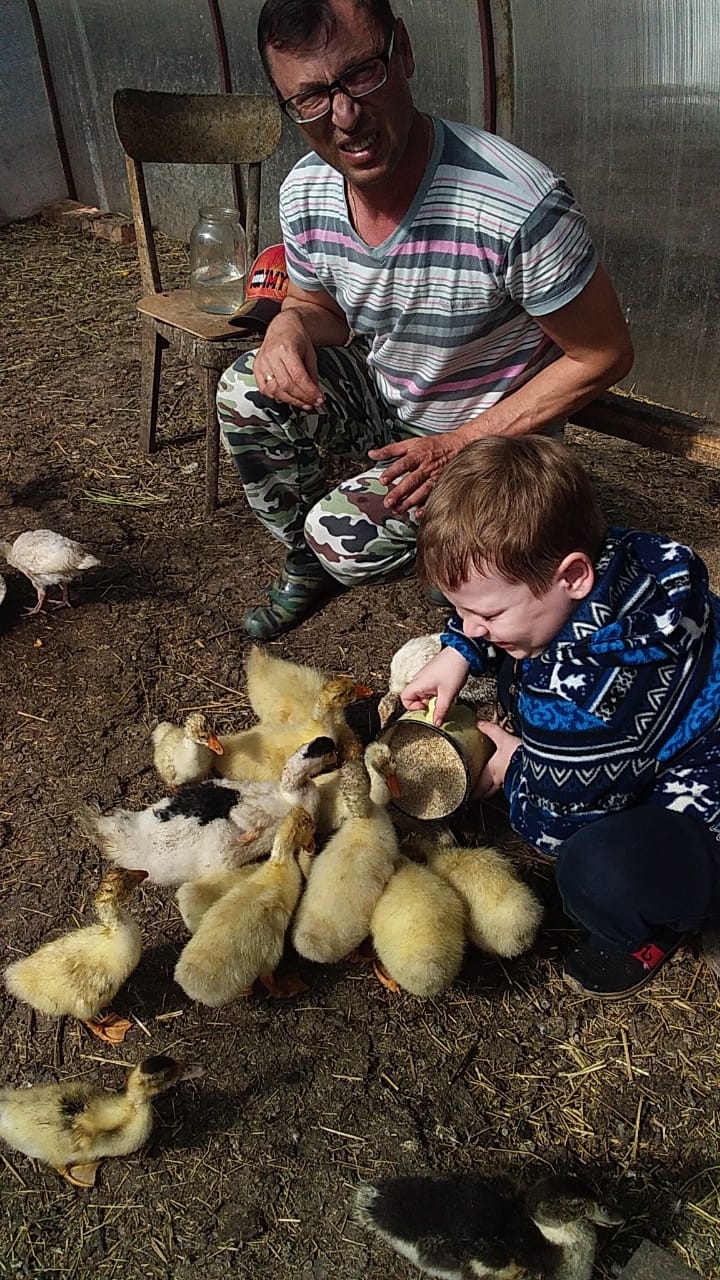 С лапки на лапку,
Как матрос вразвалку,
Утка мама молча шла,
За собой утят вела.
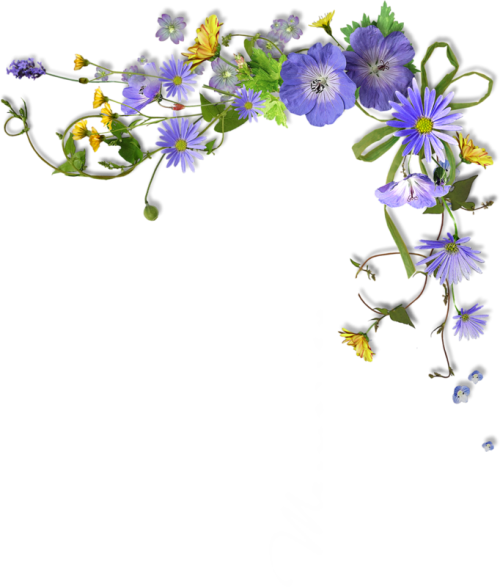 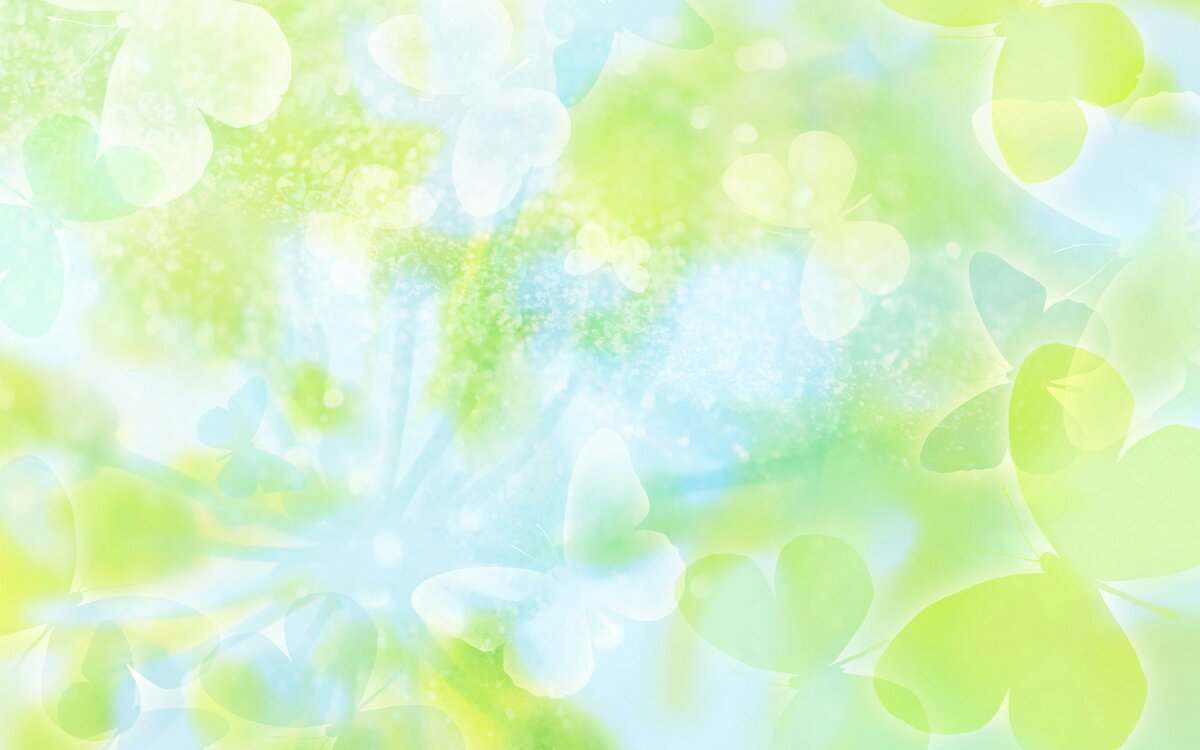 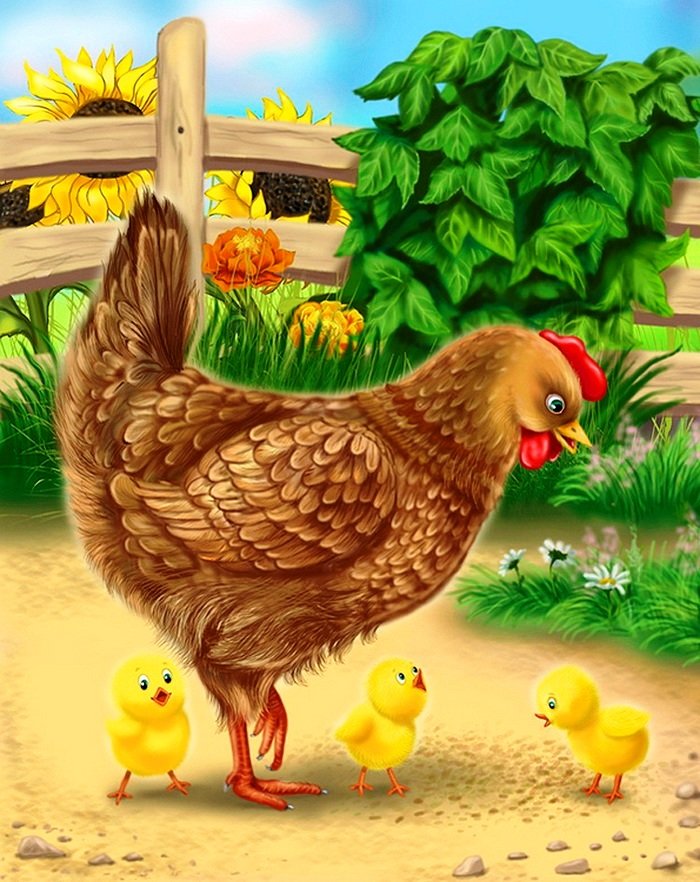 Курочка - наседка
Помогает деткам:
Хочет, чтоб цыплятки
Были все в порядке!
Жёлтые комочки
Радуются квочке.
Все за мамой ходят,
Червячков находят!
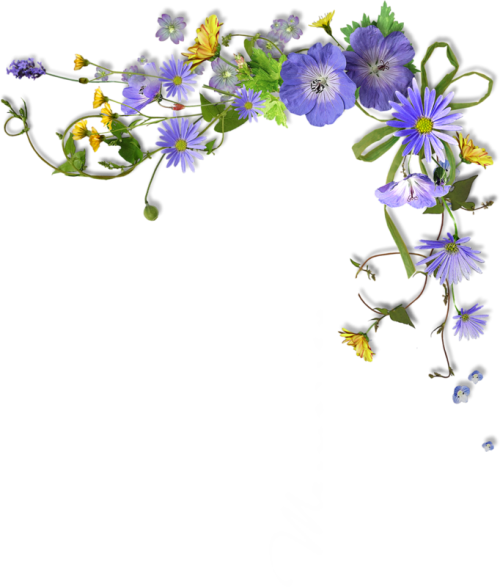 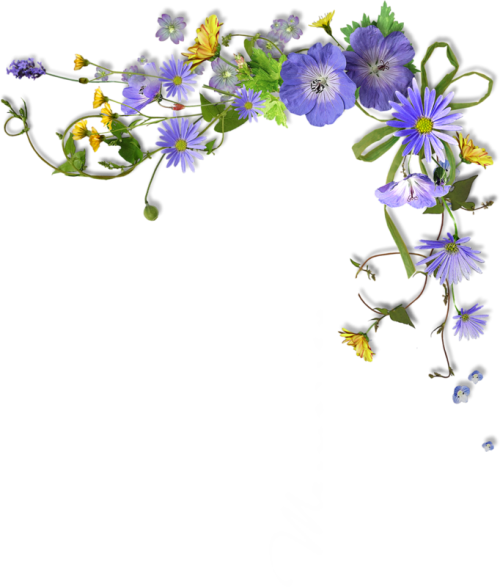 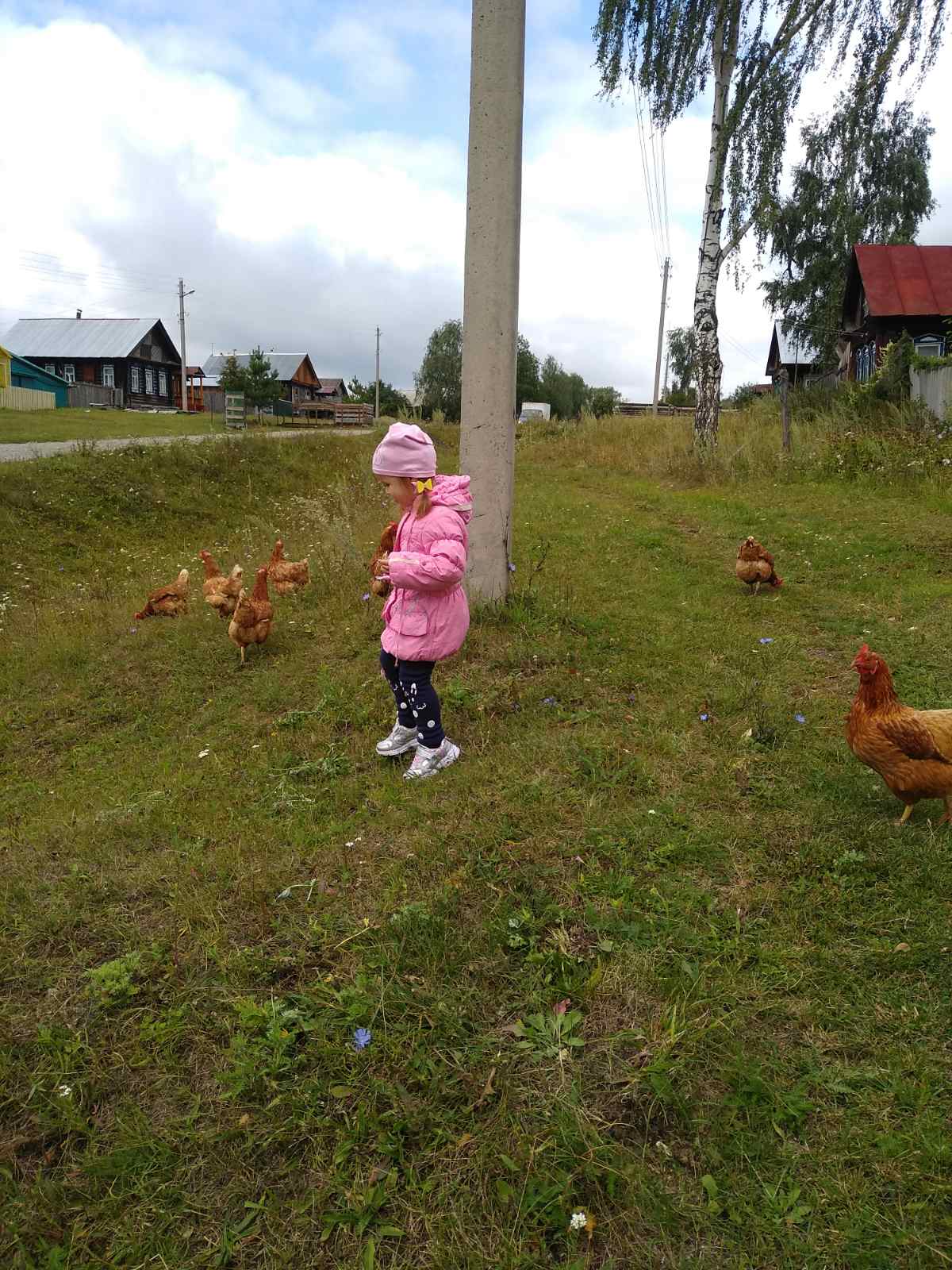 Квохчет курица наседка:
- Червяка нашла я деткам!
К дому мчится во весь дух:
- Похвали меня, петух!
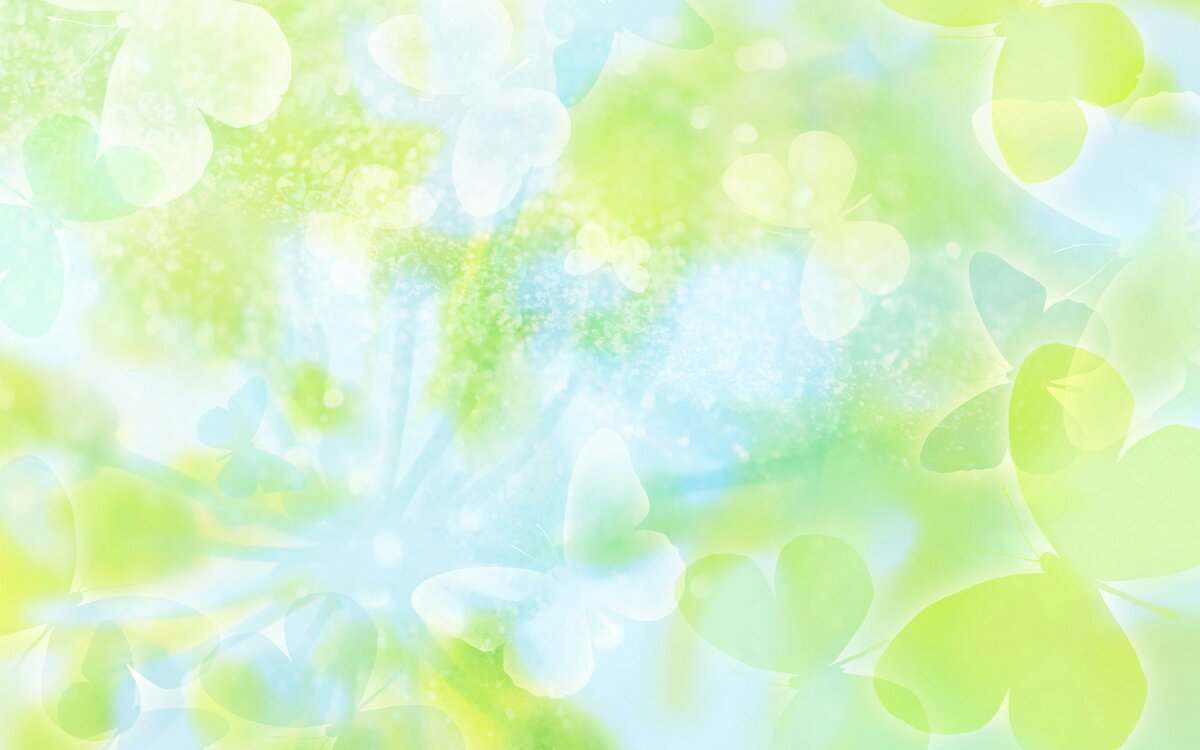 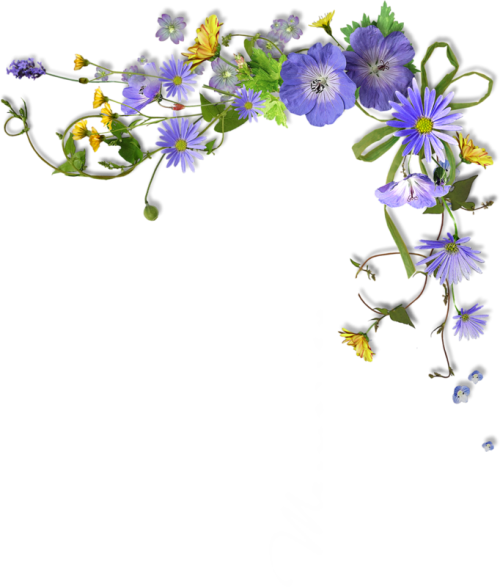 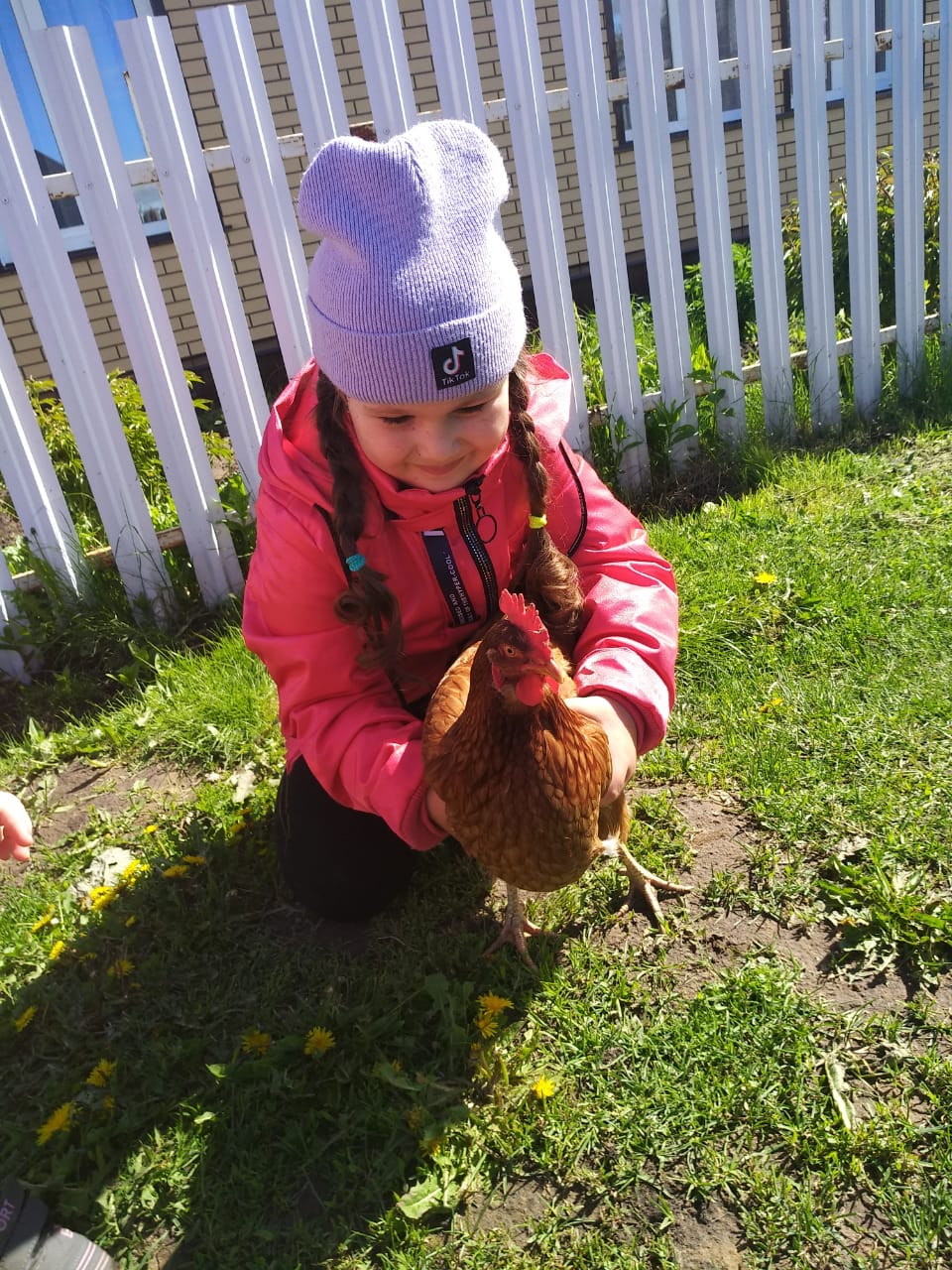 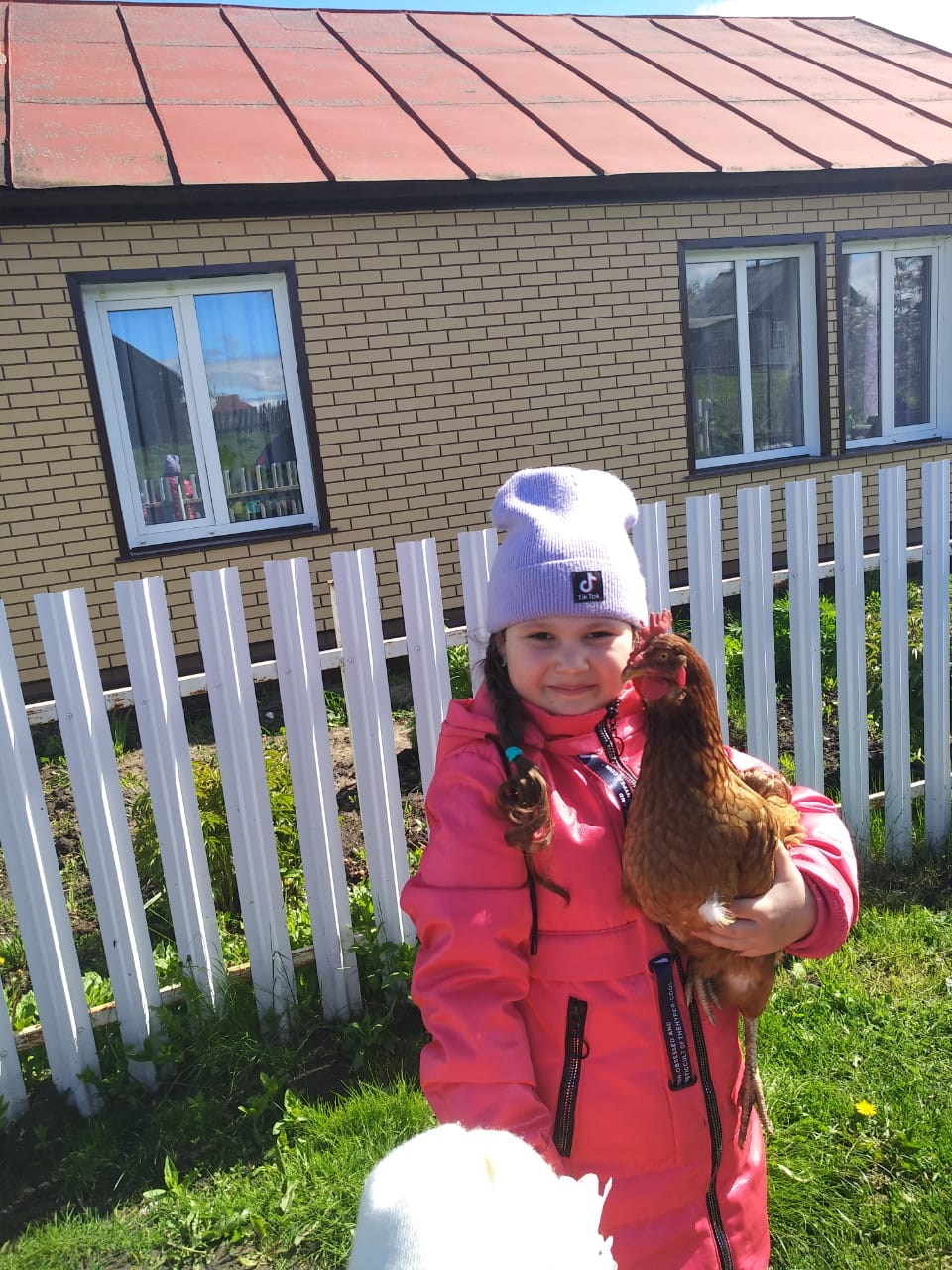 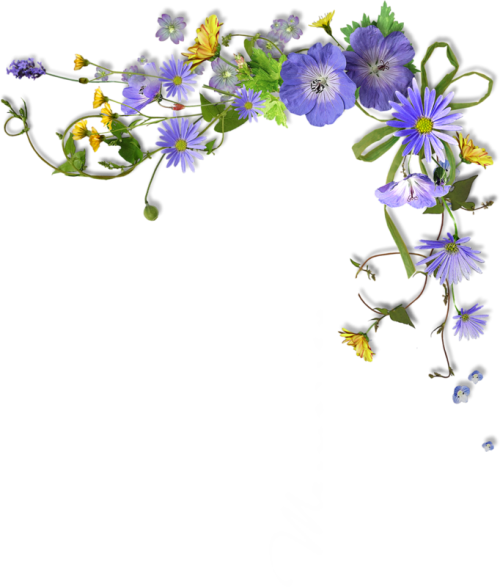 Эти животные дома живут,
Домашними их потому и зовут,
Мы их укрываем в тепле от мороза,
Их кормим и поим, коль надо-
Стрижем,
Их ласково гладим, всегда бережем,
Они к нам привязаны, очень послушны
И к голосу нашему не равнодушны.
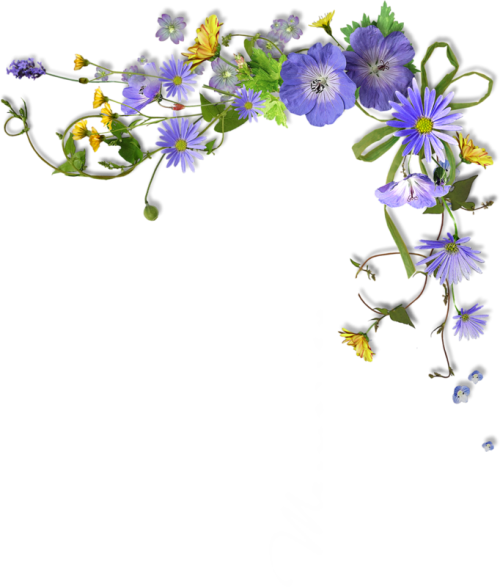 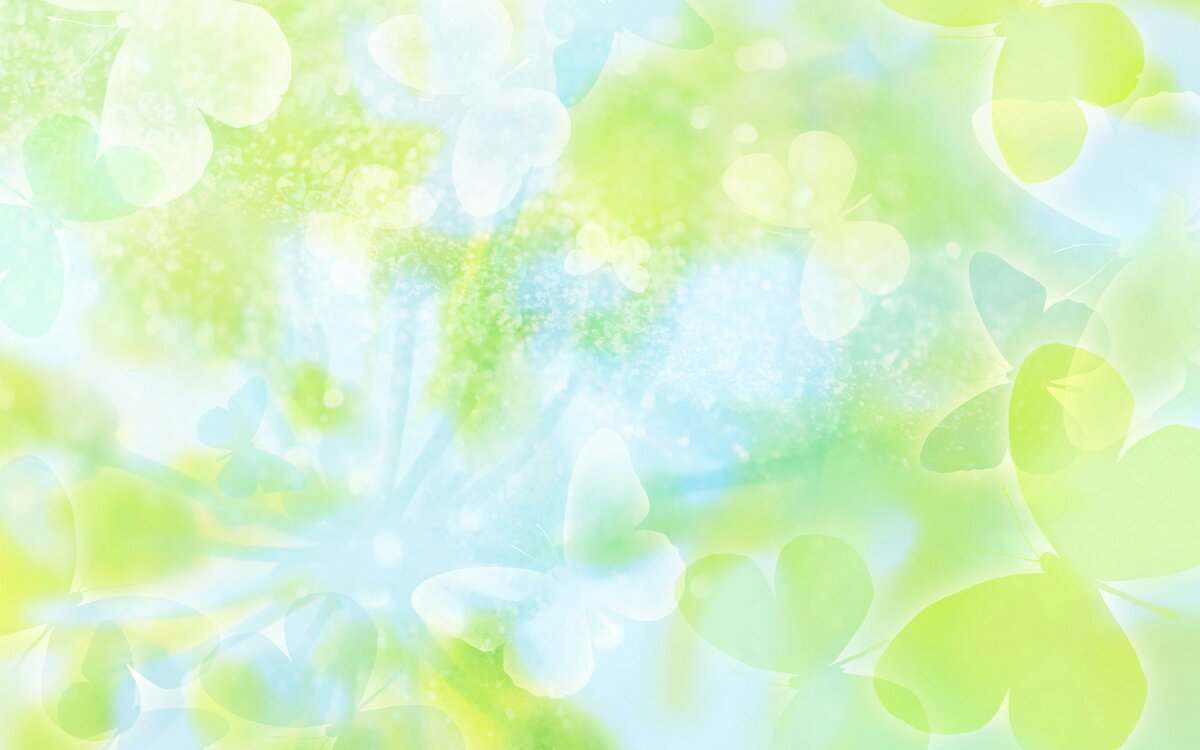 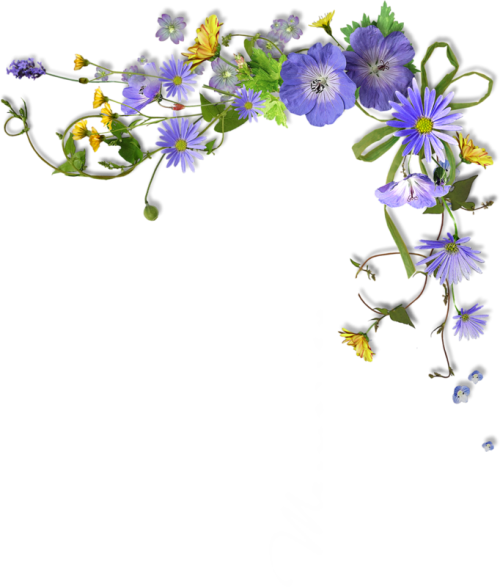 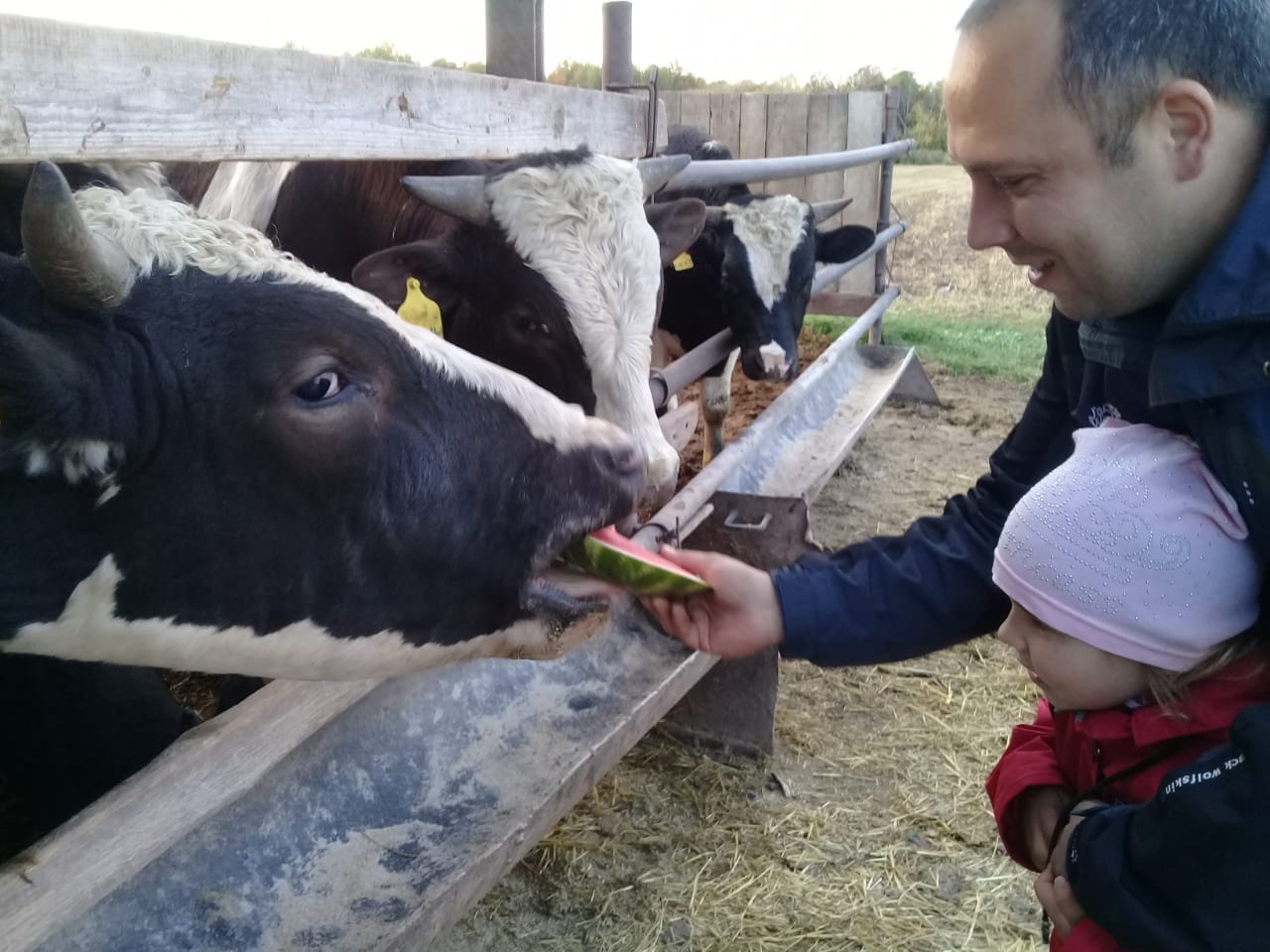 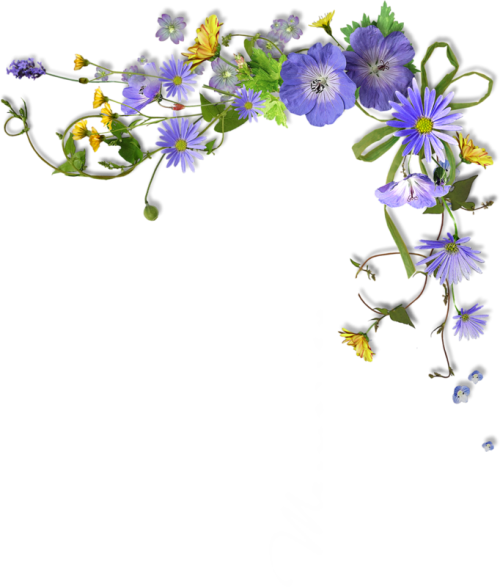 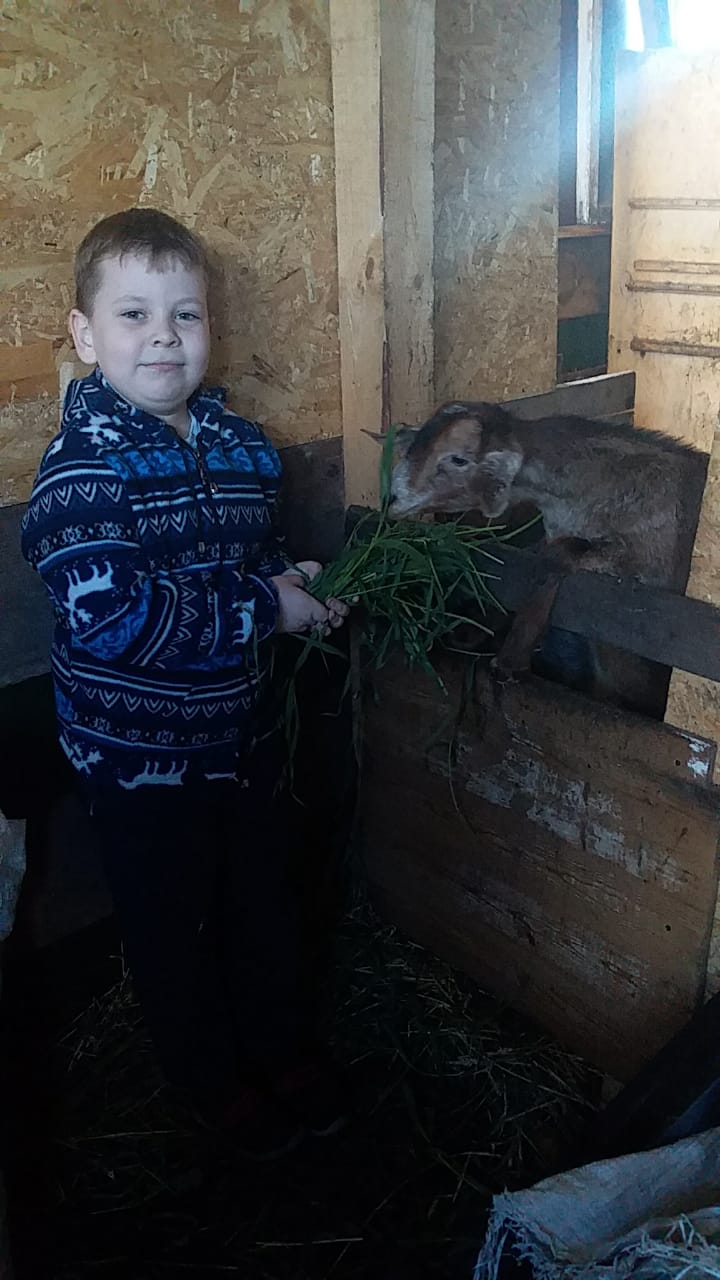 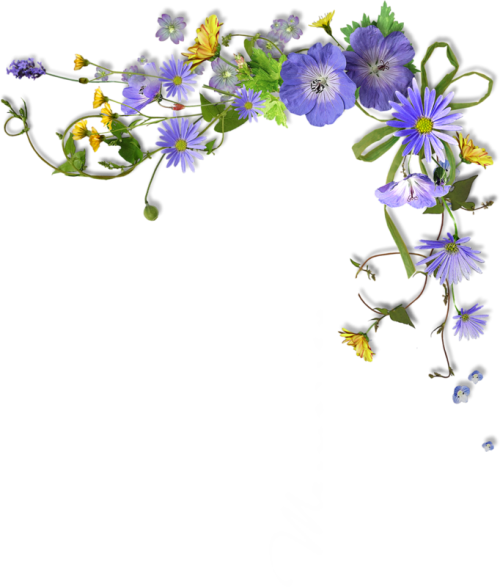